Digital und analog
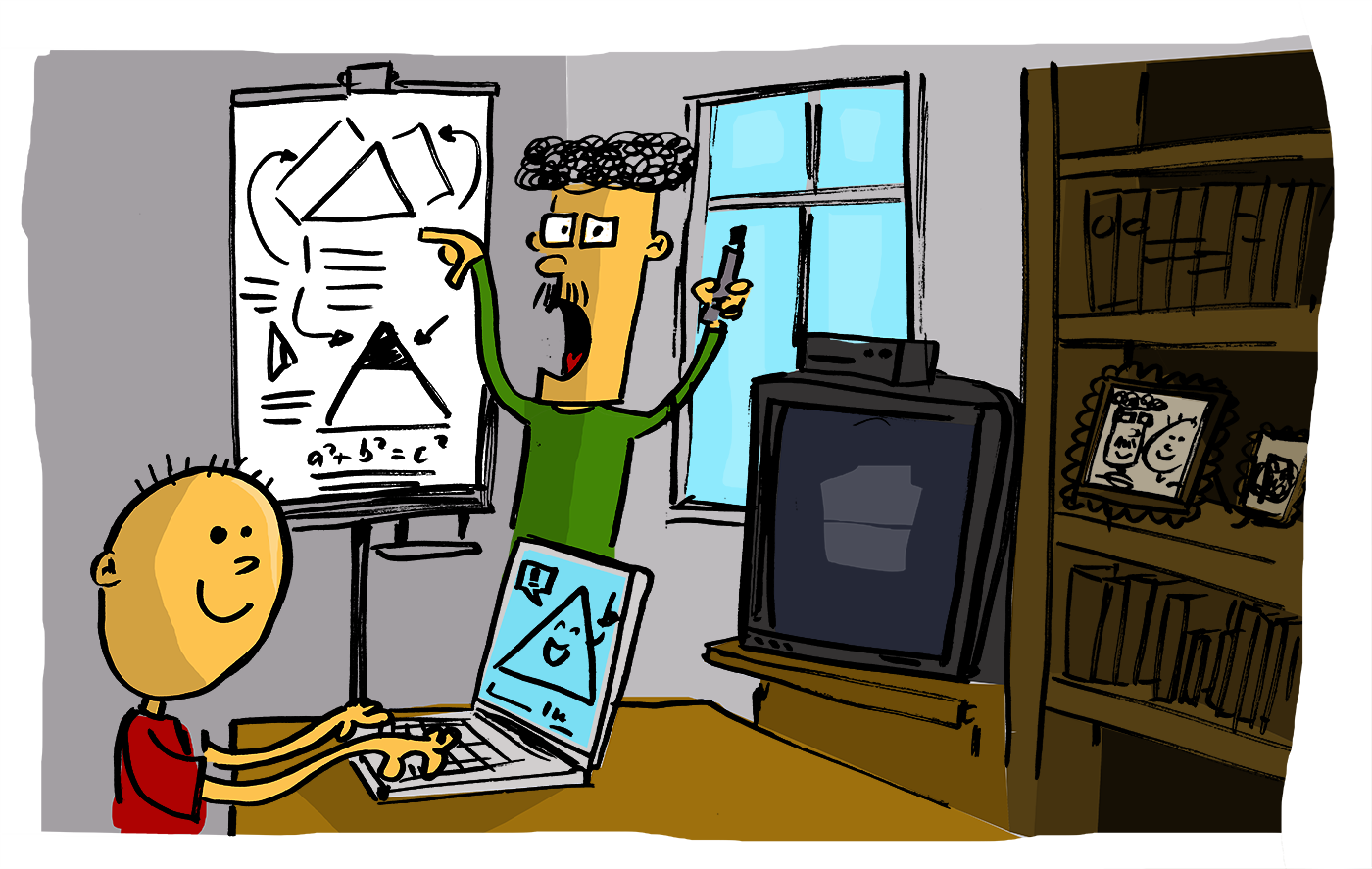 Hybrides Lernen in der Sek I
Hybrid?
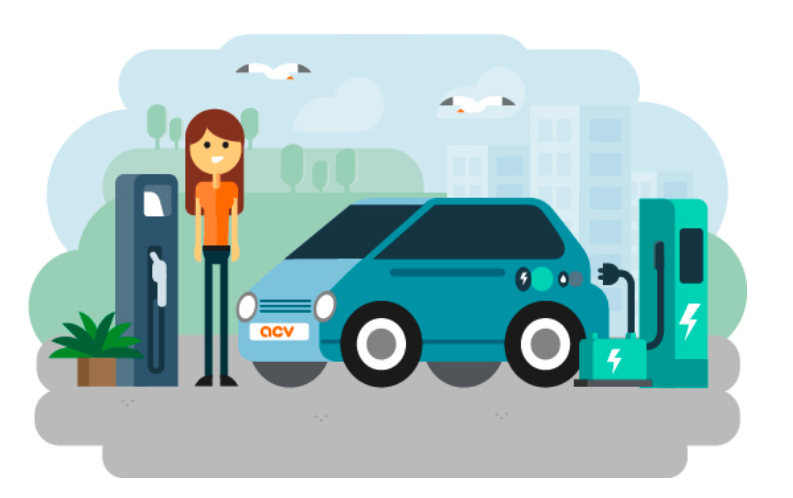 Vorstellung
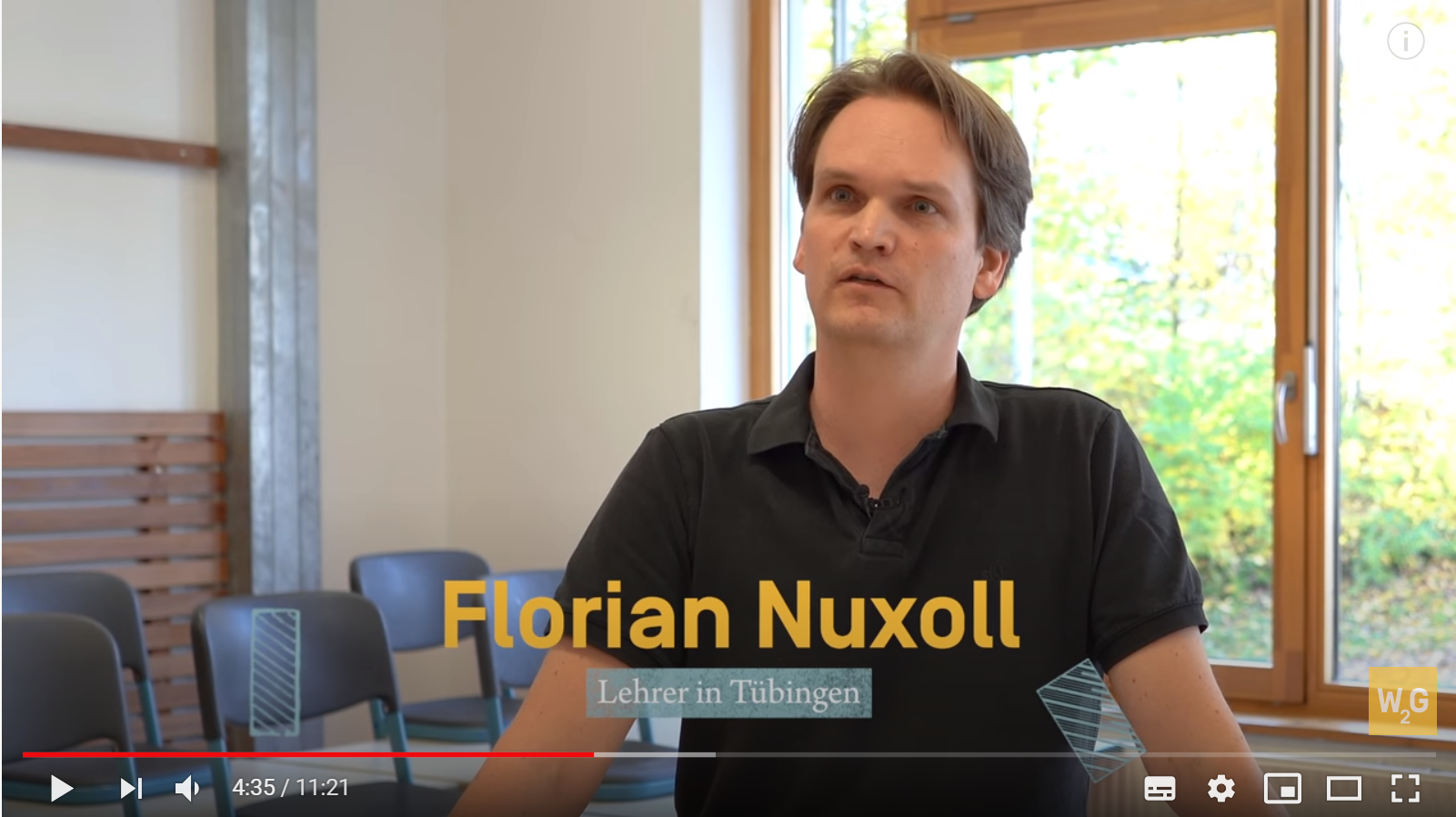 Lehrer für Englisch, Politik und Medienbildung
Wissenschaftlicher Mitarbeiter an der Uni Tübingen (Computerlinguistik)
Herausgeber und Autor von Schulbüchern für Englisch und Medienbildung/Informatik
Agenda
Digitale Lebenswelten
Wie reagiert die Schule
Tutorsysteme in einem hybriden Unterricht
-  Konkrete Tipps für die Coronazeit … und danach
Menti
Analog und digital
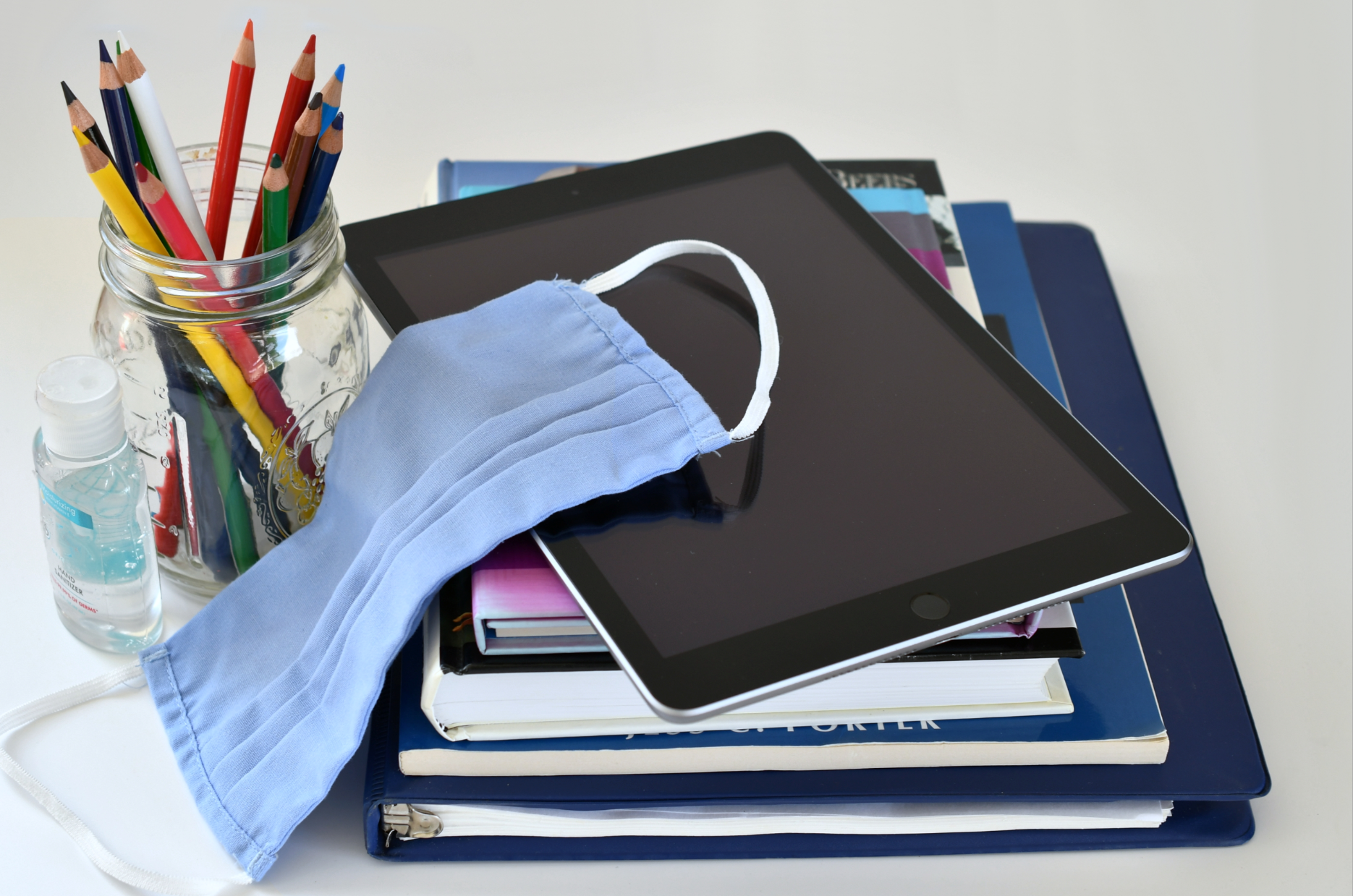 Wie kann hybrider Unterricht aussehen?
Das Leben unserer SchülerInnen ist digital!
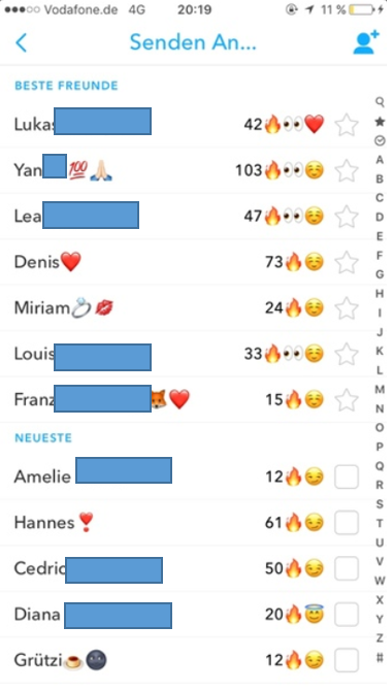 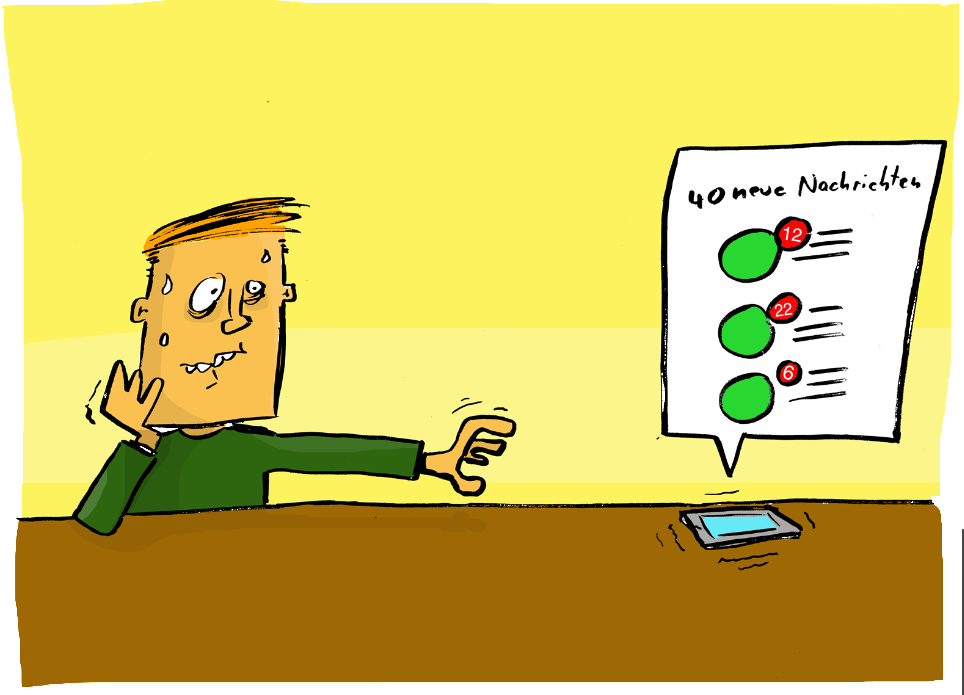 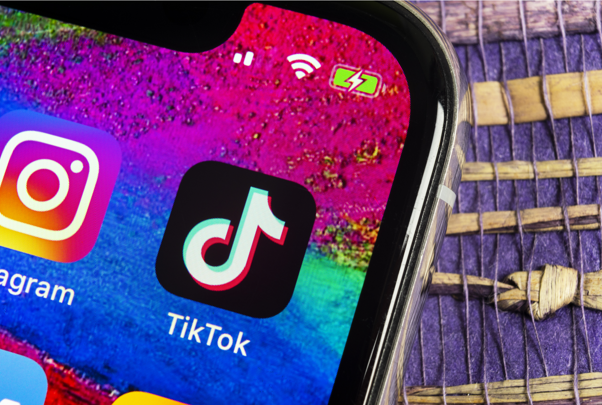 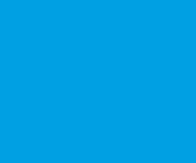 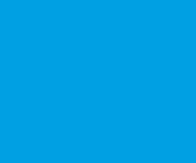 Medienbildung in der Grundschule – ein praxiserprobtes Konzept
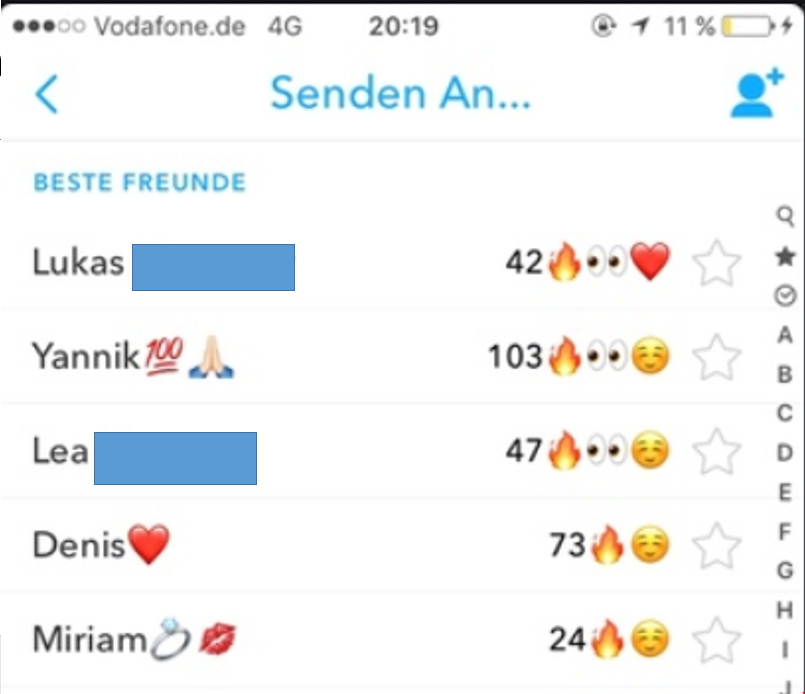 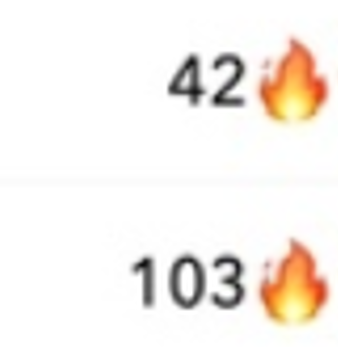 POPC
permanently online, permanently connected = immer online, immer verbunden
FOMO
Fear of missing out = Angst haben etwas zu verpassen
Unser Alltag wird/ist digital!
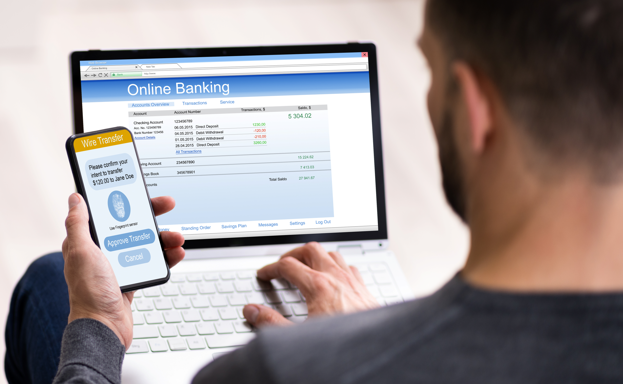 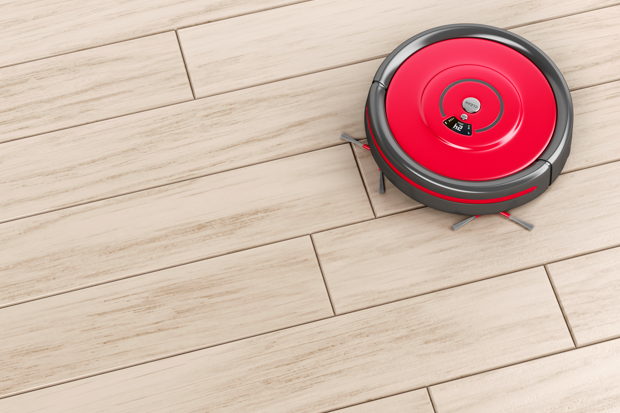 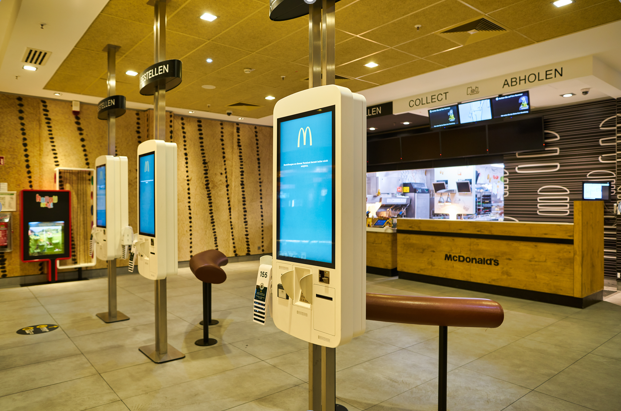 Unser Alltag wird/ist digital!
Warum ist das so?

-> Bequemlichkeit
-> Effizienz
Wie reagiert die Schule auf die Digitalität?
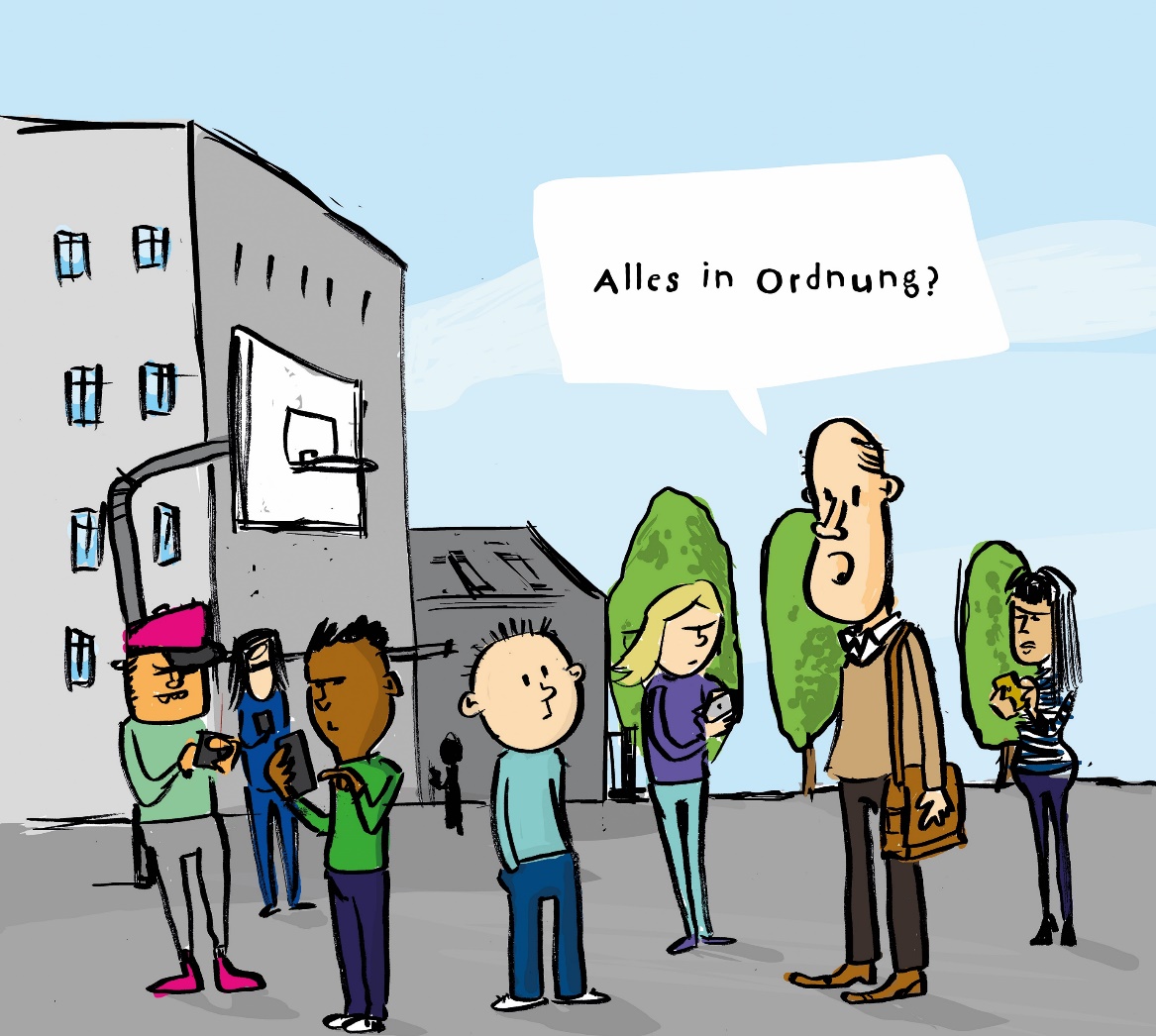 Kultur der Digitalität
Analoger 
Unterricht
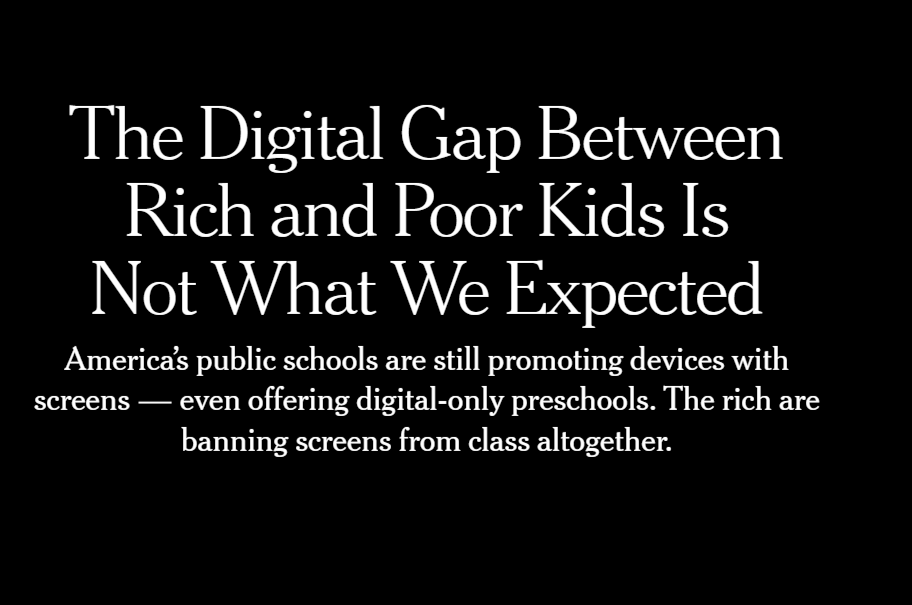 https://www.nytimes.com/2018/10/26/style/digital-divide-screens-schools.html
ohne digitale Technologien
Medienbildung/digitale Bildung
Schritt 1
Kultur der Digitalität
Digitaler 
Unterricht
ohne digitale Technologien
Schritt 1
vereinzelter Einsatz digitaler Technologien
ohne digitale Technologien
Schritt 2
vereinzelter Einsatz digitaler Technologien
ohne digitale Technologien
Schritt 3
Warum ist der Unterricht in Deutschland nicht stärker digitalisiert?
- Es wird nur selten der Bedarf bedient. (Es ist nicht bequem)

- Schlechte Erfahrungen mit Cyber-Mobbing, Computerspielsucht…

- Keine Effizienzsteigerung
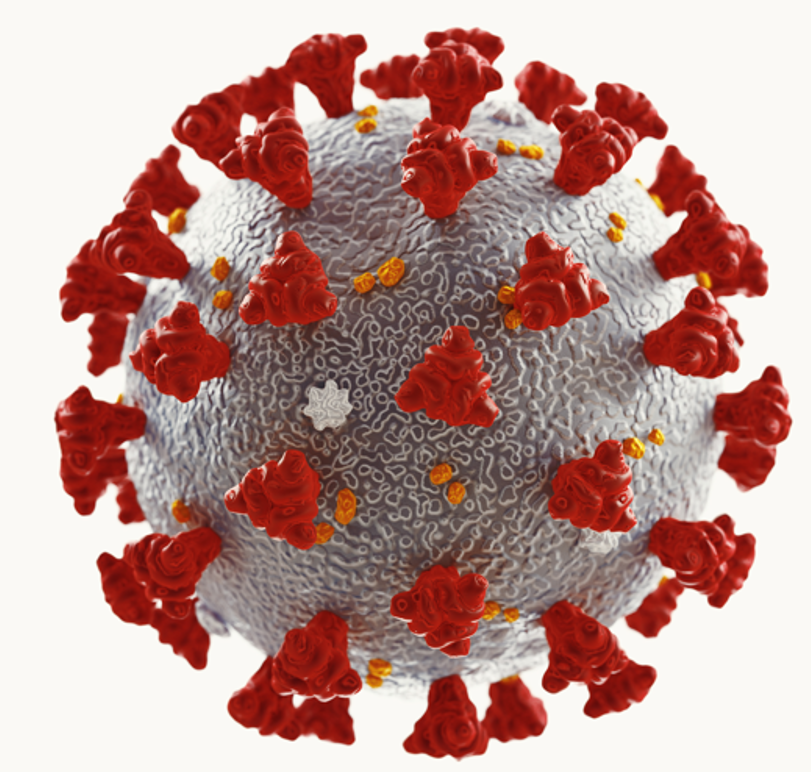 Digitale Teilhabe
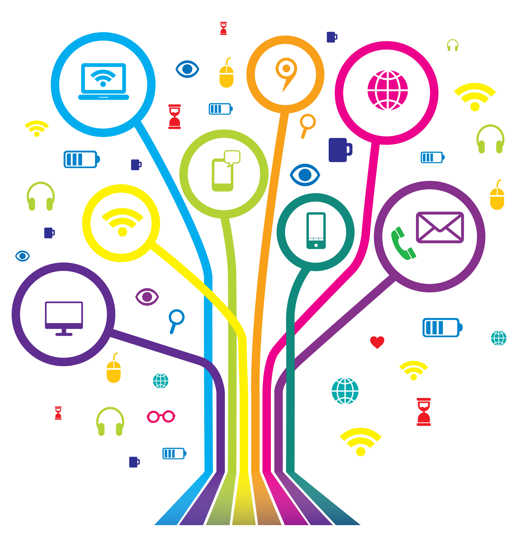 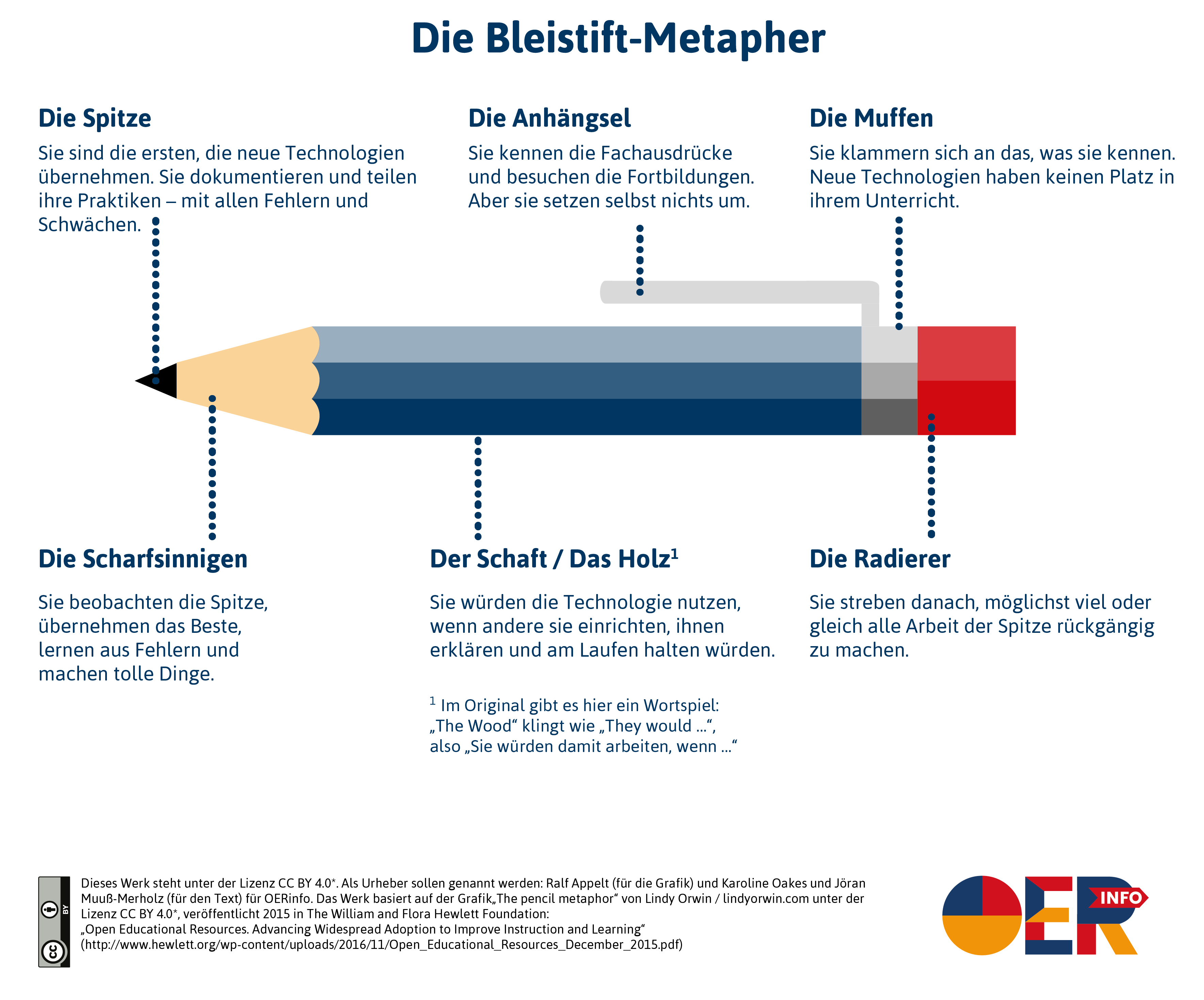 Mehrwert-Debatte
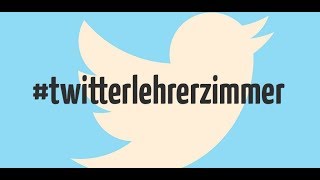 Unterrichtskonzeption
Lehrerzentriert
SOL
zeitgemäßes Lernen
4Ks
Einzelarbeit
Gruppenarbeit
Partnerarbeit
Lehrervortrag
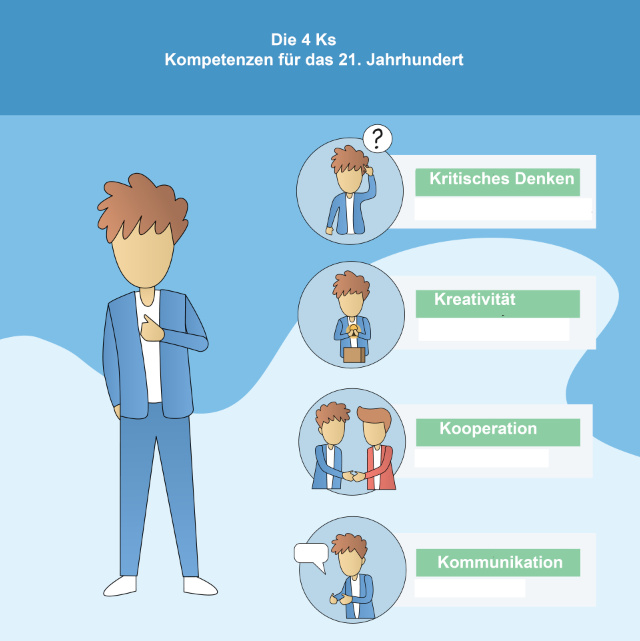 Technik kann für unterschiedliche Arten von Unterricht eingesetzt werden!
Geschlossene Aufgaben
Offene Aufgaben
Kollaborative Aufgaben
Kollaborative Situationen
3D Welten

Office-Programme
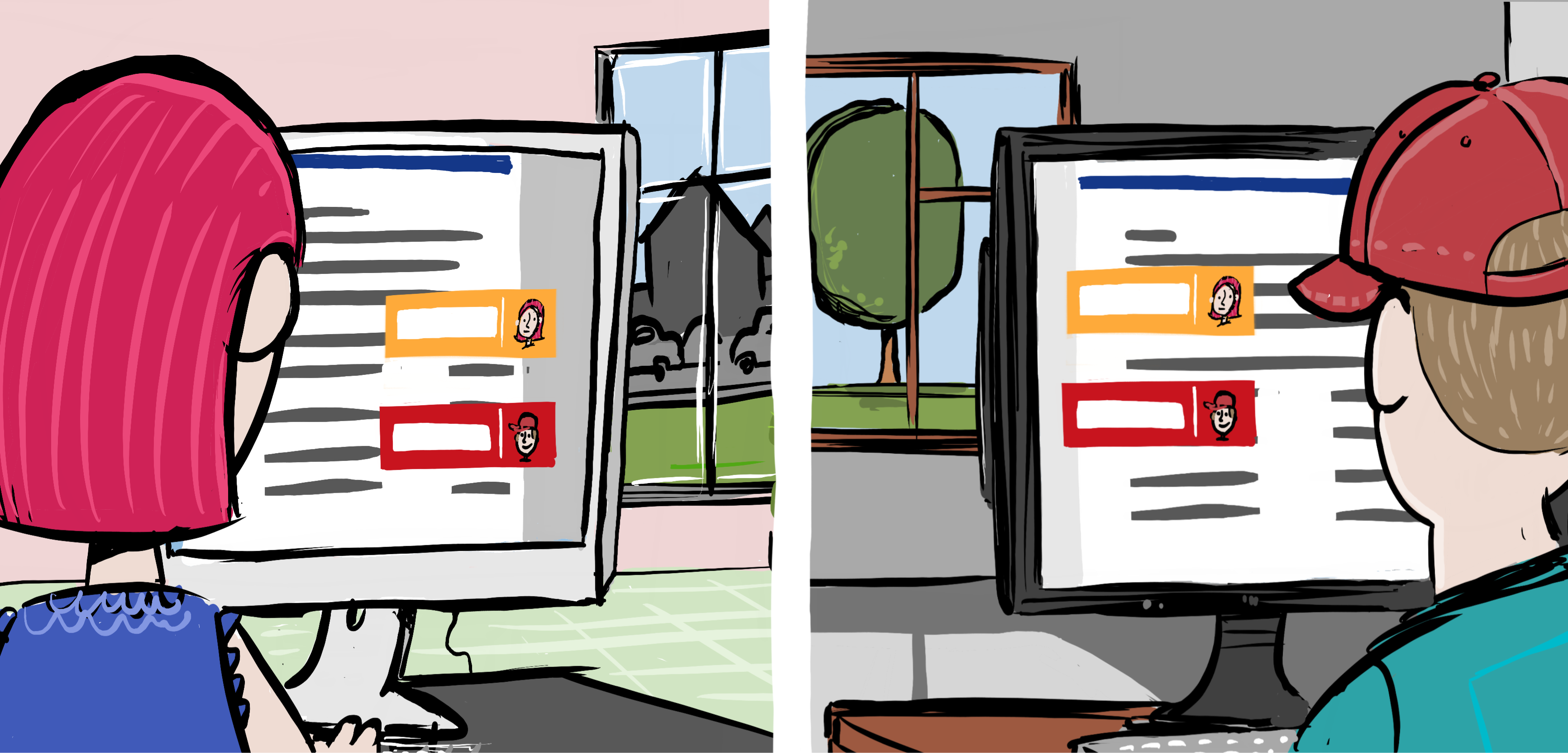 Wissen pauken
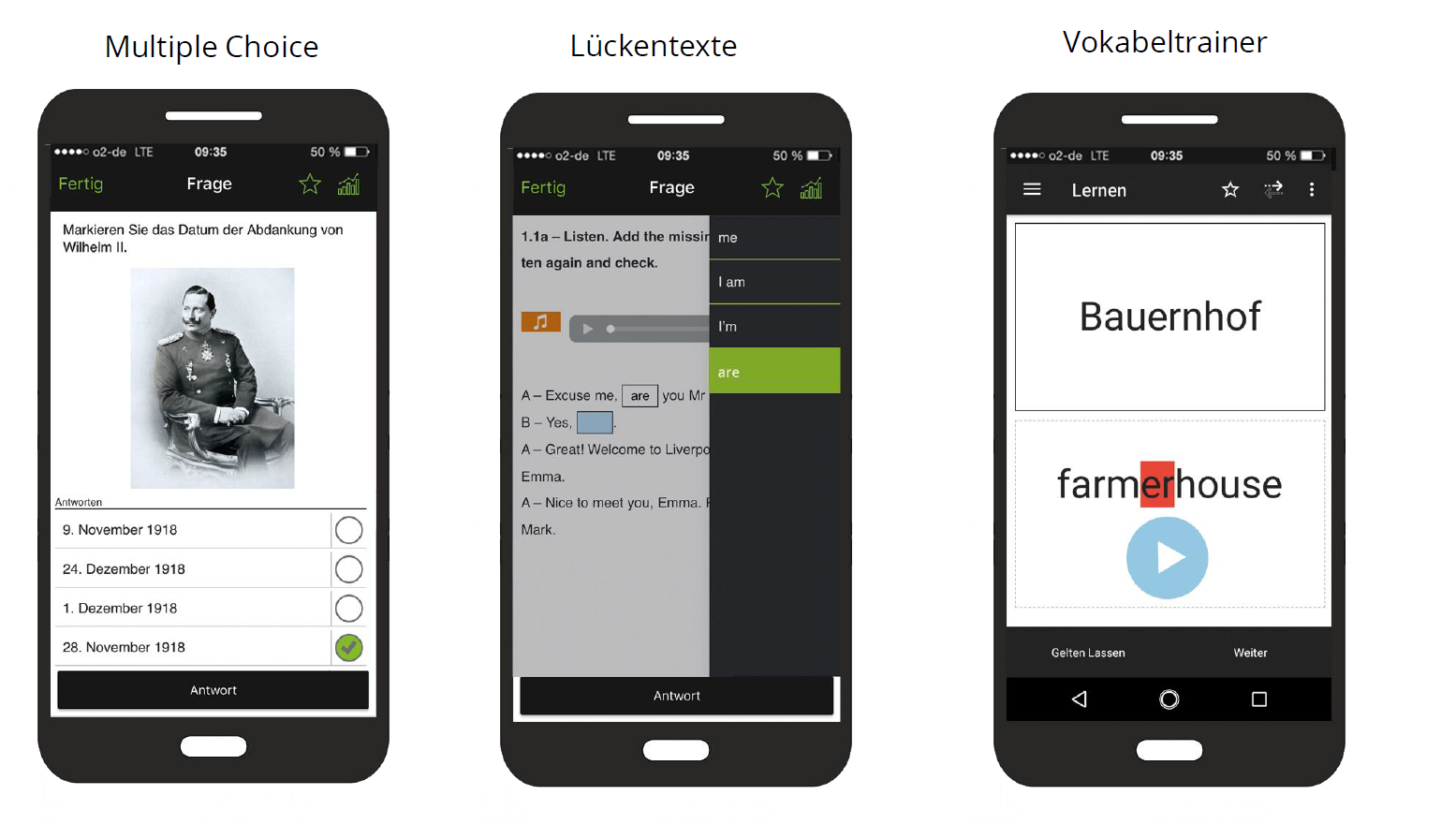 Wissen pauken
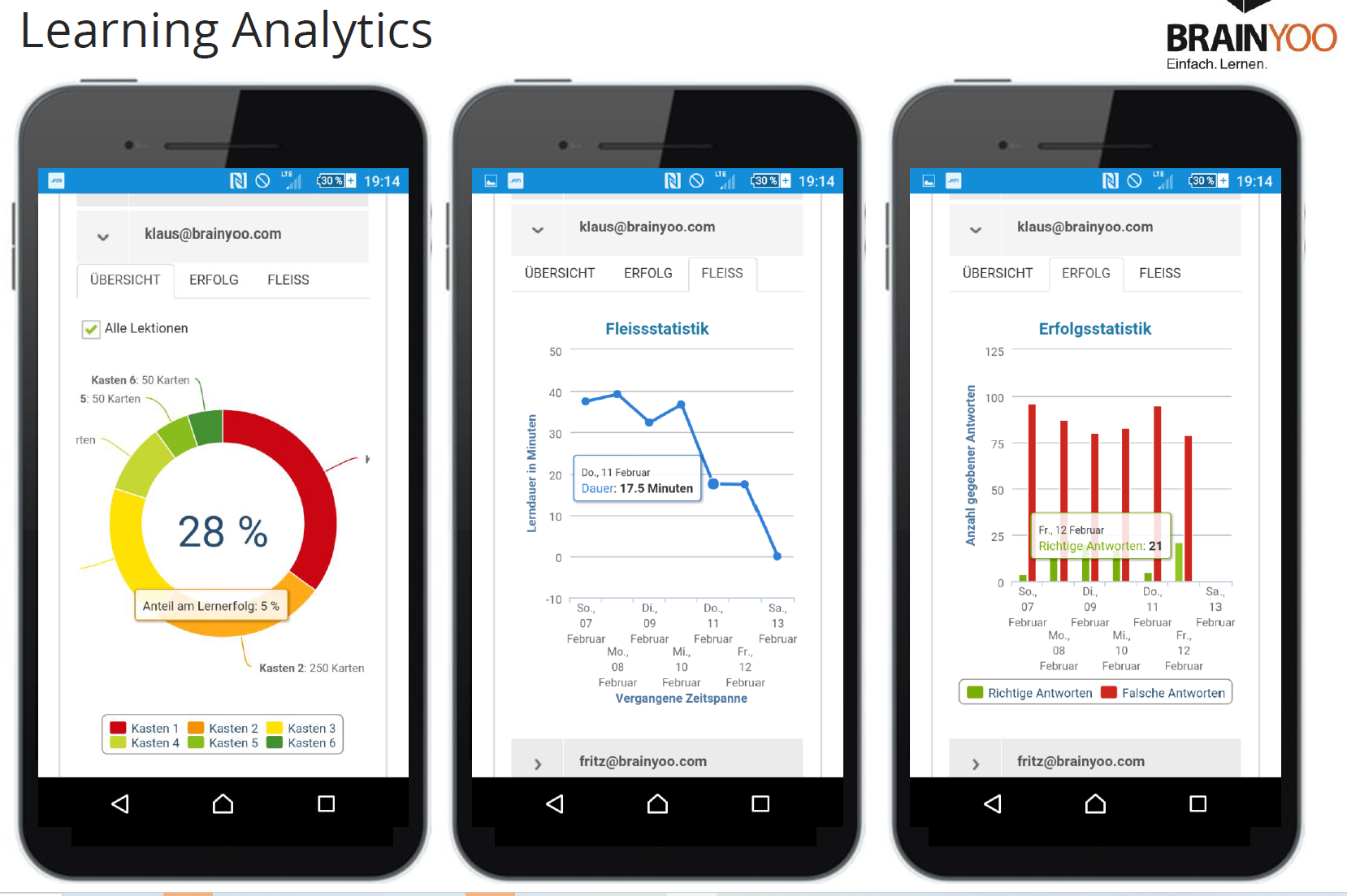 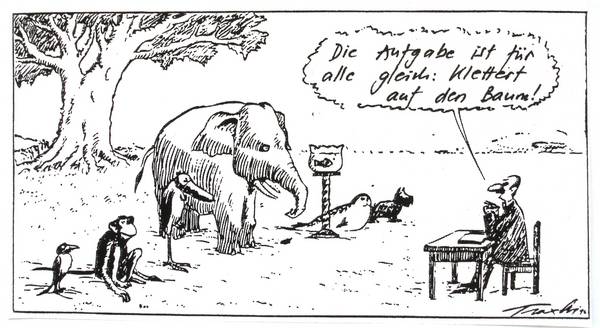 Feedbook
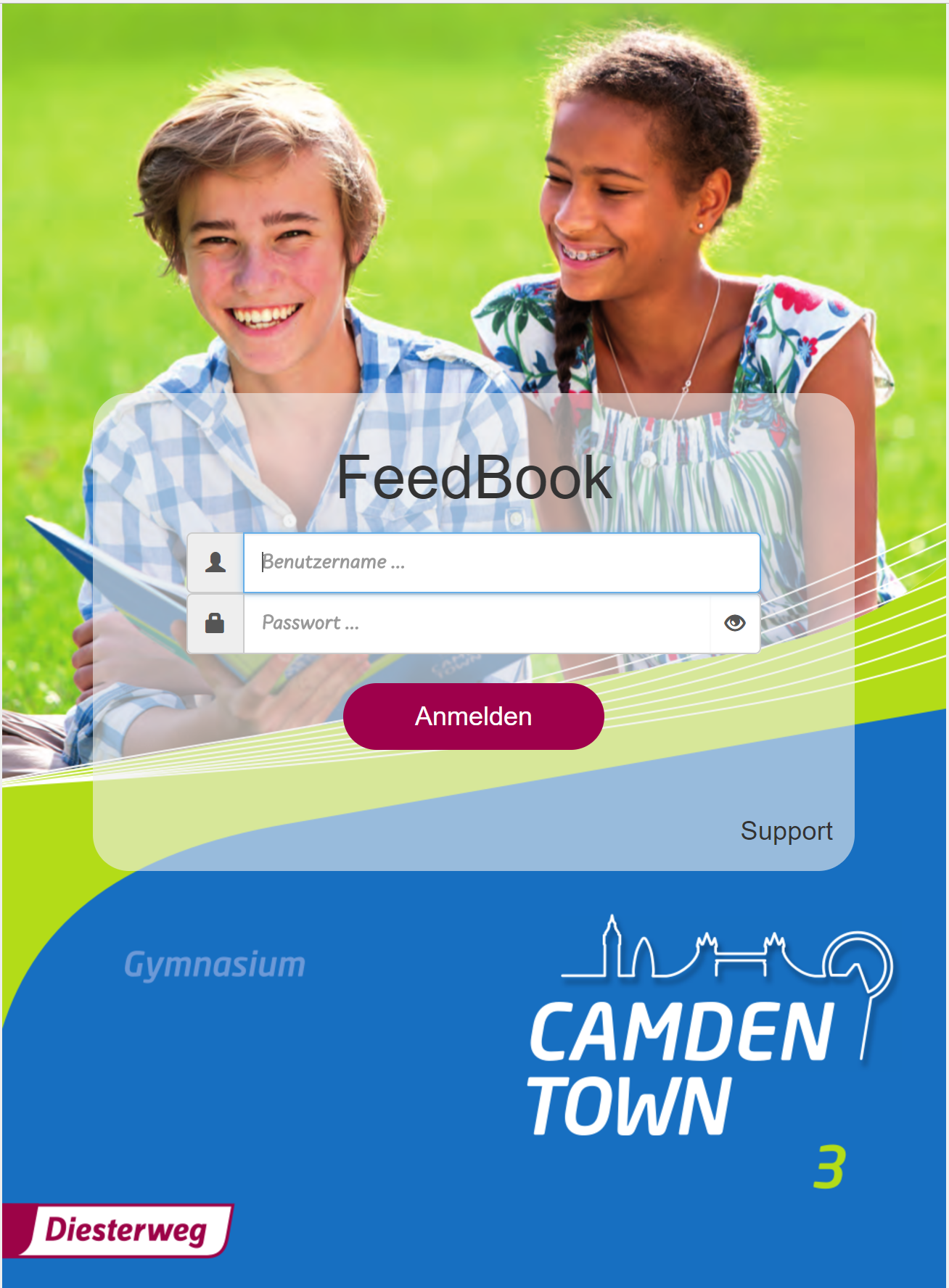 Vom Workbook zum FeedBook
Vom Workbook zum FeedBook
11. Oktober 2019
14/26 | Digitalisierung im Fremdsprachunterricht
Einführung
Zweitsprachewerb & Digitalisierung
FeedBook
Nachweisbar besser
Literatur
11. Oktober 2019
16/26 | Digitalisierung im Fremdsprachunterricht
Einführung
Zweitsprachewerb & Digitalisierung
FeedBook
Nachweisbar besser
Literatur
Einführung
Zweitsprachewerb & Digitalisierung
FeedBook
Nachweisbar besser
Literatur
Einführung
Zweitsprachewerb & Digitalisierung
FeedBook
Nachweisbar besser
Literatur
Einführung
Zweitsprachewerb & Digitalisierung
FeedBook
Nachweisbar besser
Literatur
Was bietet das FeedBook?
sofortige, unterstützende Rückmeldungen, die Schüler zu  einem Verständnis des Lerngegenstandes führen

Automatische Analyse von tausenden von Antwortvarianten  durch KI Methoden, statt manueller Kodierung in der Aufgabe.

Der Ansatz ermöglicht:
Learning Analytics:
Schüler und Lehrer über Lernfortschritt informieren
Aufgabenqualität
Einführung
Zweitsprachewerb & Digitalisierung
FeedBook
Nachweisbar besser
Literatur
Lernermodell: Was weiß ich, und was noch nicht?
Einführung
Zweitsprachewerb & Digitalisierung
FeedBook
Nachweisbar besser
Literatur
Lernermodell: Welche Aufgaben sind für mich richtig?
Einführung
Zweitsprachewerb & Digitalisierung
FeedBook
Nachweisbar besser
Literatur
Was bringt das System in der Schulrealität?
Ganzjährige Studie mit 10 Klassen im Gymnasium 7. Klasse.
⇒ Lernerfolg der Schüler mit spezifischem Feedback ist 63% höher.  (Meurers et al. 2019a)
Einführung
Zweitsprachewerb & Digitalisierung
FeedBook
Nachweisbar besser
Literatur
Ein klare Win-Win Situation
Schüler
+ erhalten individuelle Unterstützung beim Üben → 63% Lernverbesserung
+ auf ihrem Niveau → automatische Binnendifferenzierung
+ unabhängig vom Elternhaus → Bildungsgerechtigkeit
Einführung
Zweitsprachewerb & Digitalisierung
FeedBook
Nachweisbar besser
Literatur
Ein klare Win-Win Situation
Schüler
+ erhalten individuelle Unterstützung beim Üben → 63% Lernverbesserung
+ auf ihrem Niveau → automatische Binnendifferenzierung
+ unabhängig vom Elternhaus → Bildungsgerechtigkeit
Lehrer
+ werden von Korrekturaufwand entlastet
+ können binnendifferenzieren ohne Mehraufwand
+ Arbeit in der Klasse mit besser vorbereiteten Kindern
!Solange der Mehrwert nicht durch Einsparungen wieder wegfällt!
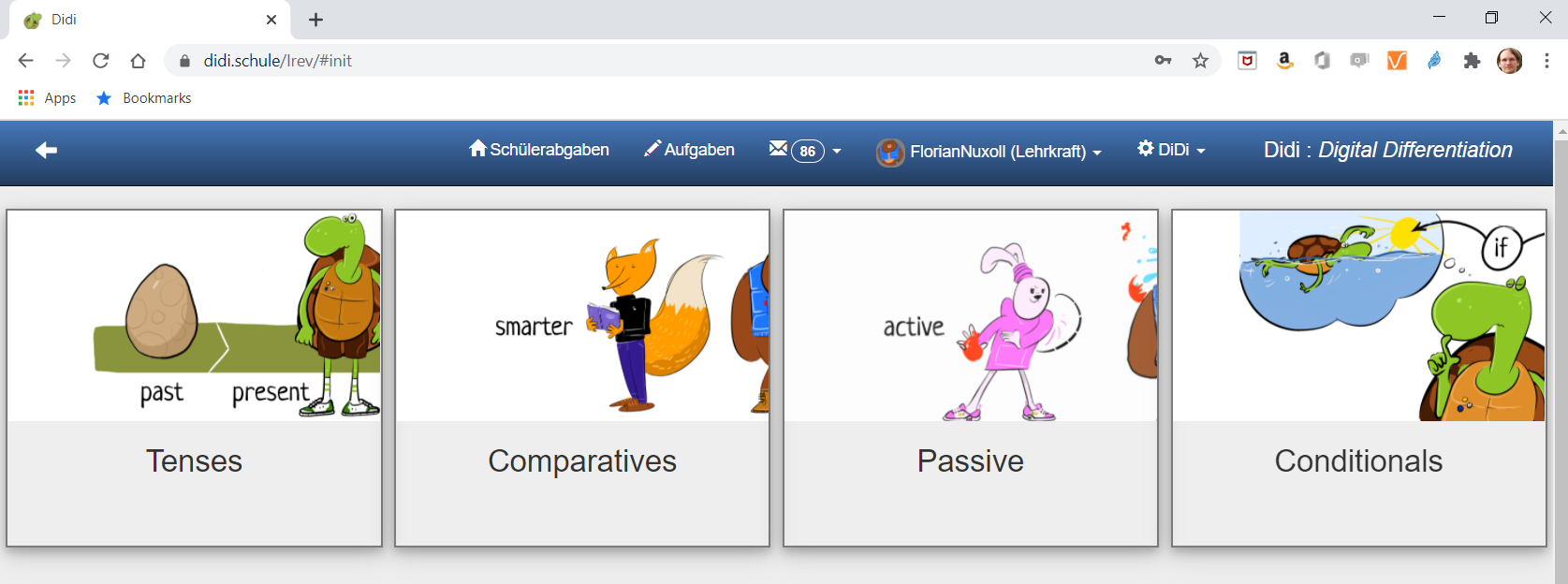 didi.schule
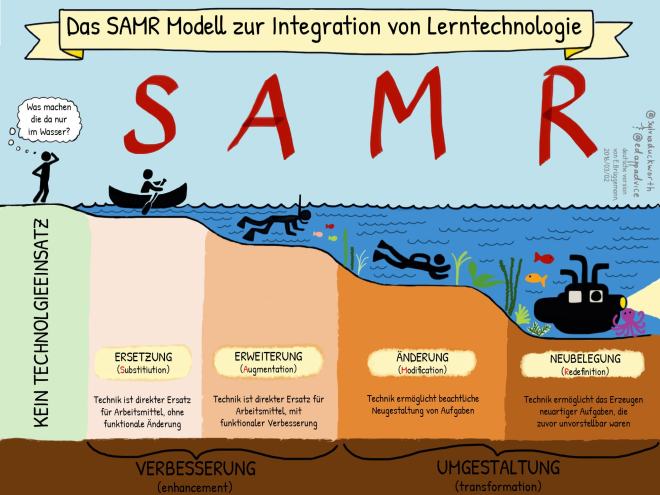 Tipps für die Coronazeit (und danach)
Schulmessenger 
LMS (Learning Managment System) z.B. Lernraum Berlin, Schulcloud, Iserv, Moodle, Google Classroom….)
synchrones/asynchrones Online-Lernen
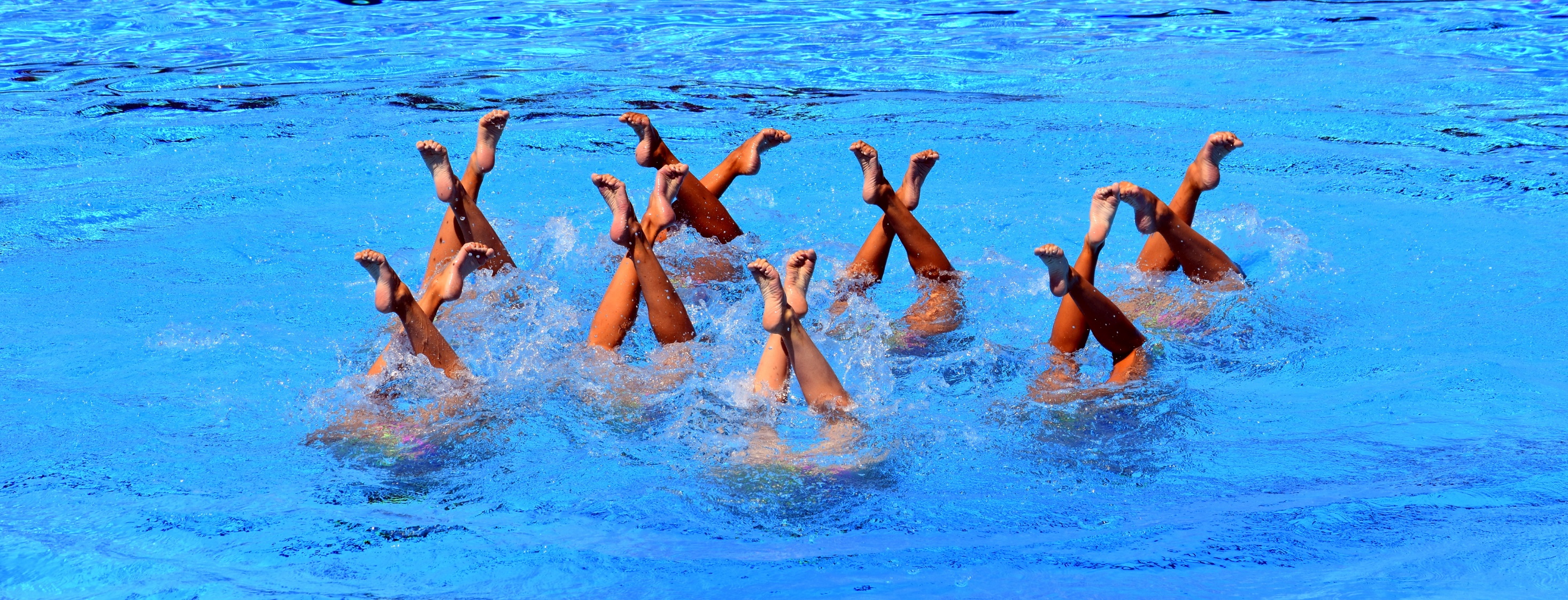 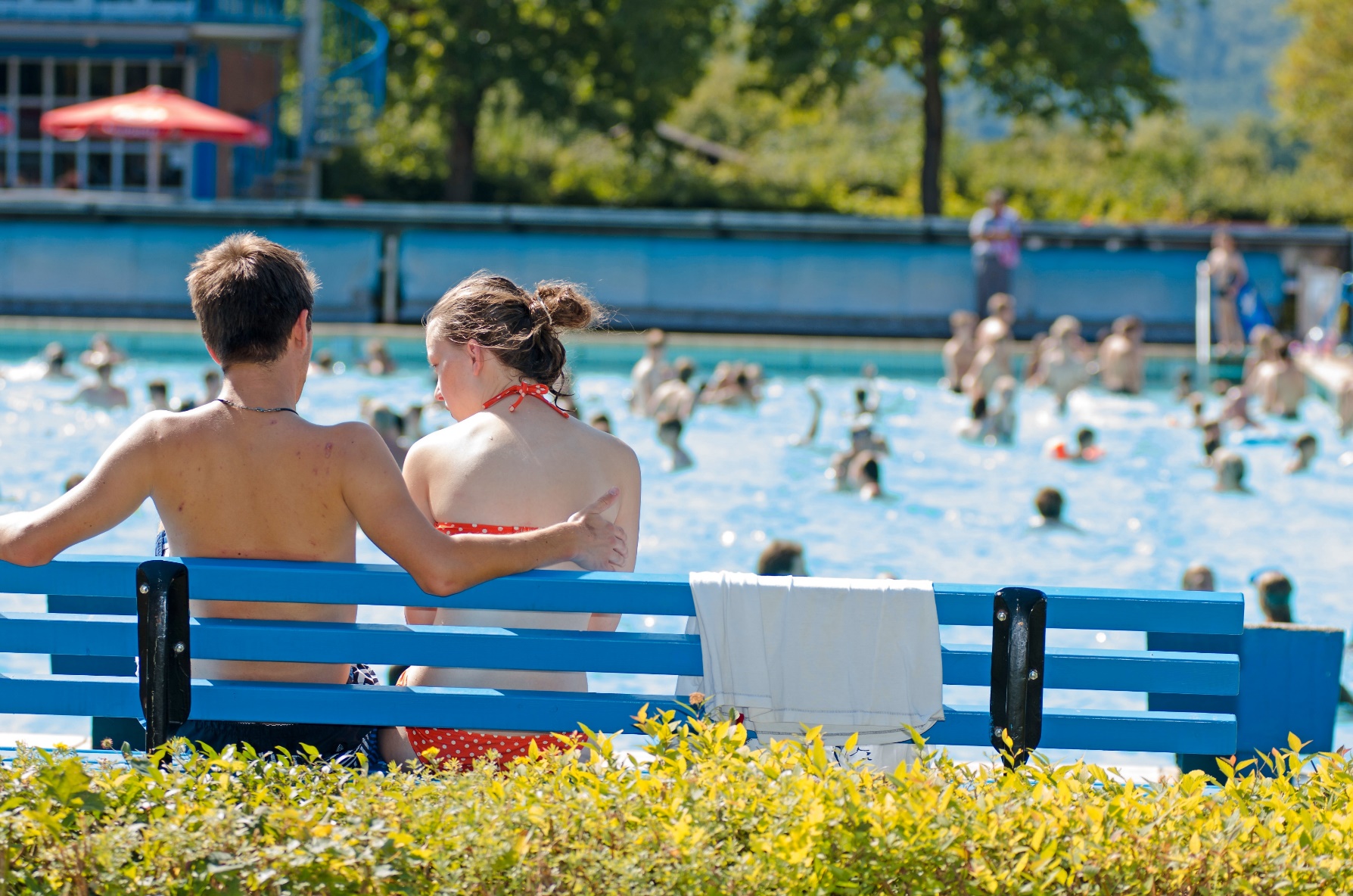 3 ½  Arten von Videoaufnahmen
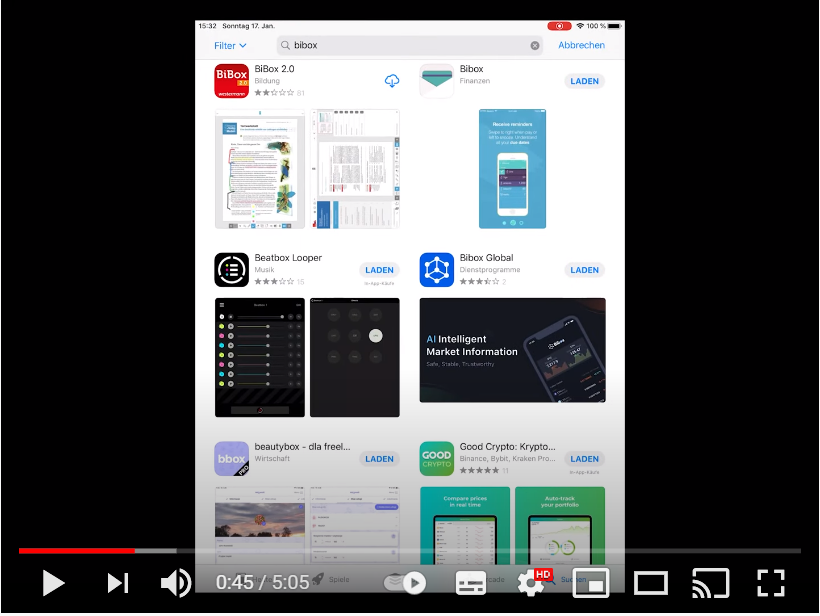 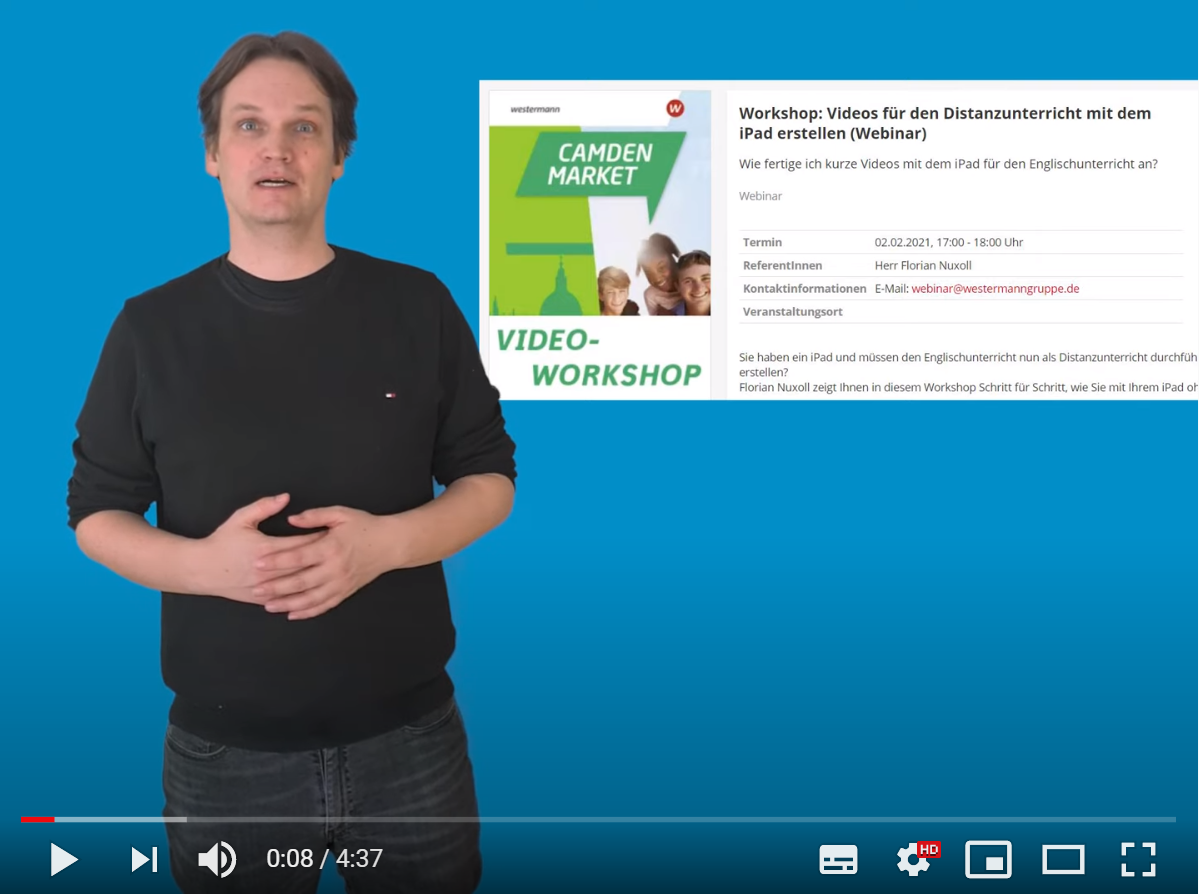 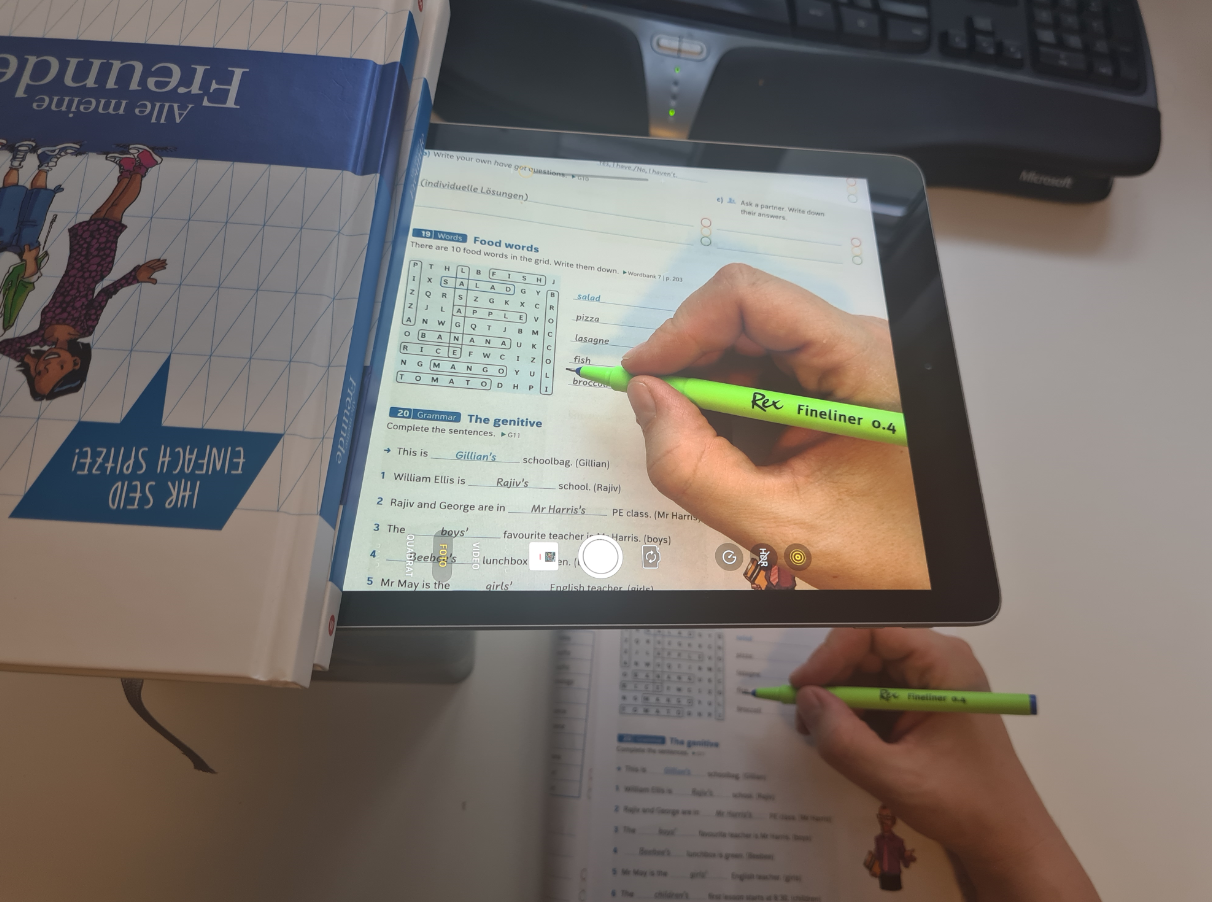 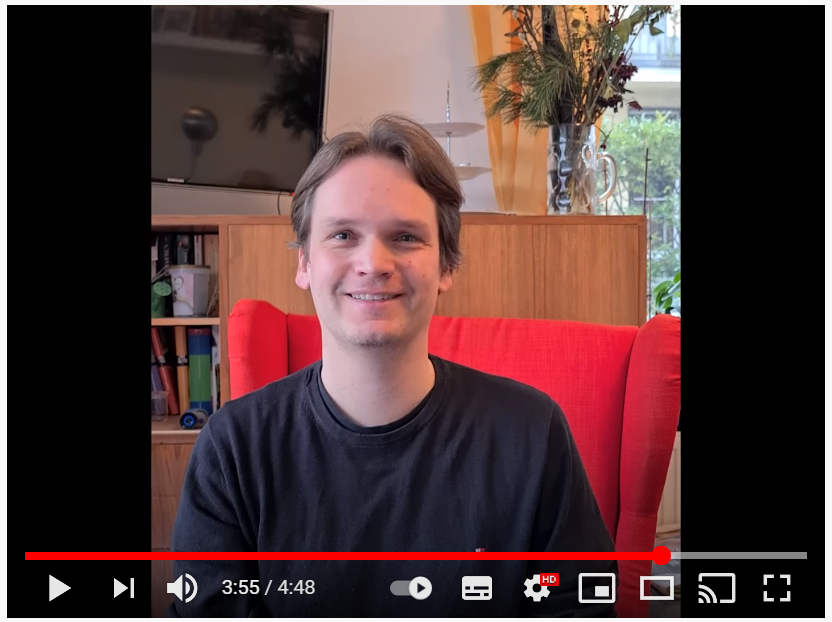 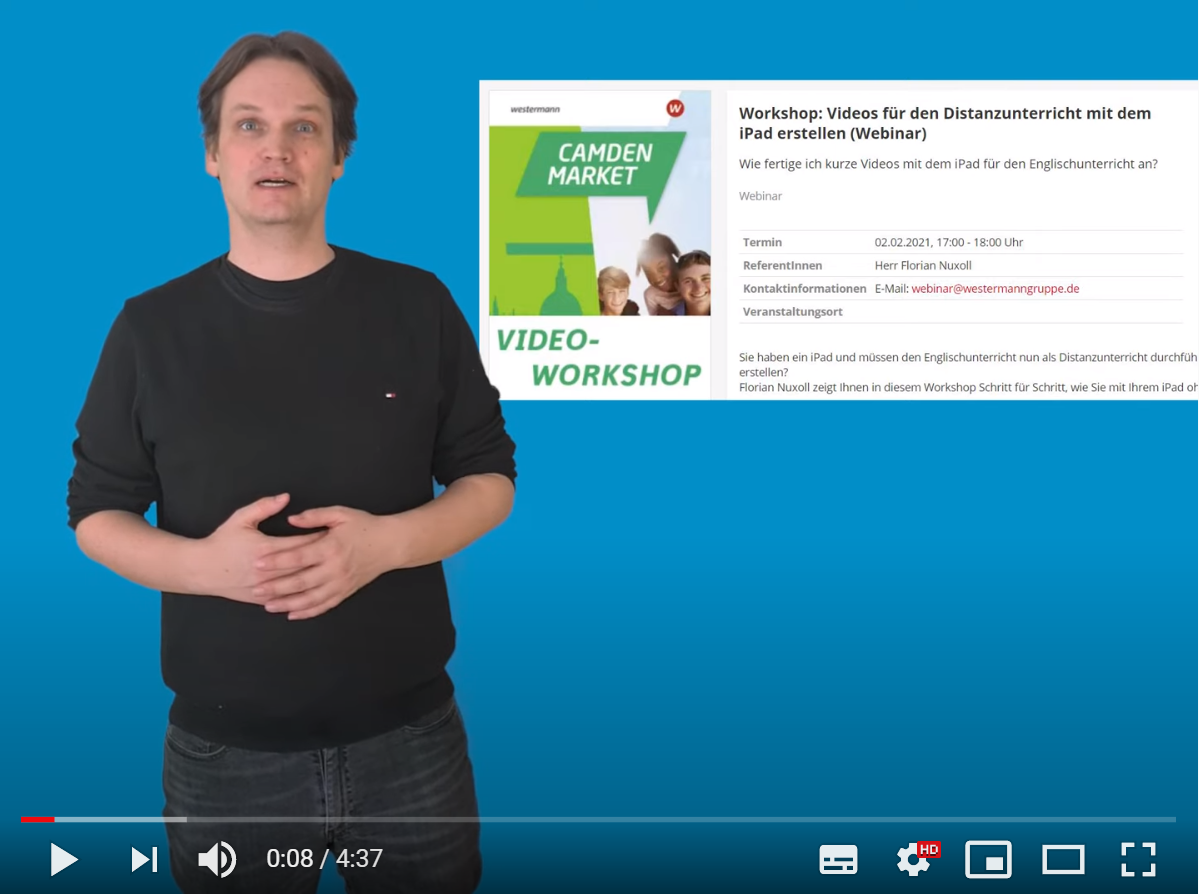 Mit der iPad Kamera ein Video aufnehmen
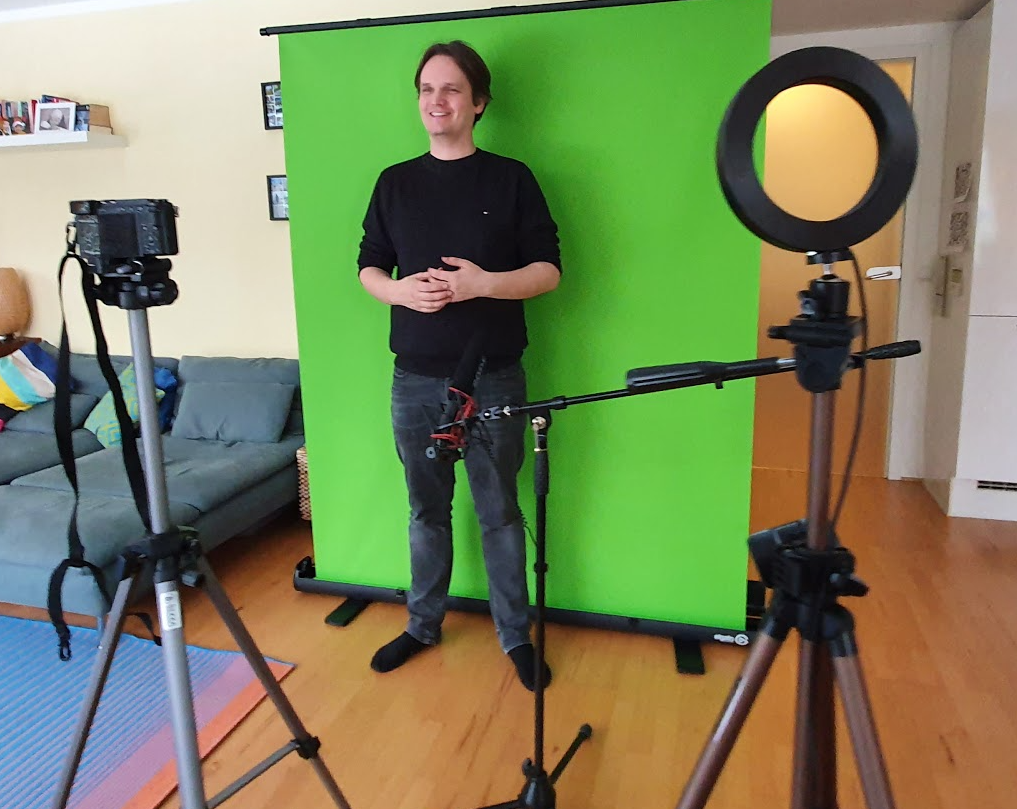 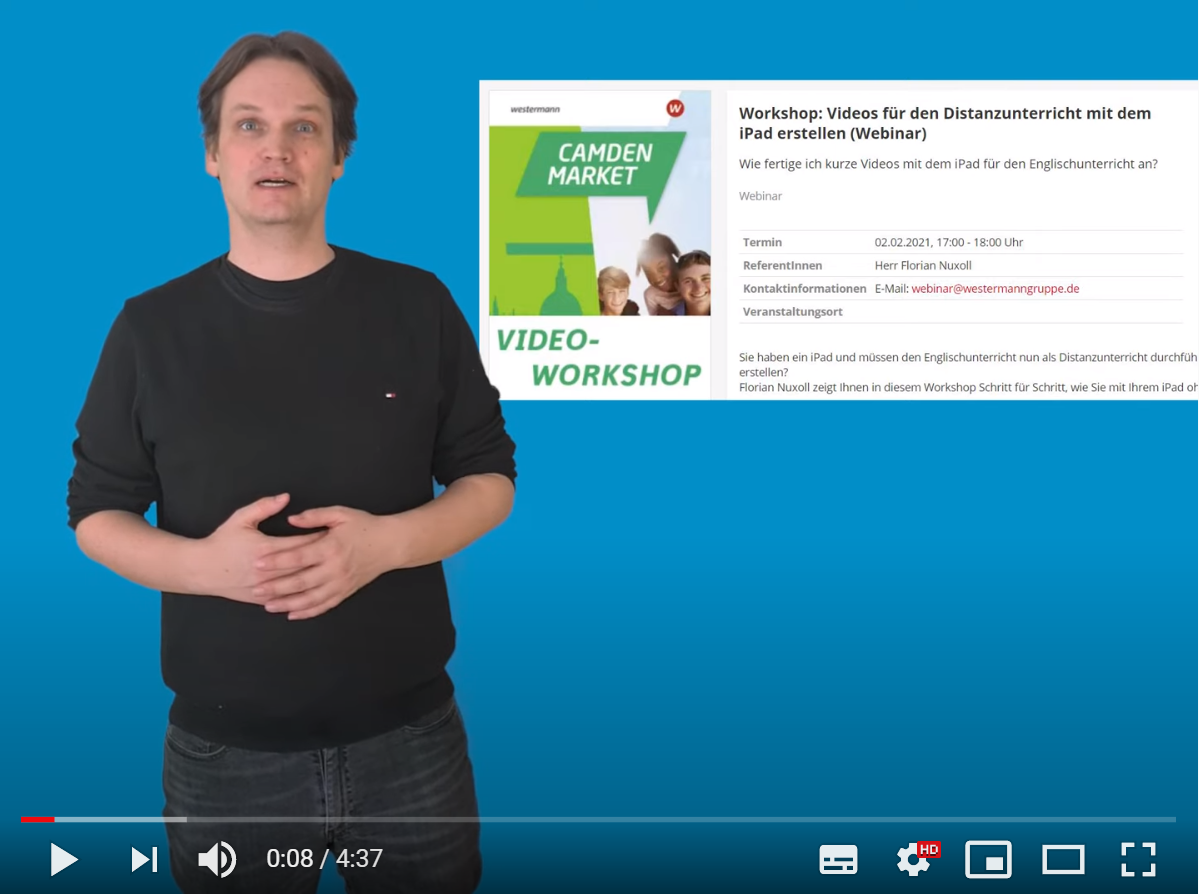 Mit der iPad Kamera ein Video aufnehmen
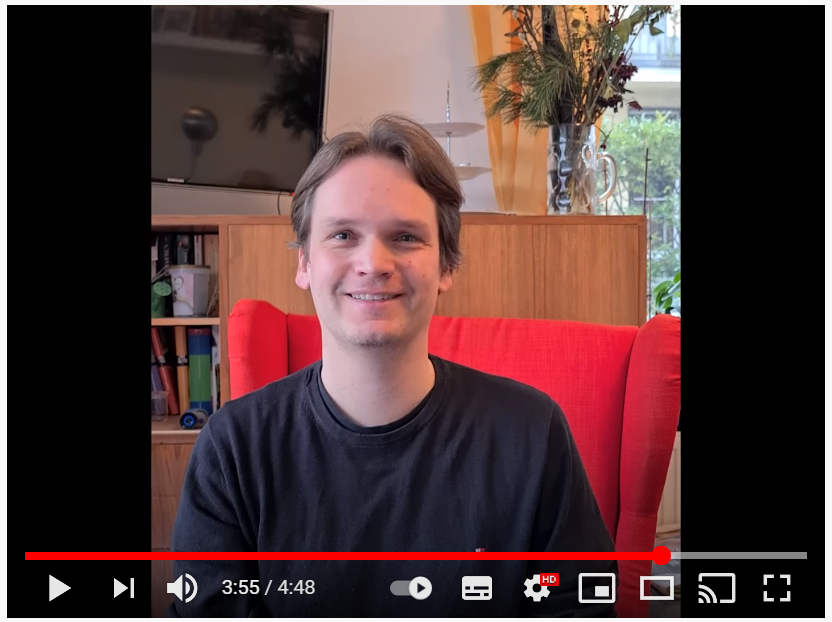 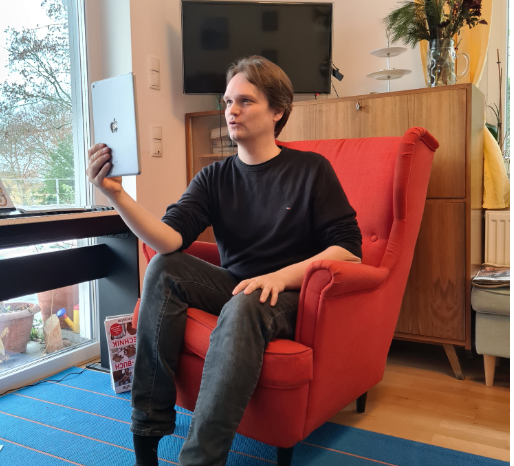 Die Blumenwiese
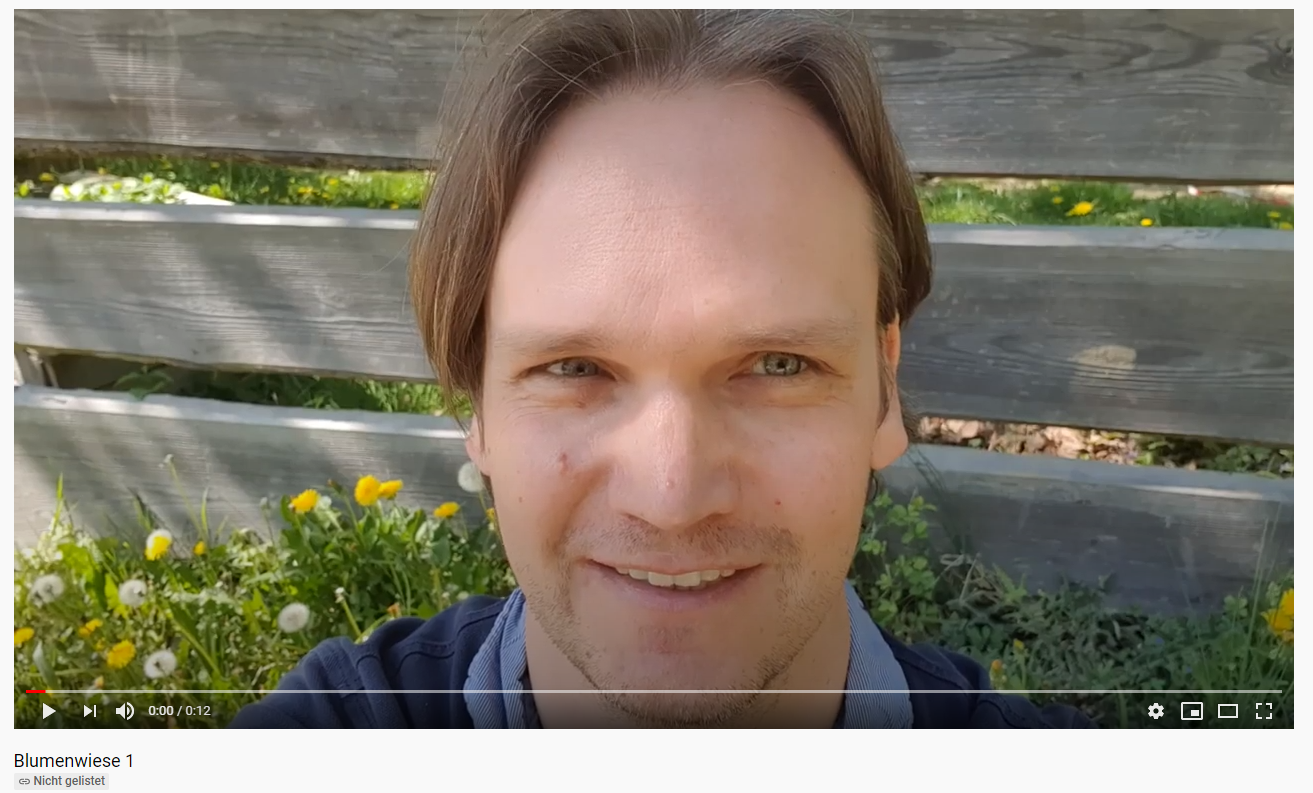 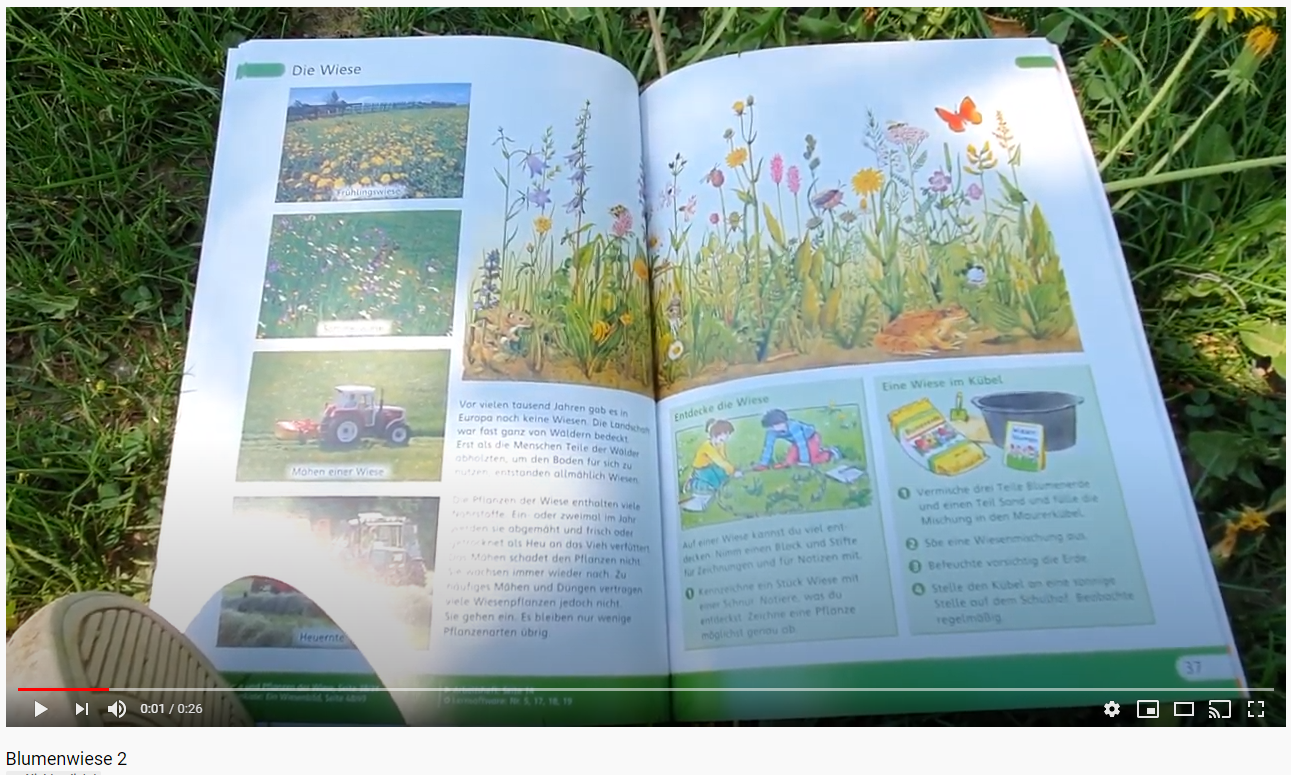 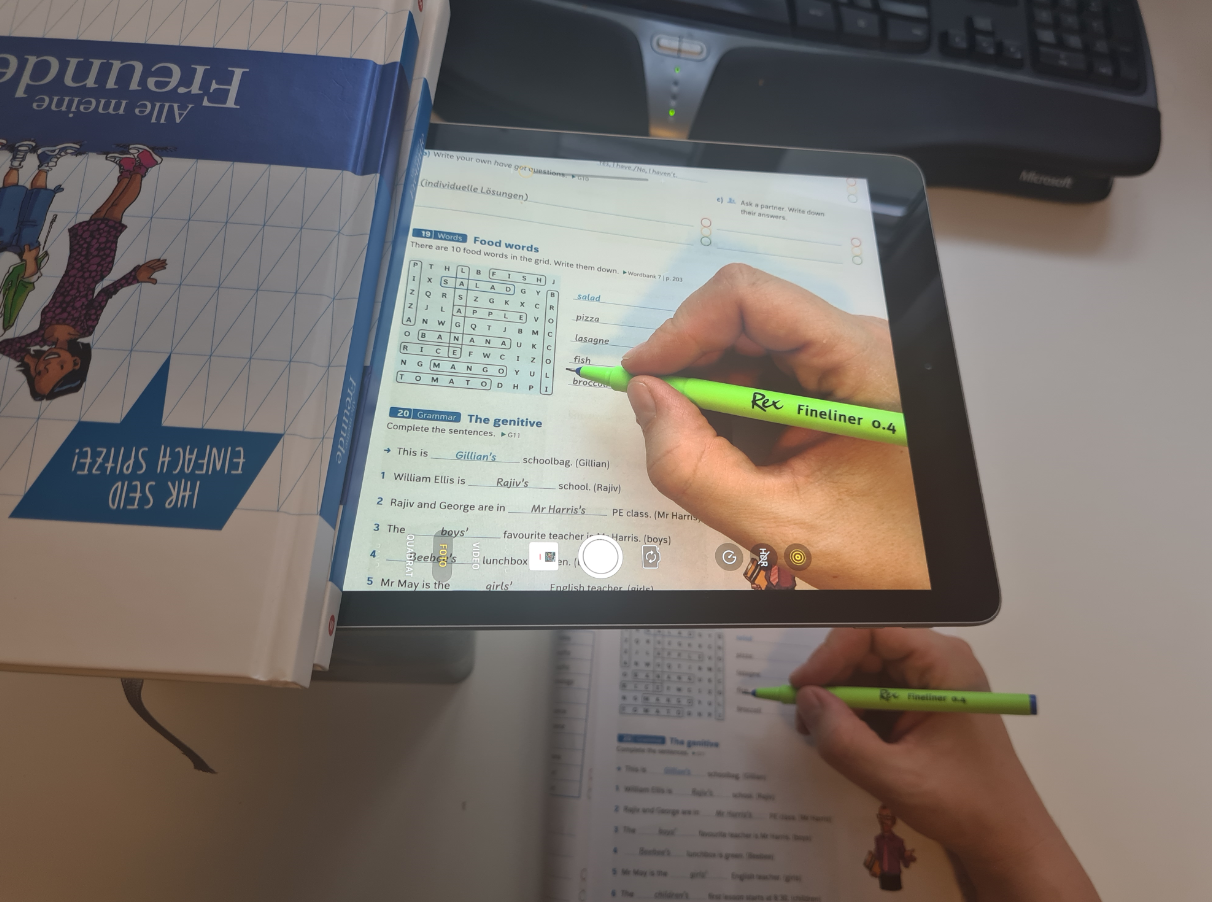 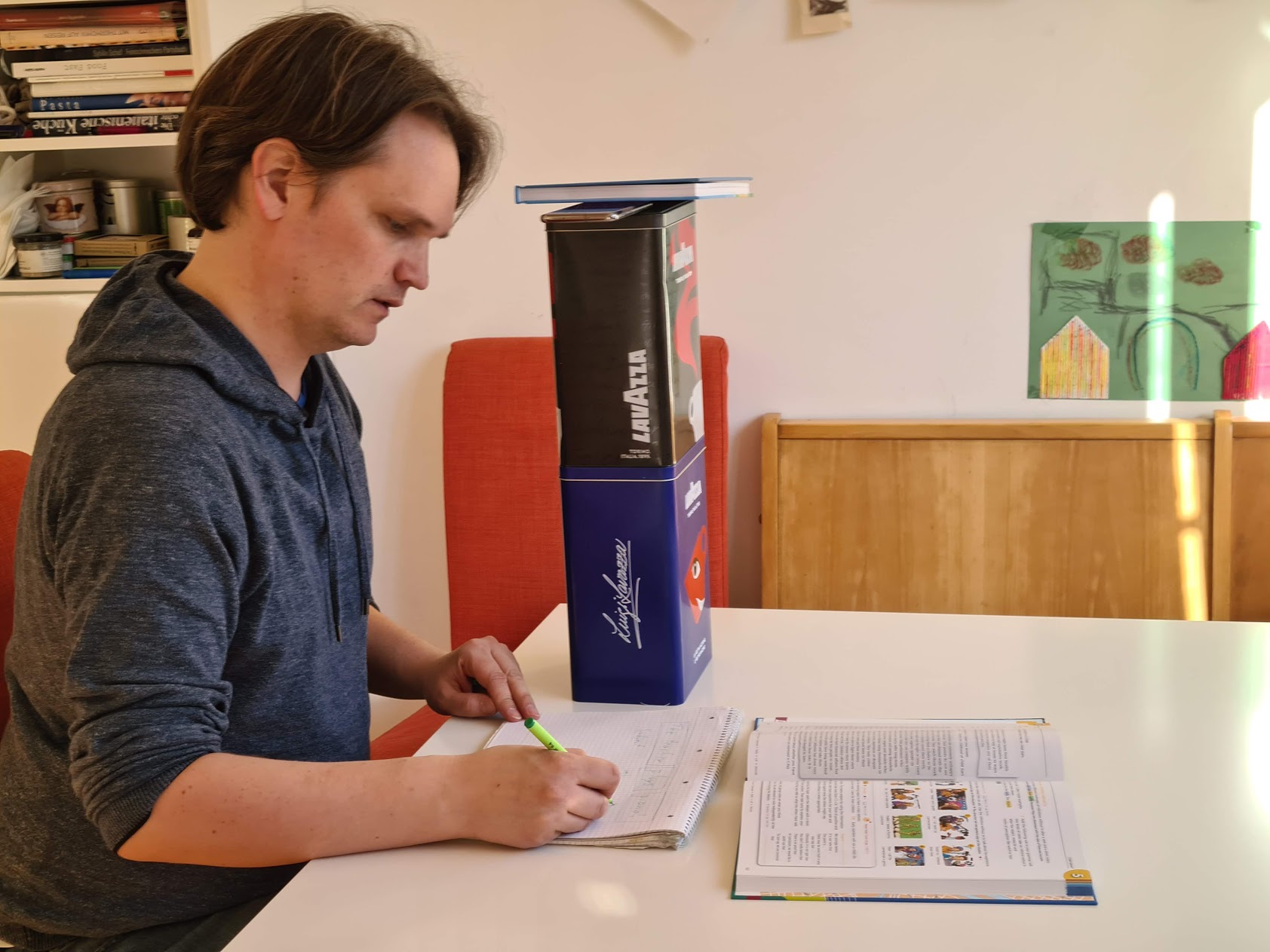 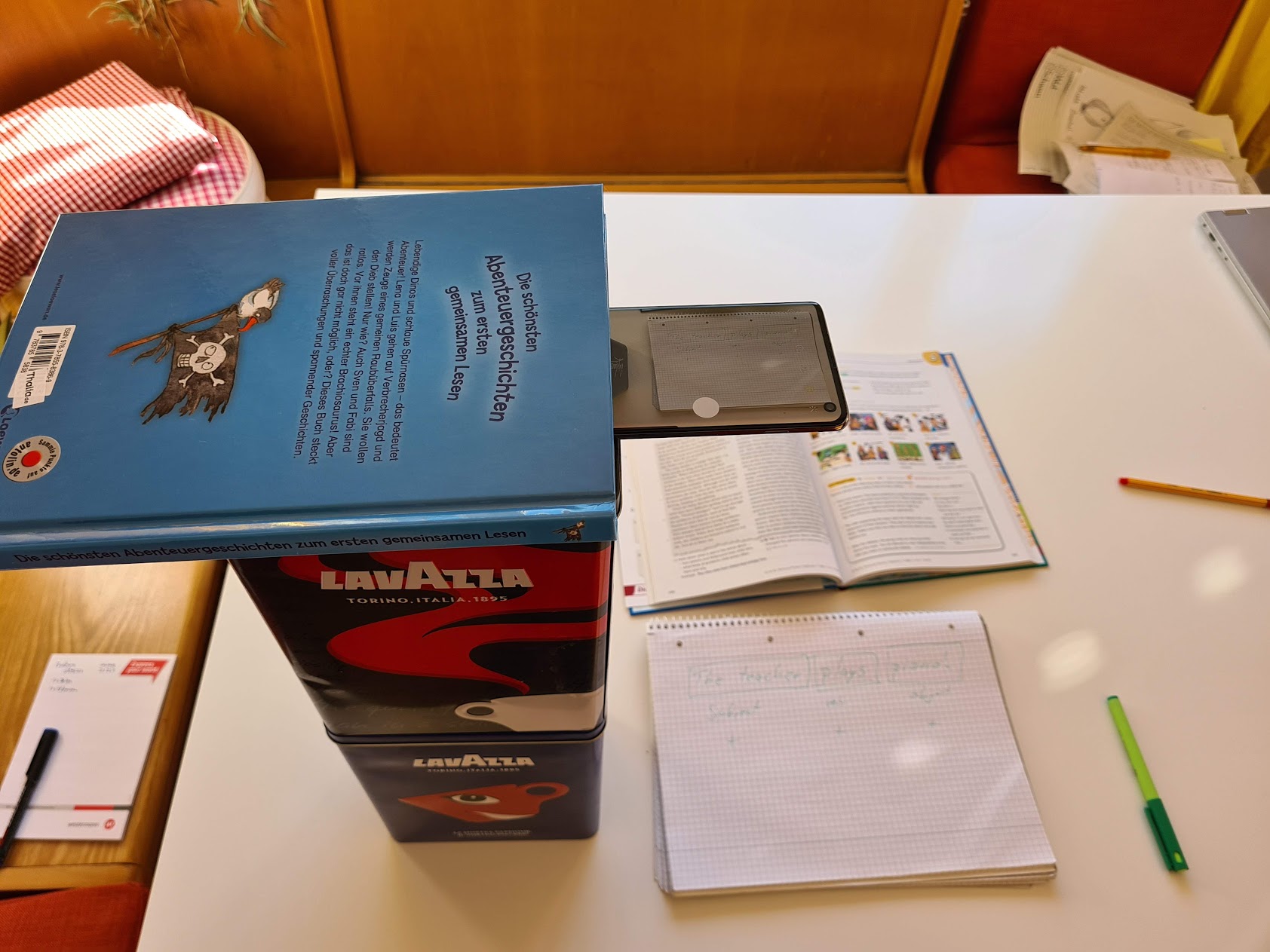 Handy
„Tafelaufschrieb“
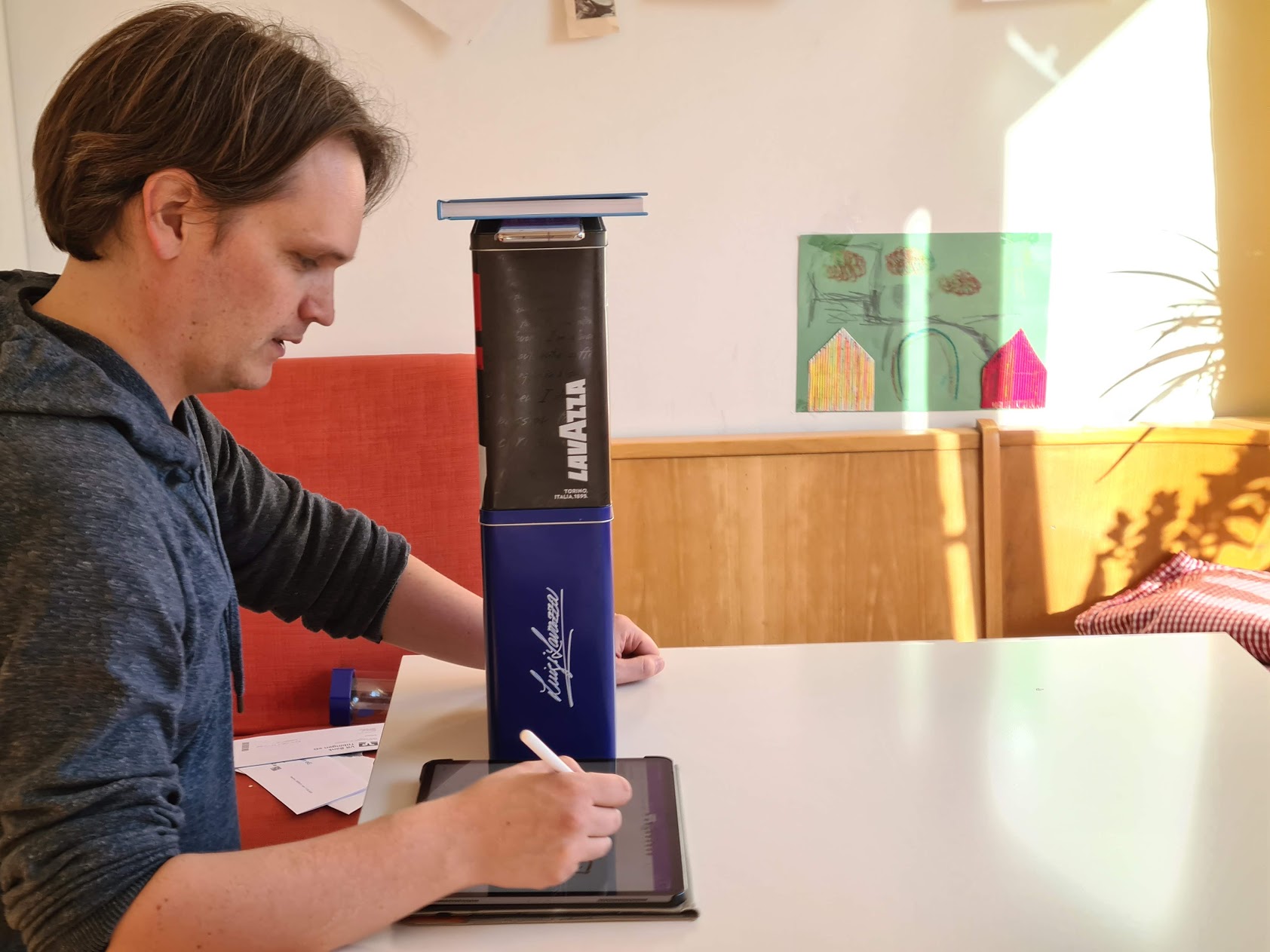 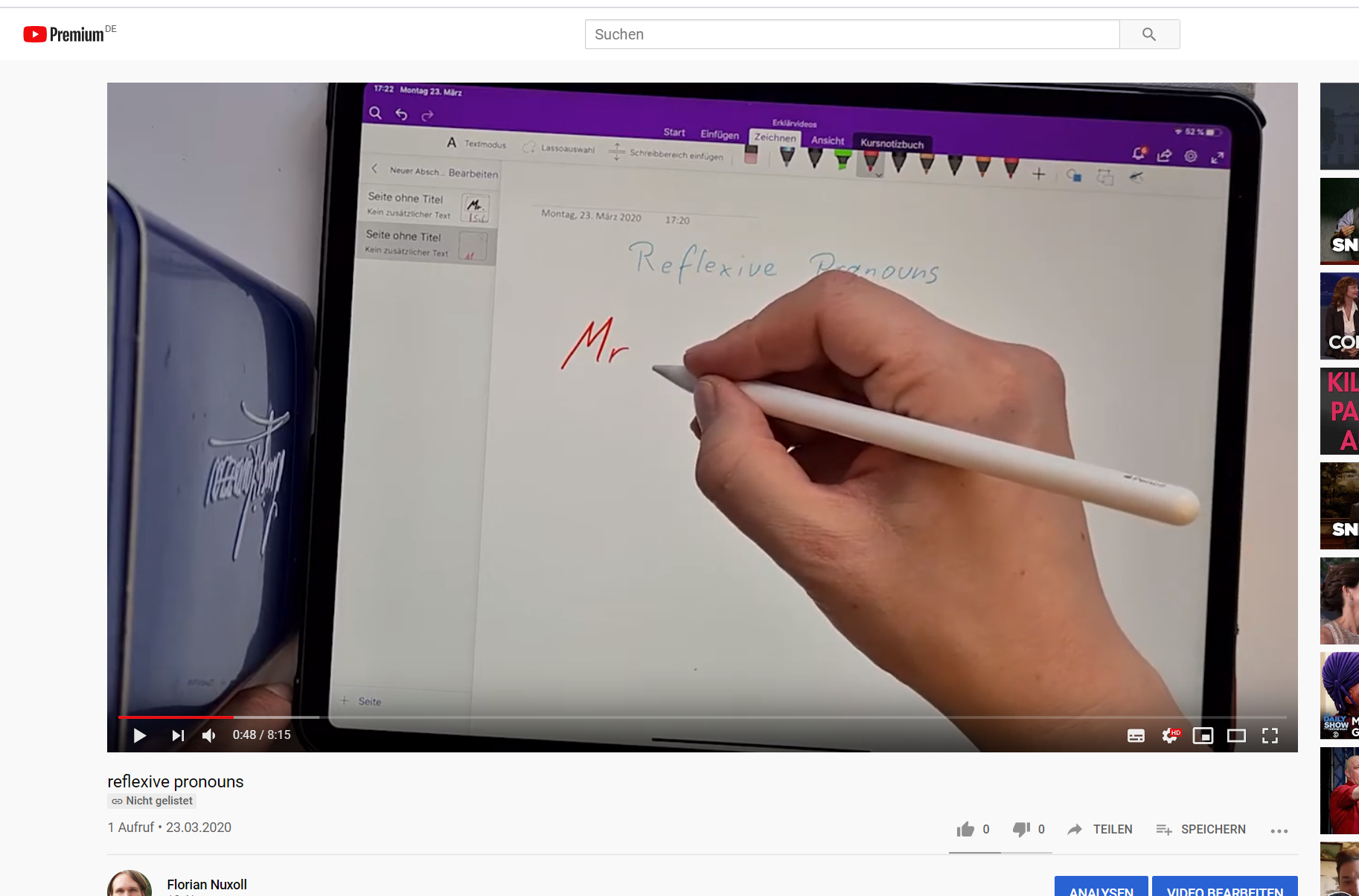 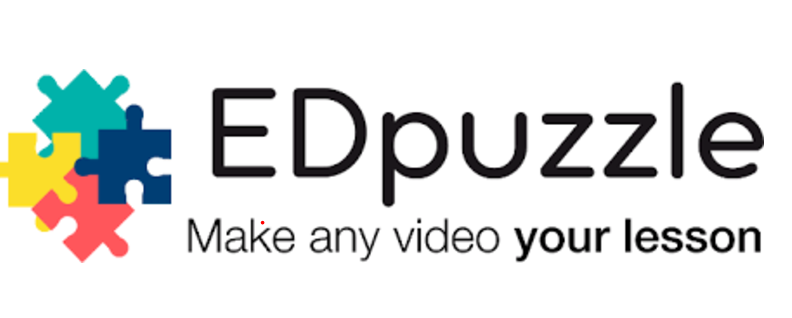 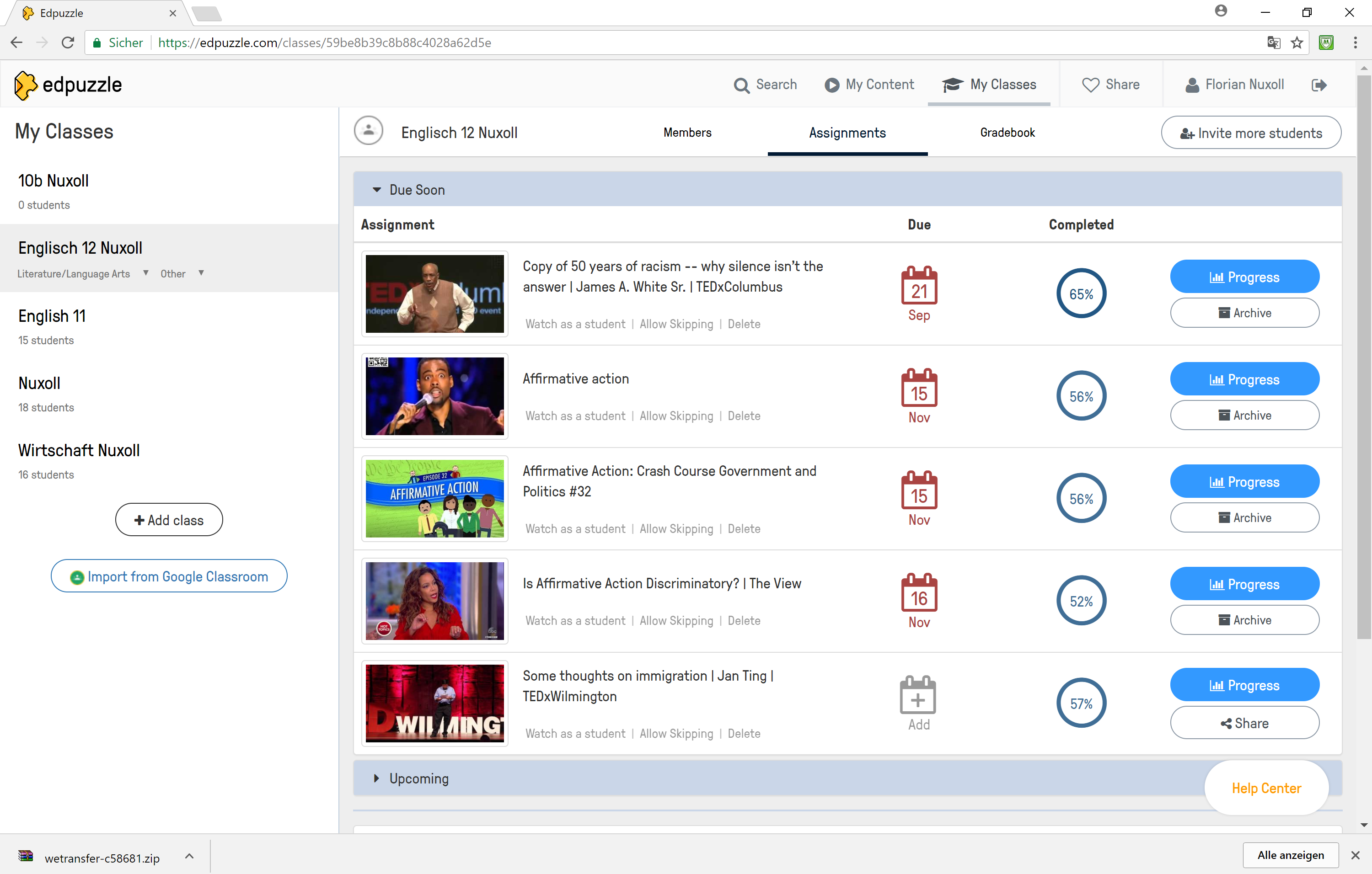 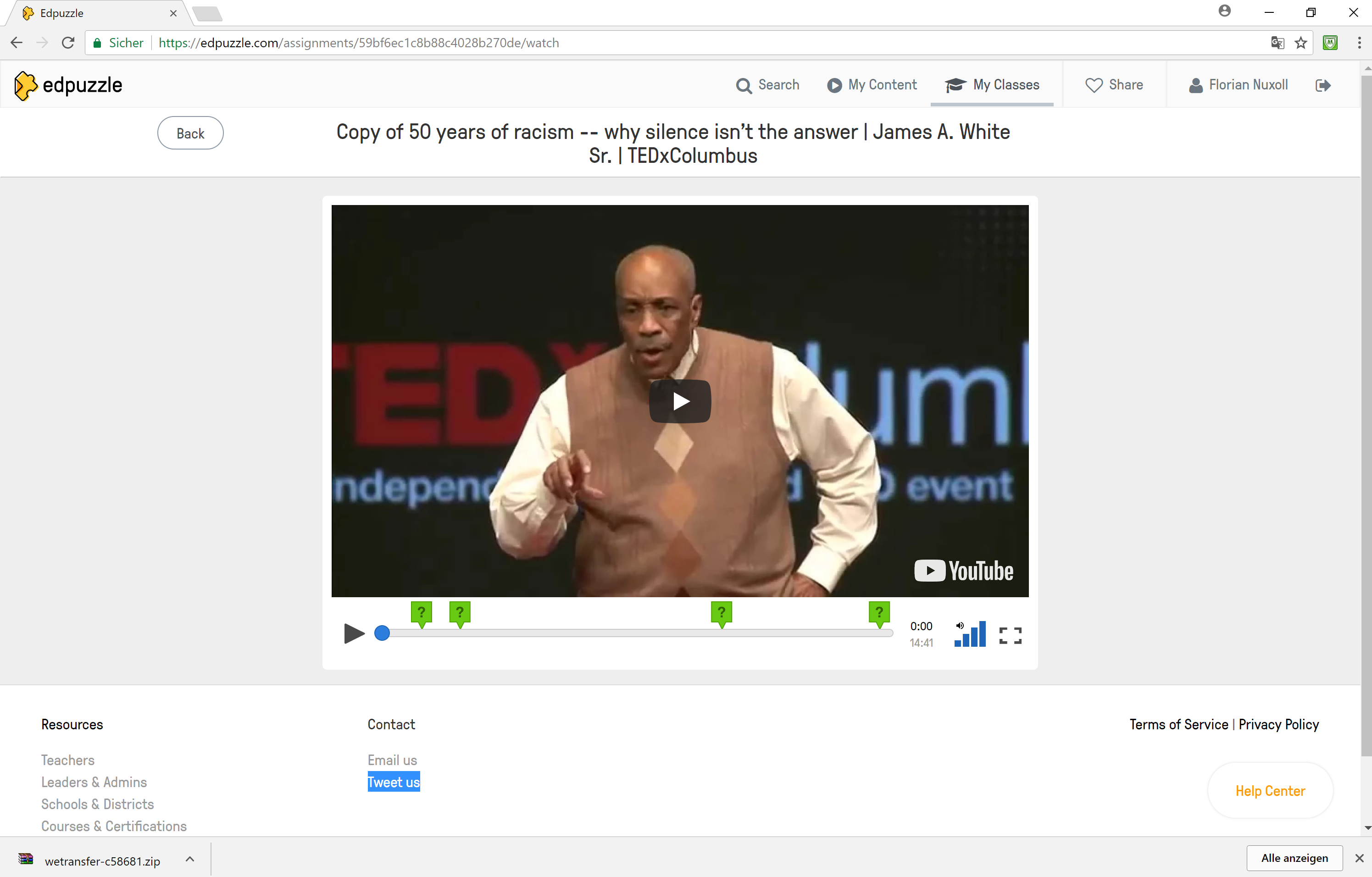 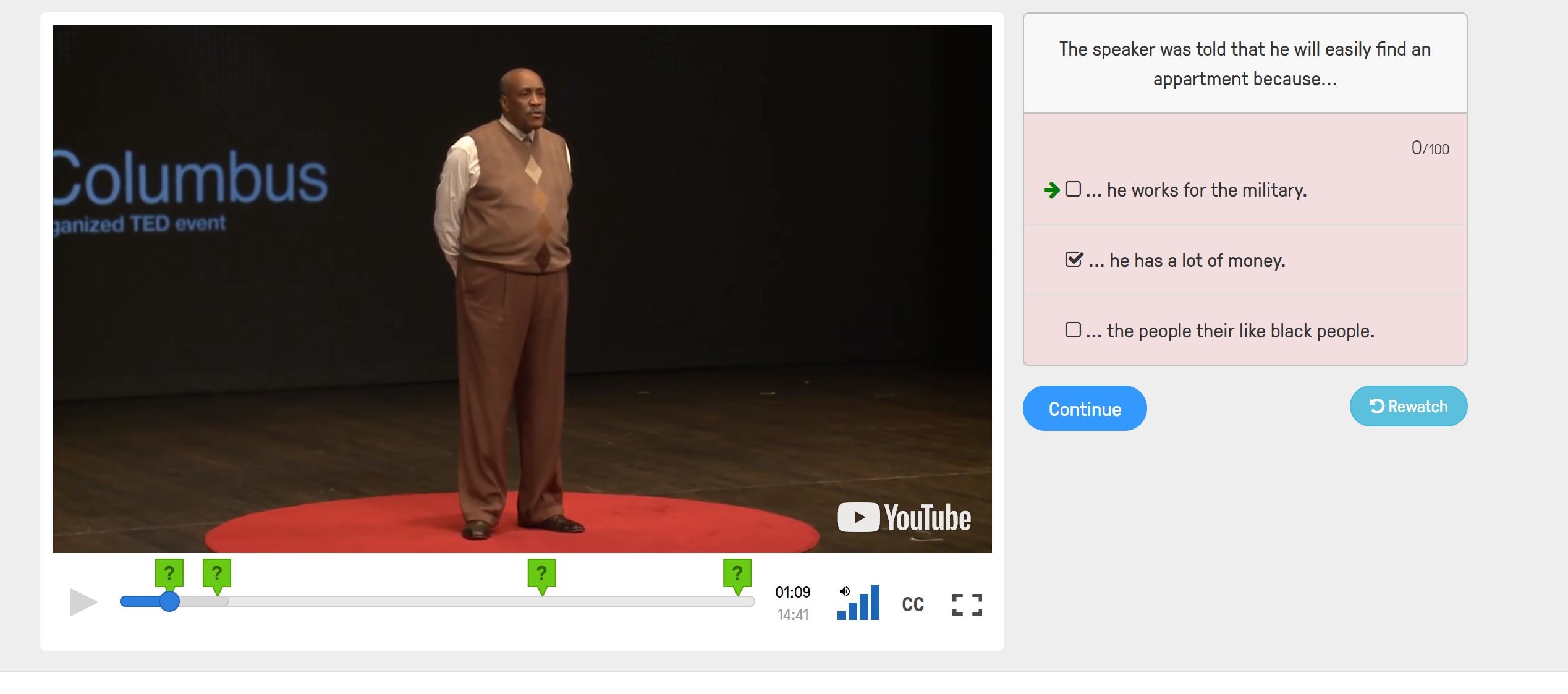 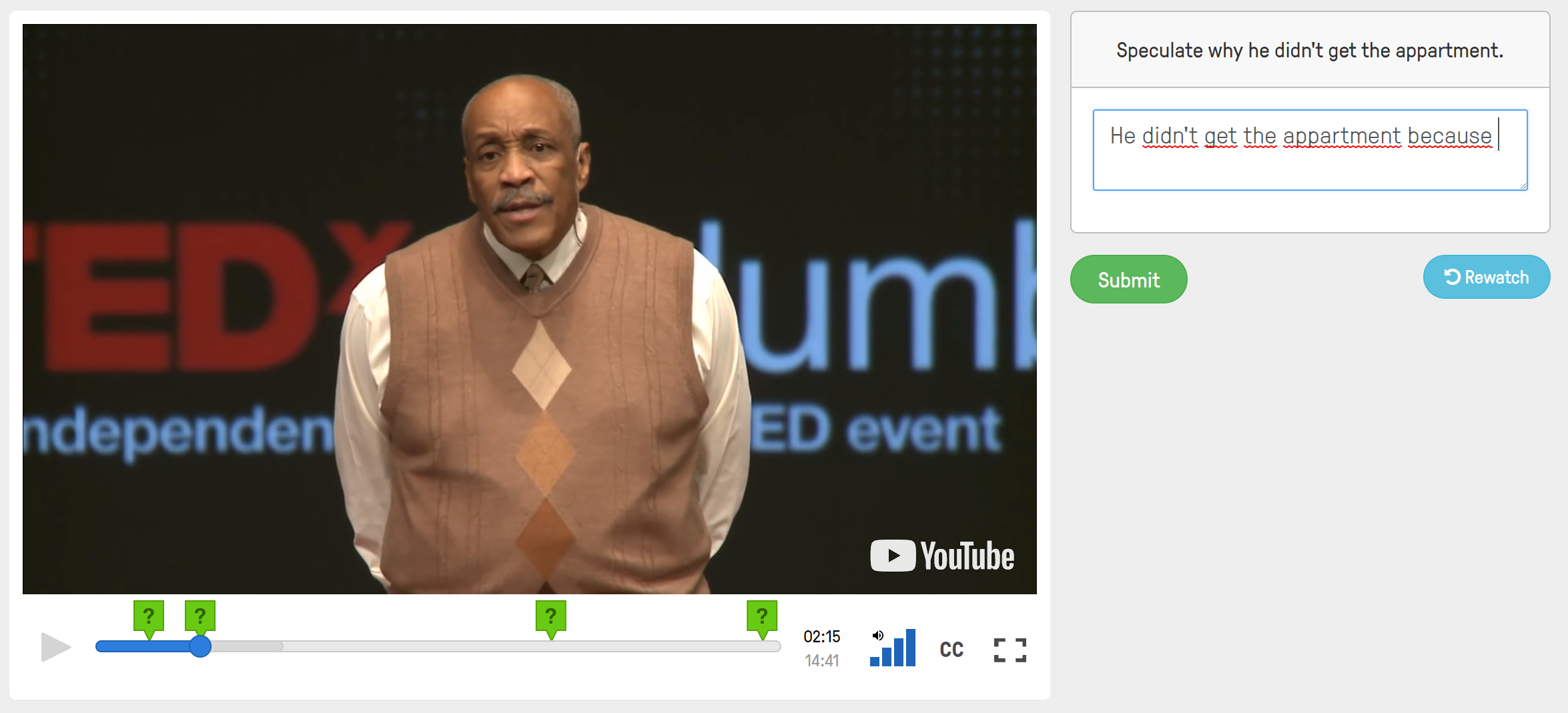 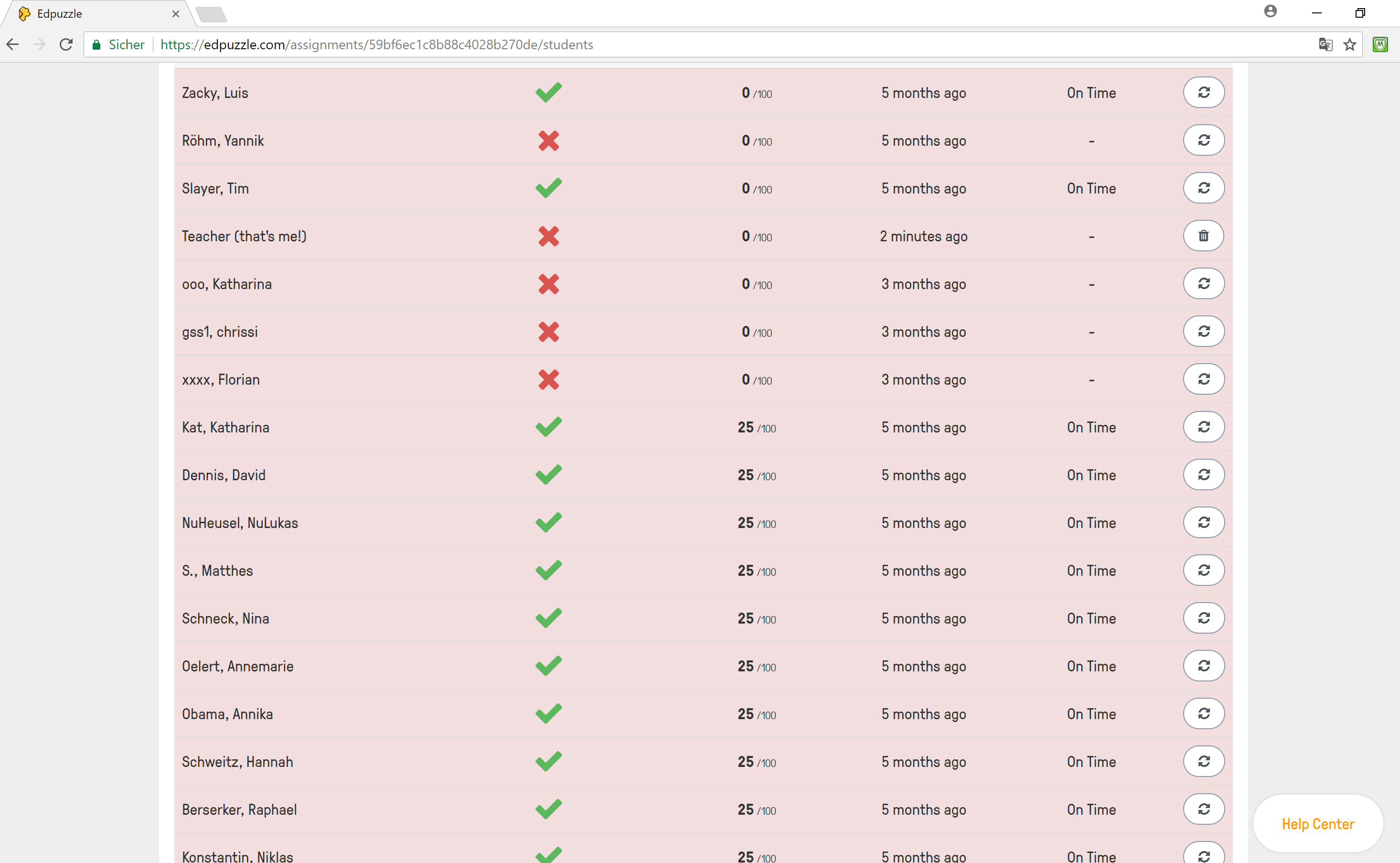 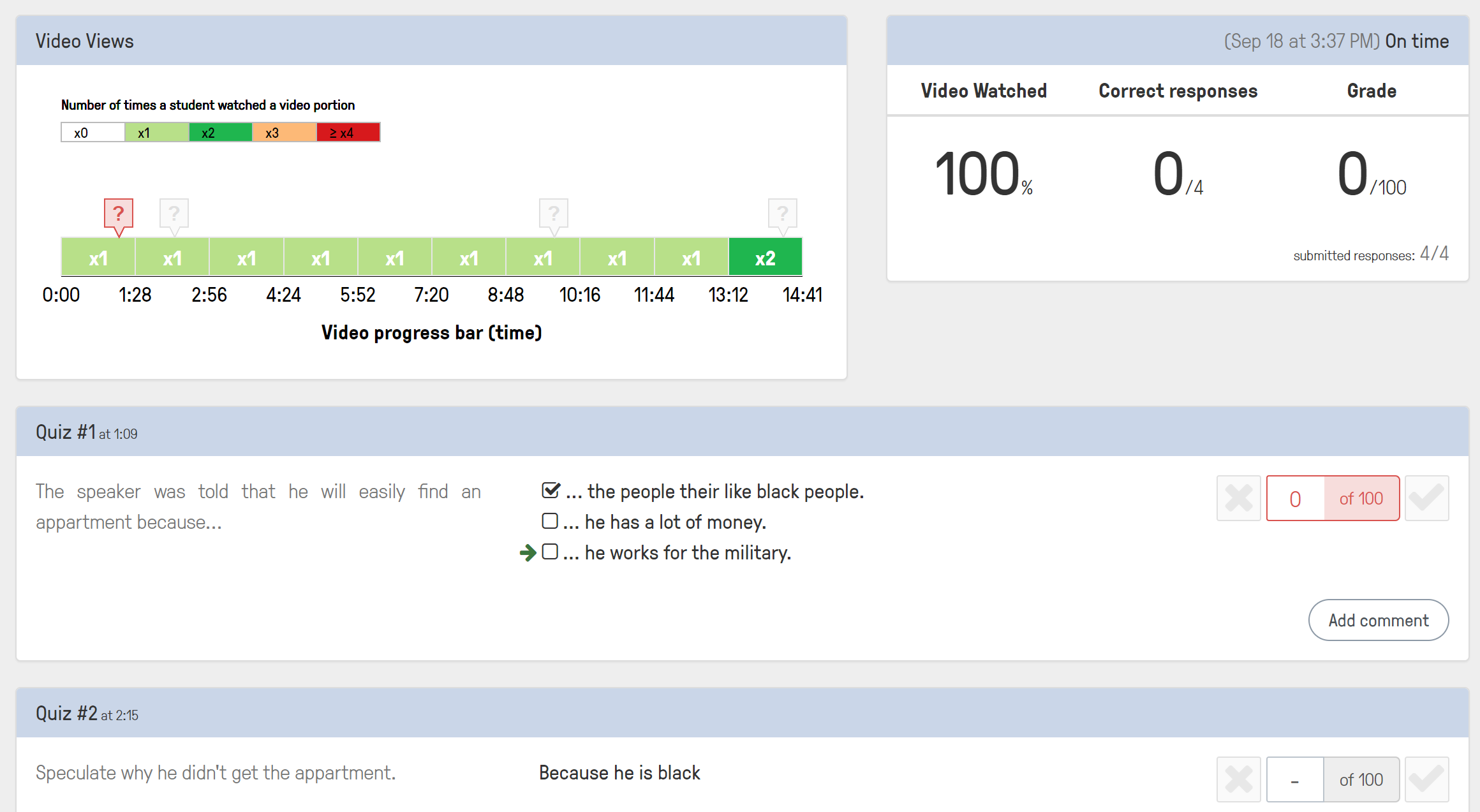 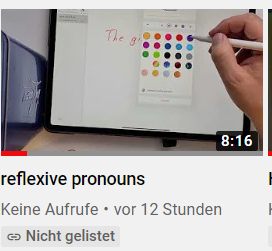 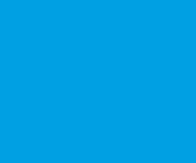 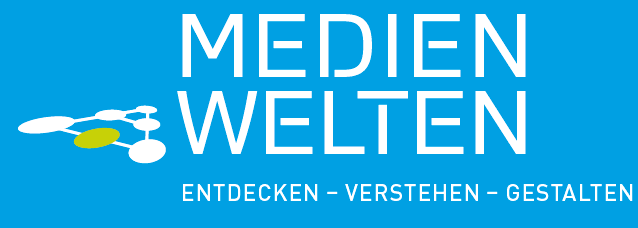 Umsetzung
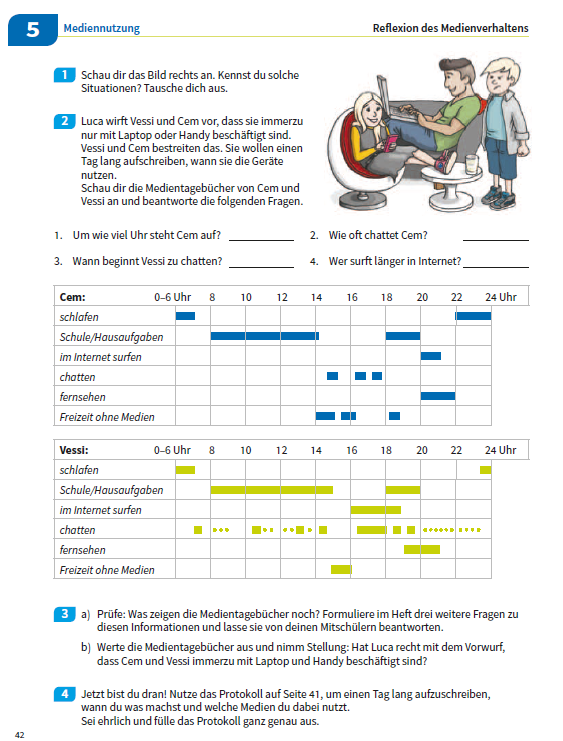 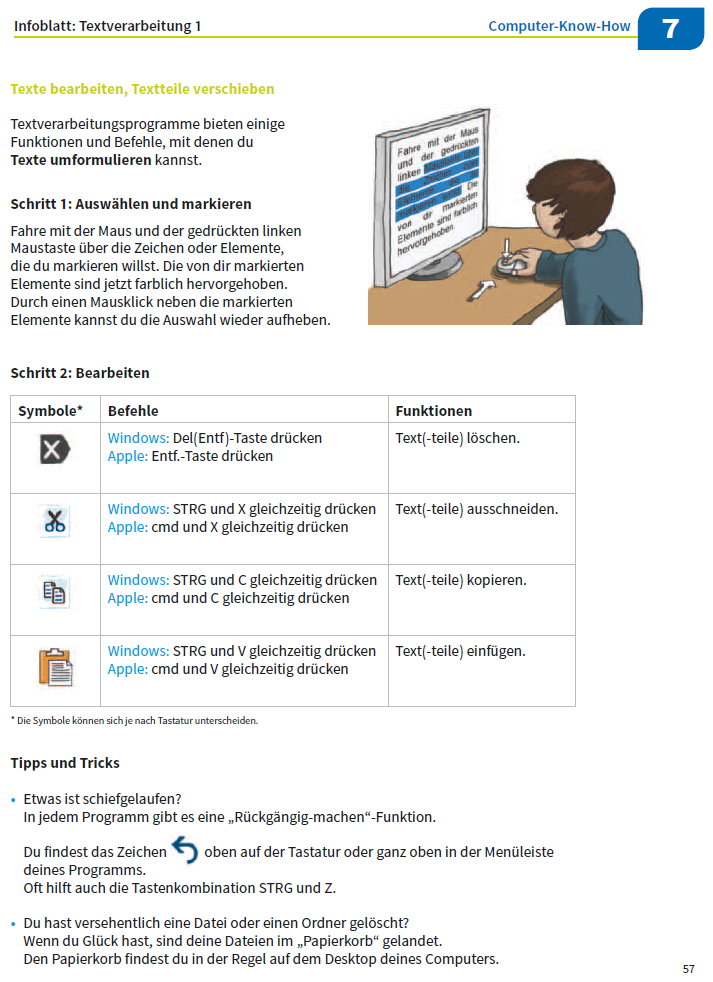 1.
Materialien
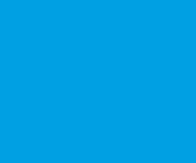 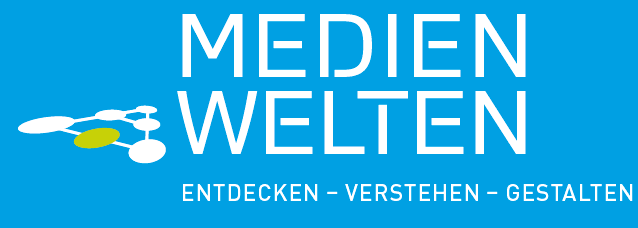 Umsetzung
1.
Materialien
2.
Storyline
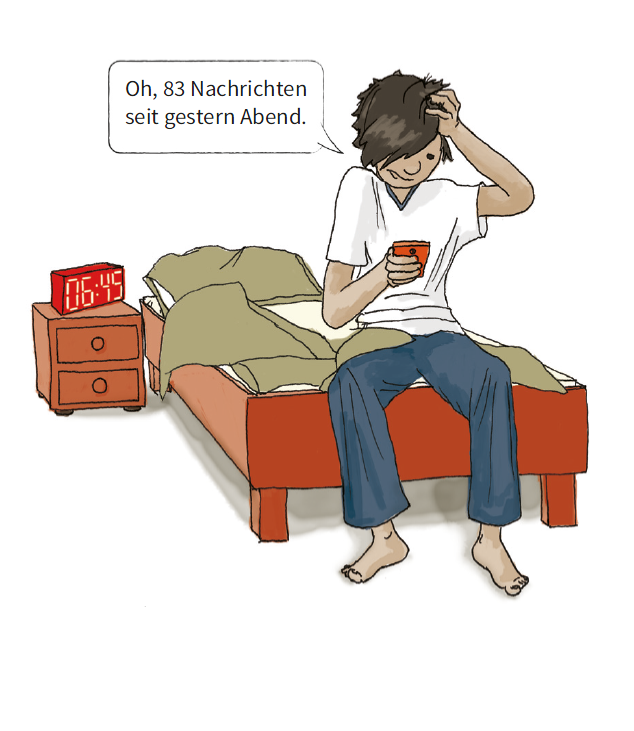 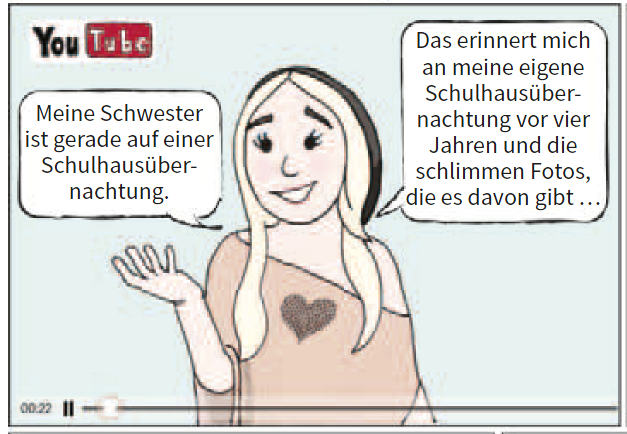 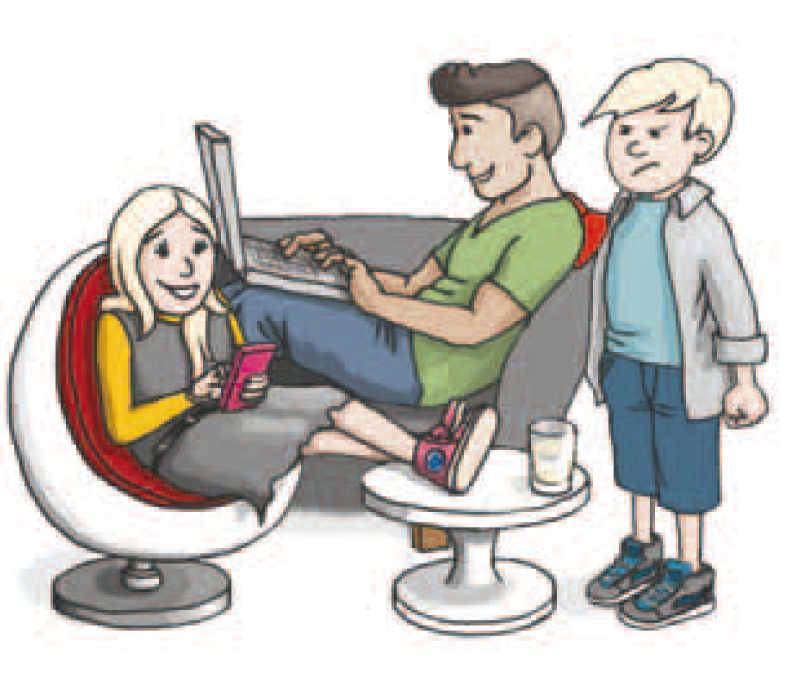 3.
Unterricht im
Klassenzimmer
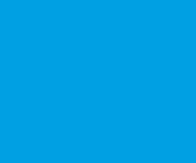 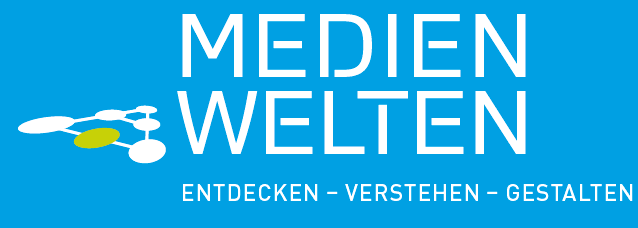 Umsetzung
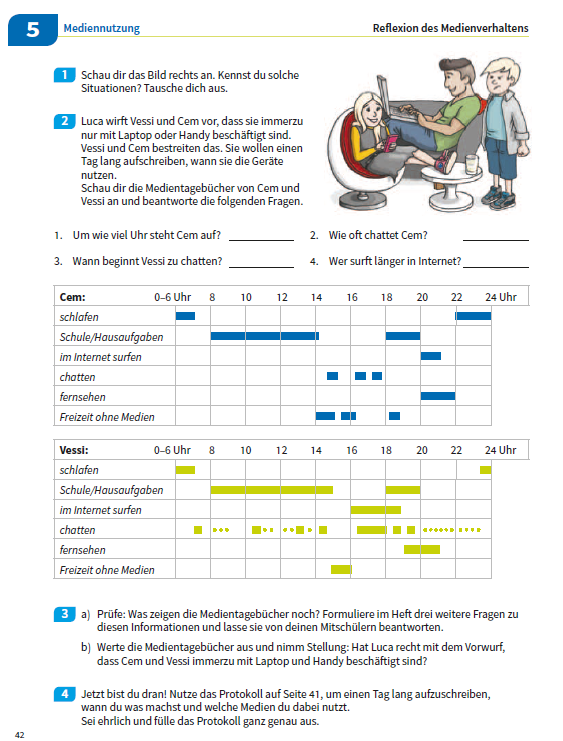 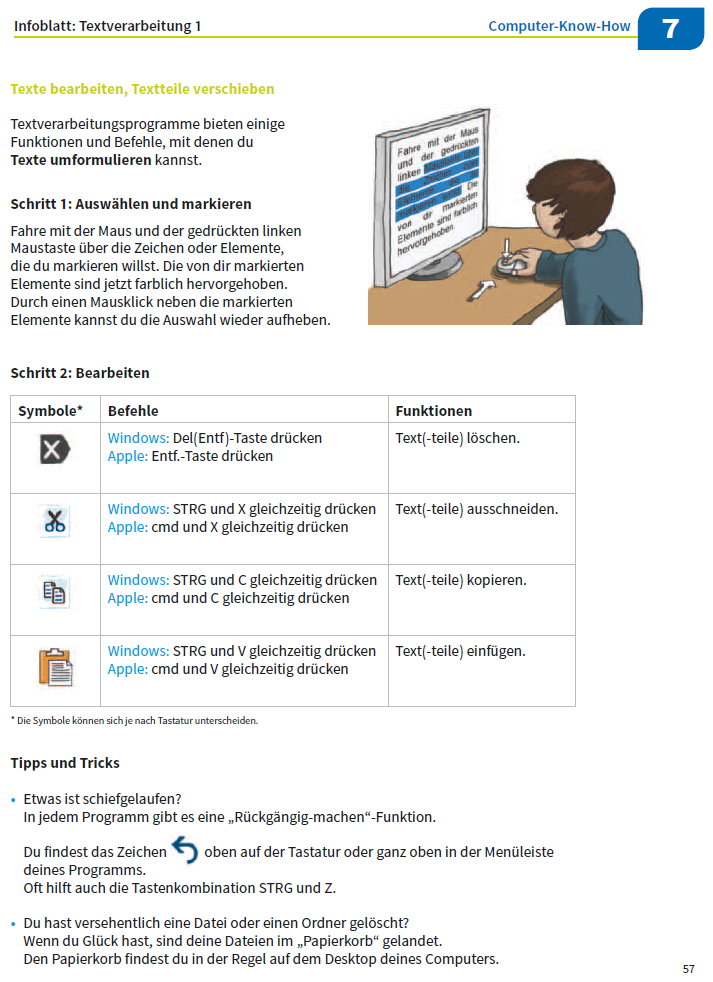 1.
Materialien
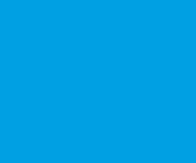 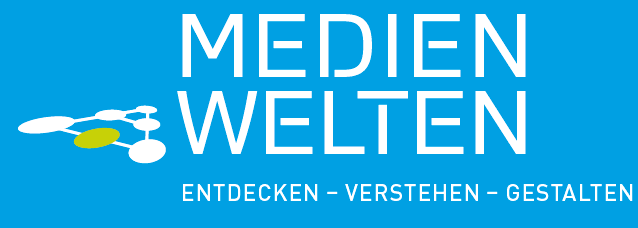 Umsetzung
1.
Materialien
2.
Storyline
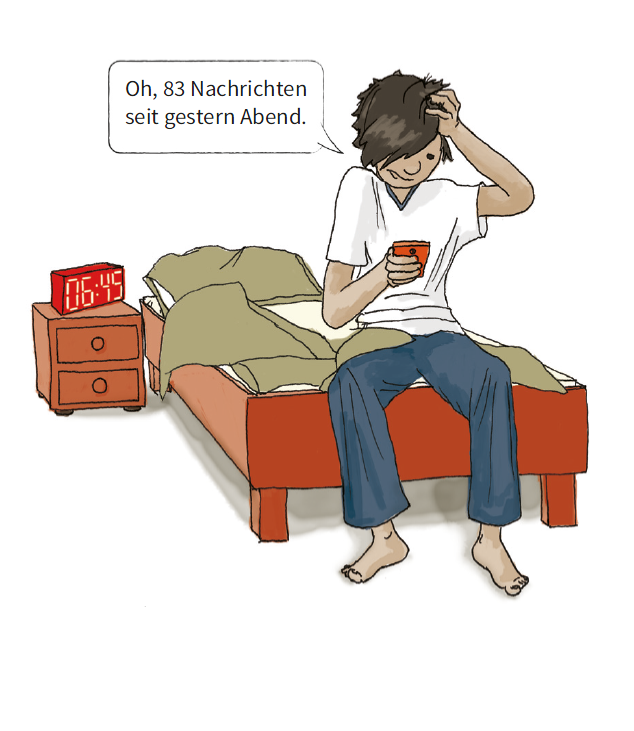 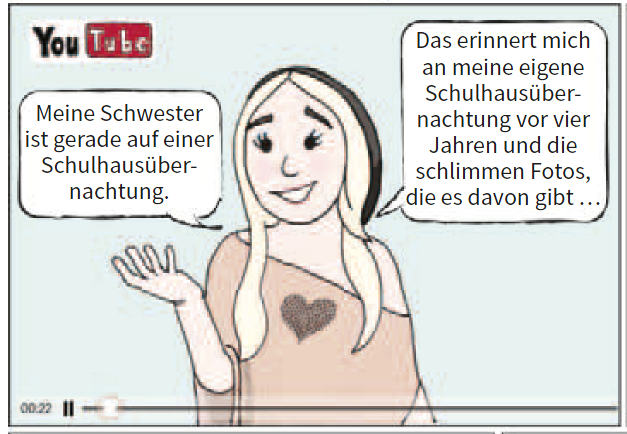 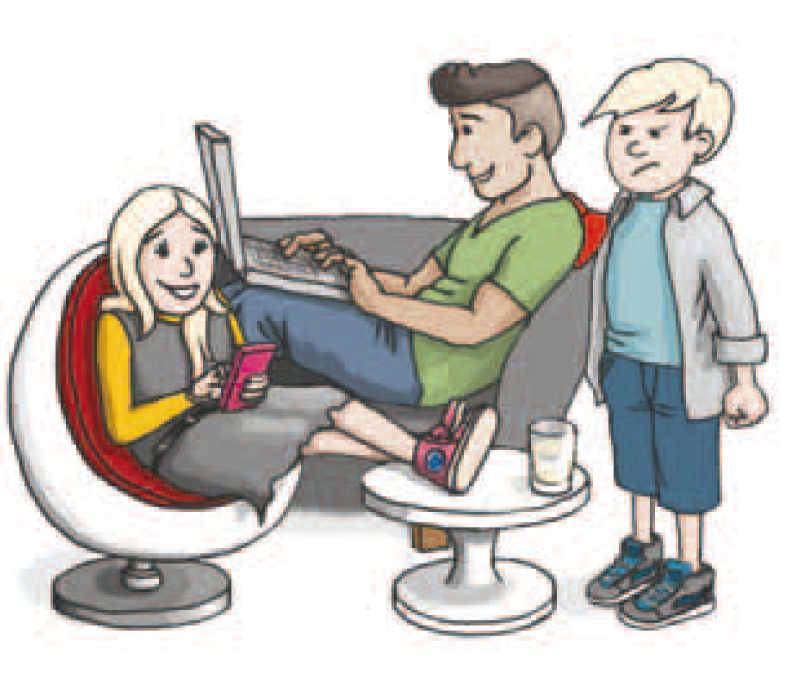 3.
Unterricht im
Klassenzimmer
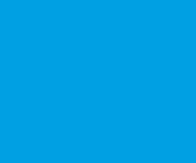 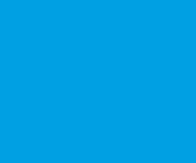 Ziel
Die Schülerinnen und Schüler werden mündige Nutzer von digitalen Medien
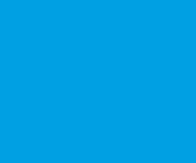 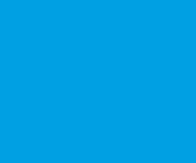 Medienbildung  – ein praxiserprobtes Konzept
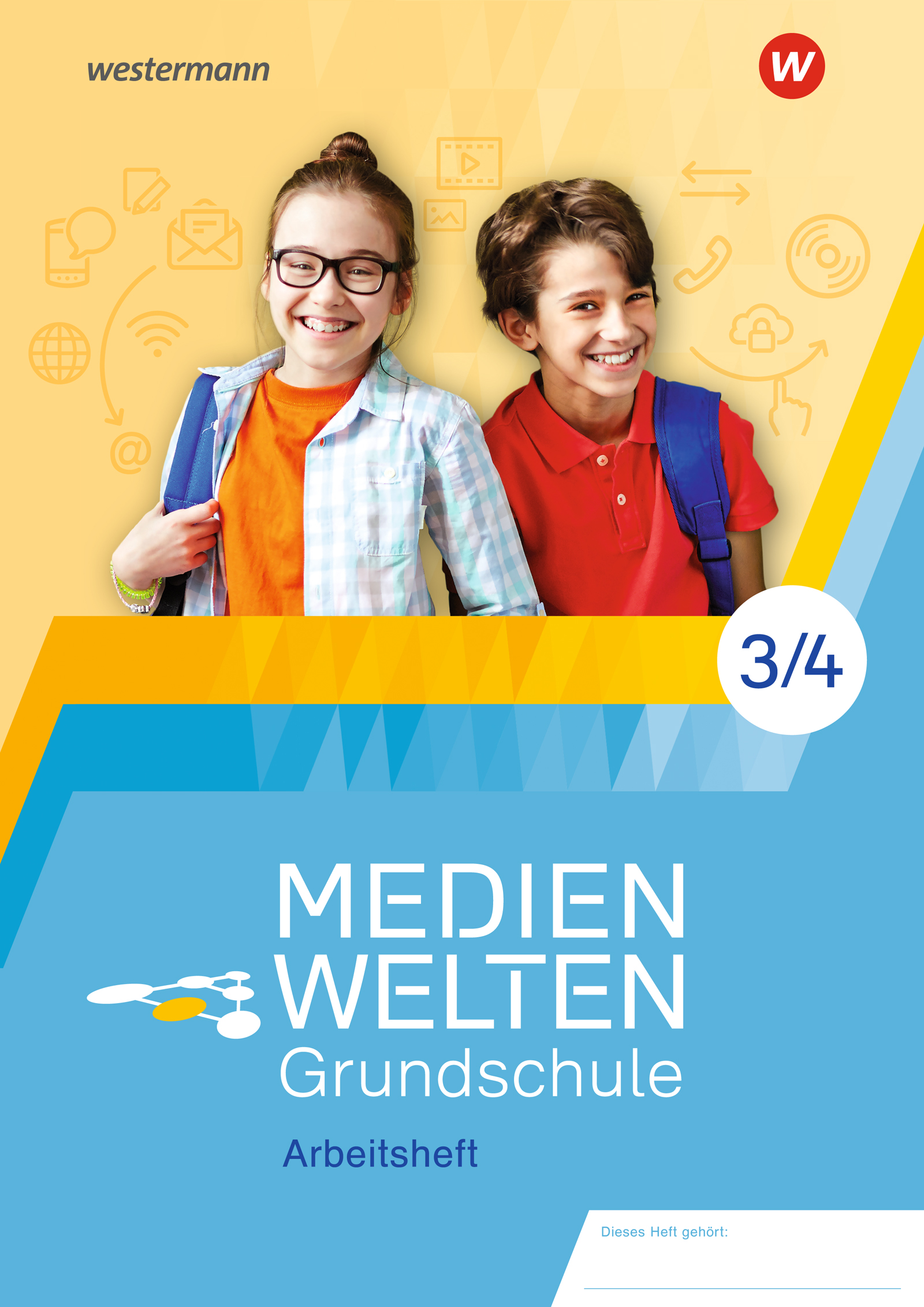 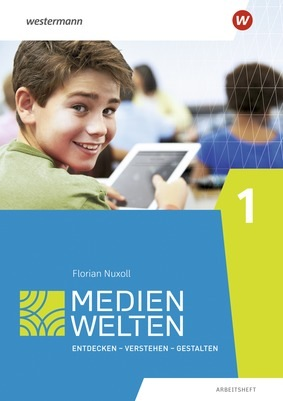 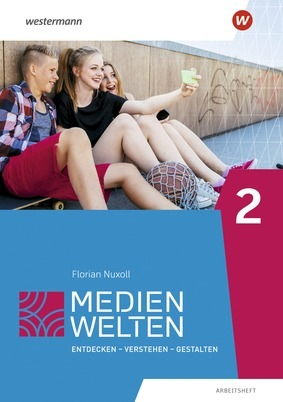 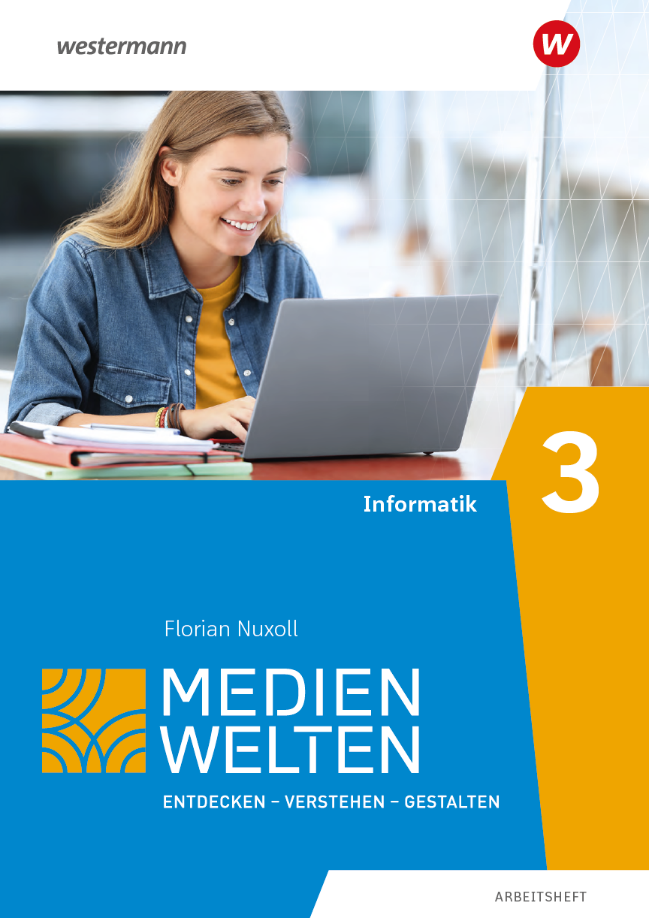 Klasse 3/4
Klasse 6/7/8
Klasse 5/6
Klasse 5/6/7
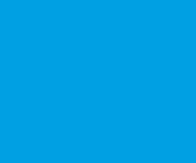 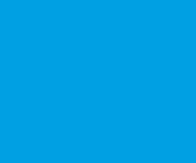 Medienbildung  – ein praxiserprobtes Konzept
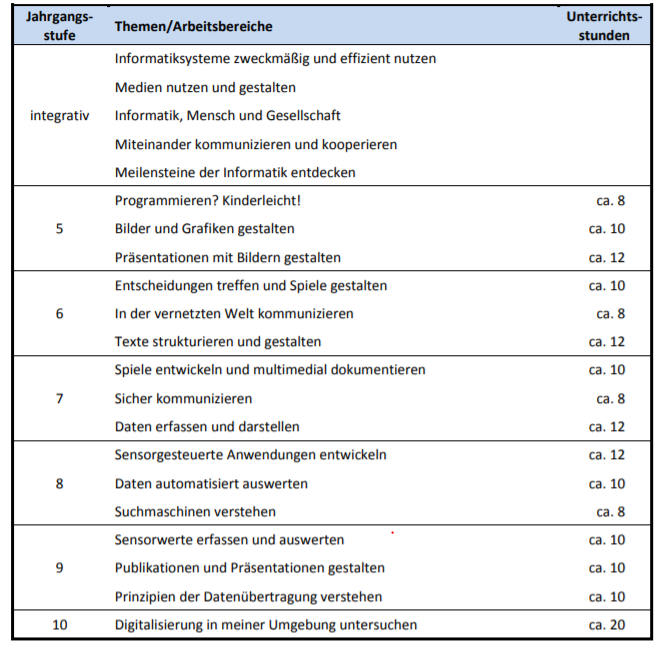 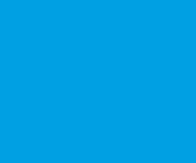 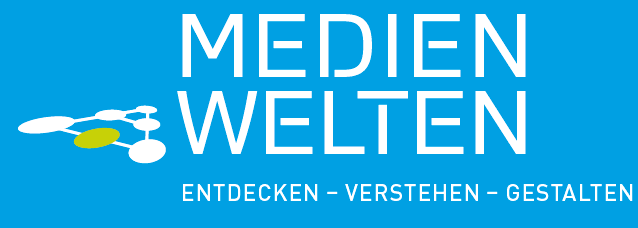 Medienbildungskonzept
Modul 1: Grundlagen der Medienbildung
Modul 2: (Digitale) Kommunikation
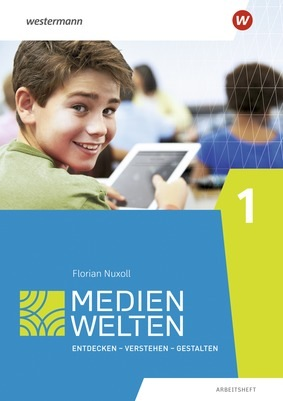 Modul 3: Recherchieren
Modul 4: Präsentieren
Modul 5: Mediennutzung
Modul 6: Wie Werbung beeinflusst
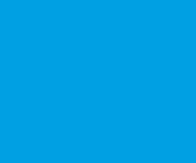 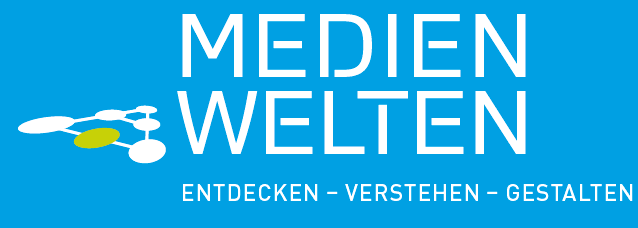 Medienbildungskonzept
Modul 1: Soziale Netzwerke
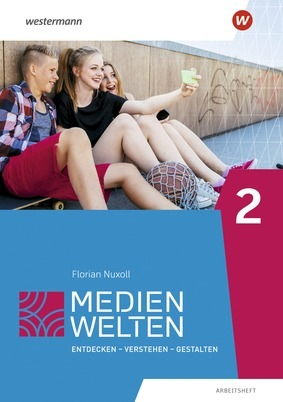 Modul 2: Videoproduktion
Modul 3: Cybermobbing
Modul 4: Gaming
Modul 5: Vom Ereignis zur Nachricht
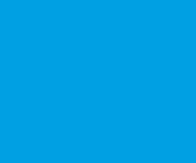 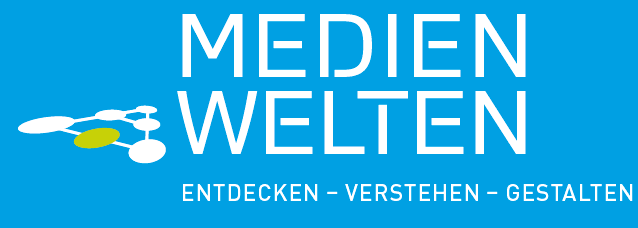 Medienbildungskonzept
Mathematik
Modul 1: Grundlagen der Medienbildung
Modul 2: (Digitale) Kommunikation
Deutsch
Modul 3: Recherchieren
Biologie
Modul 4: Präsentieren
Biologie
Modul 5: Mediennutzung
Klassenstunde
Modul 6: Wie Werbung beeinflusst
Deutsch
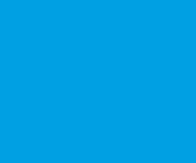 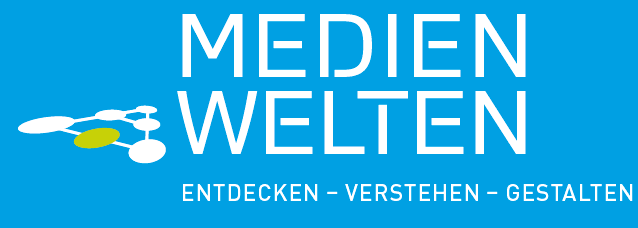 Modul 3: Recherchieren
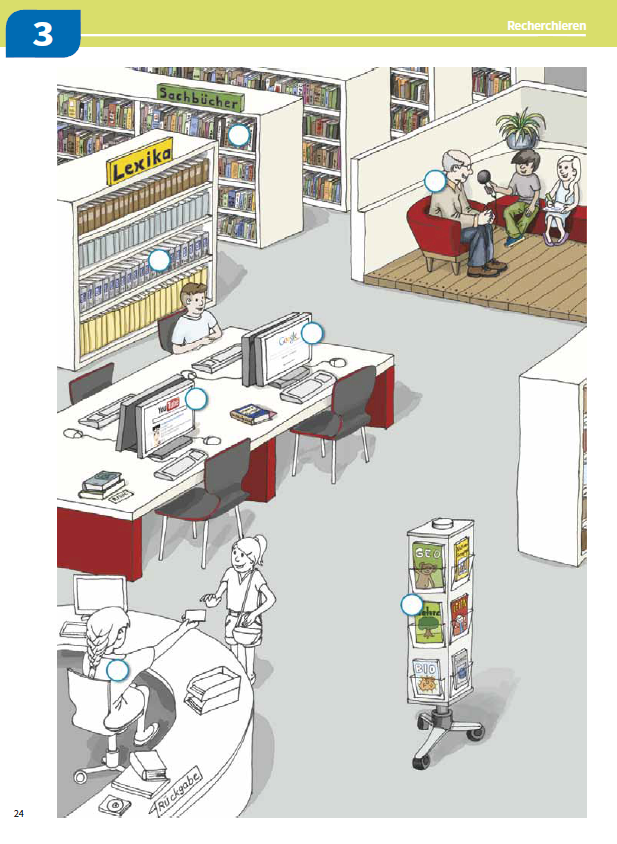 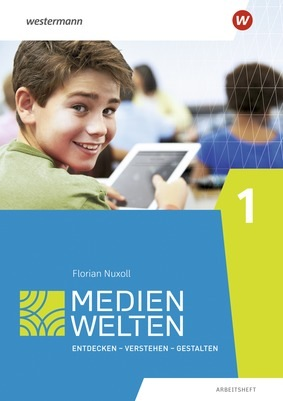 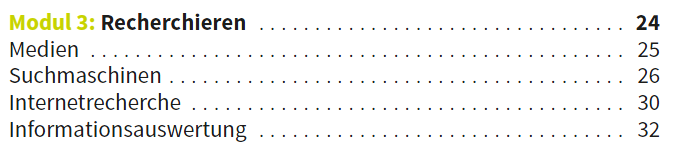 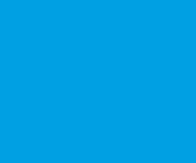 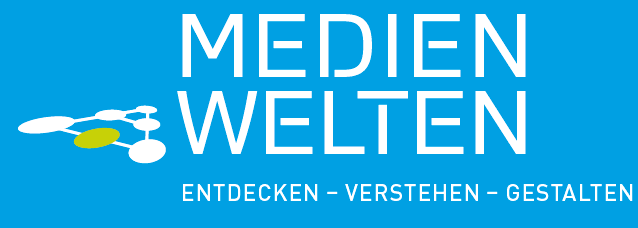 Recherchieren
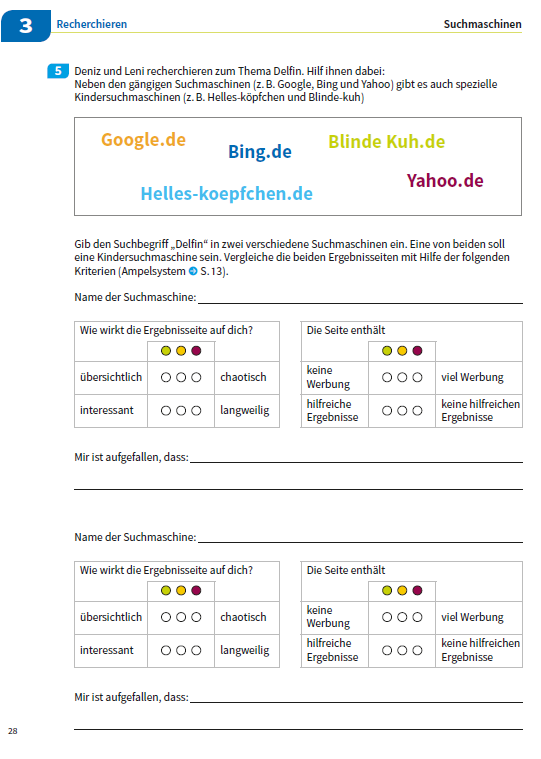 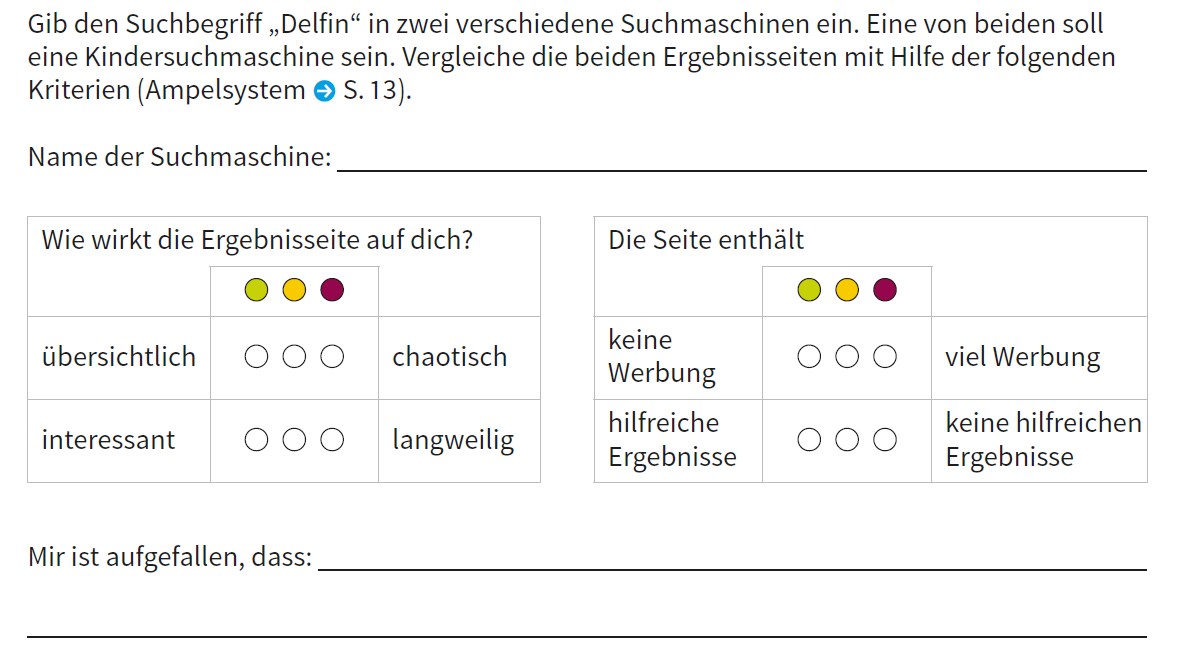 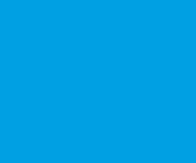 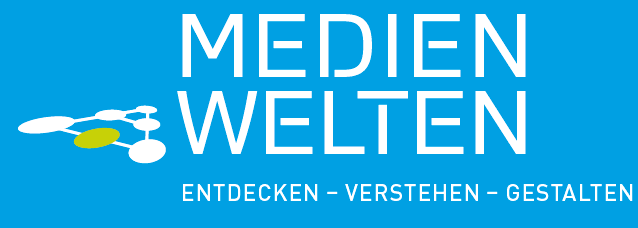 Recherchieren
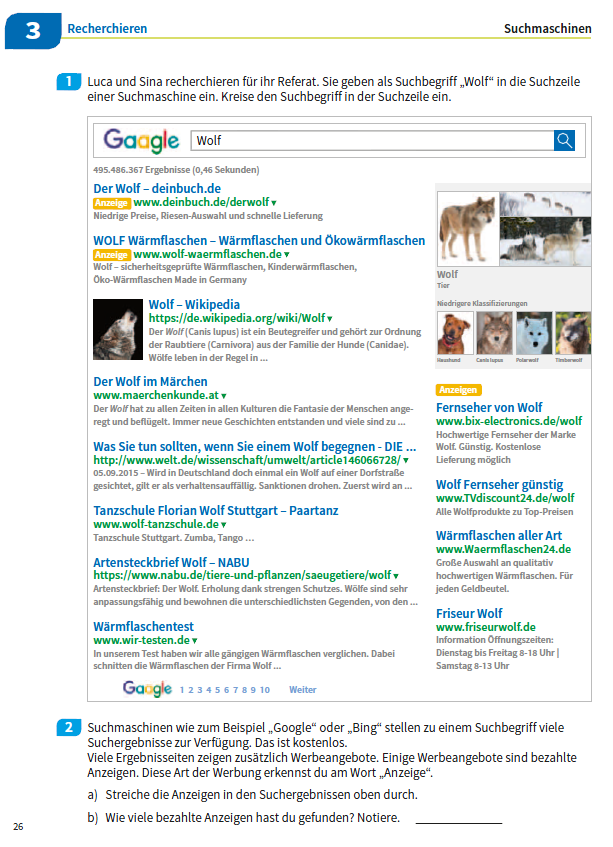 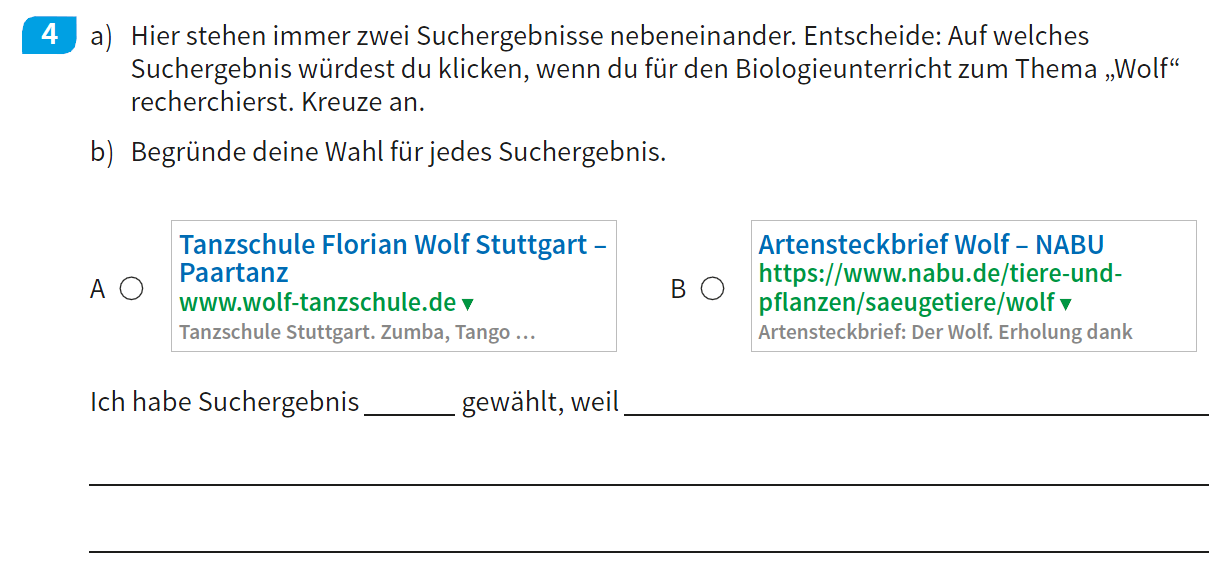 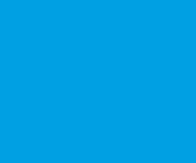 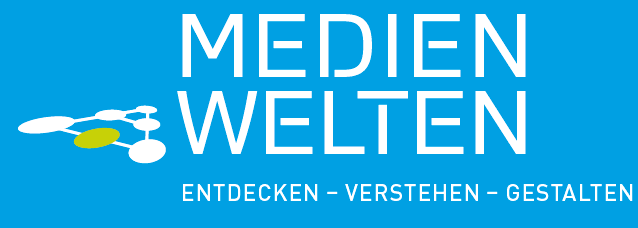 Recherchieren
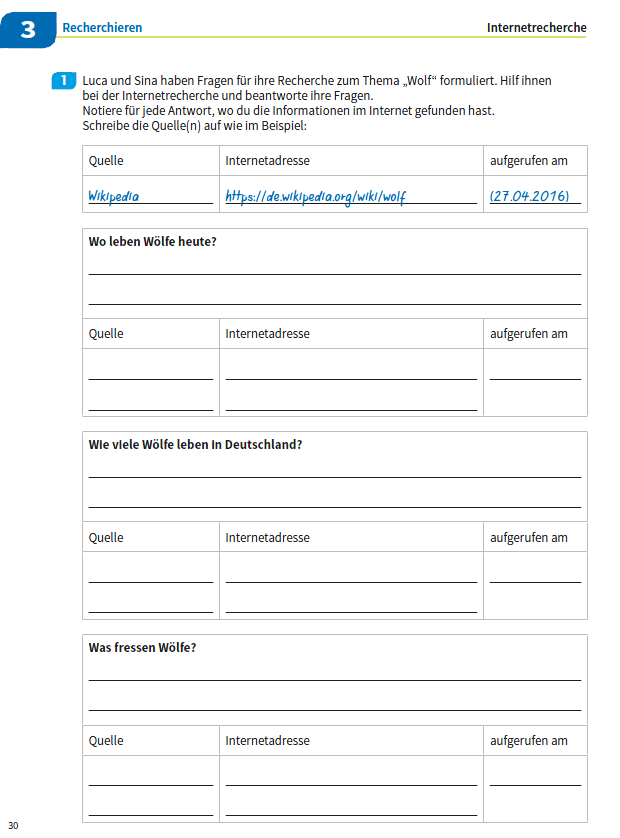 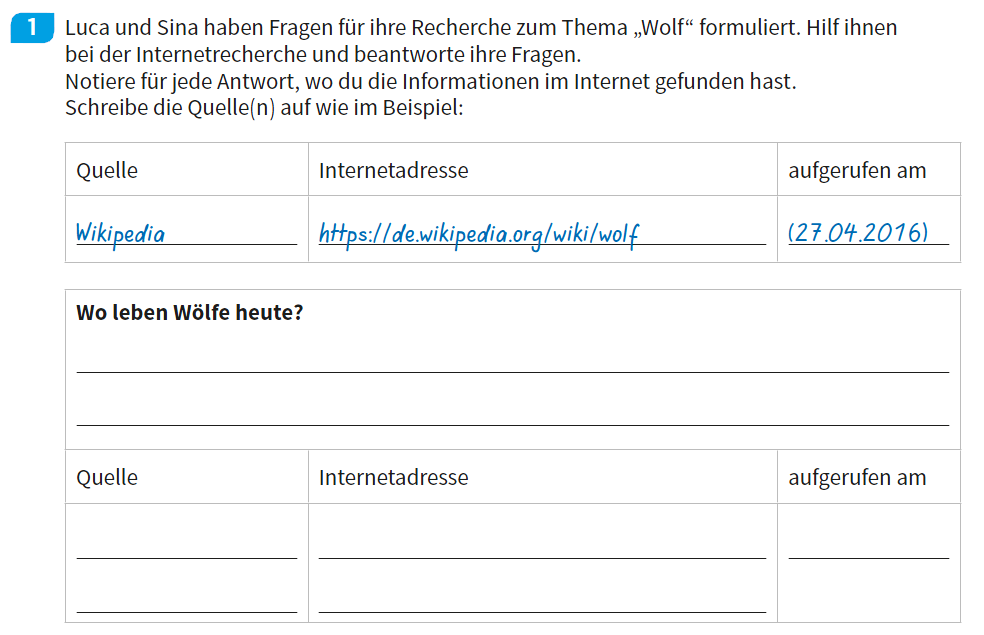 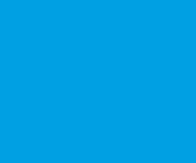 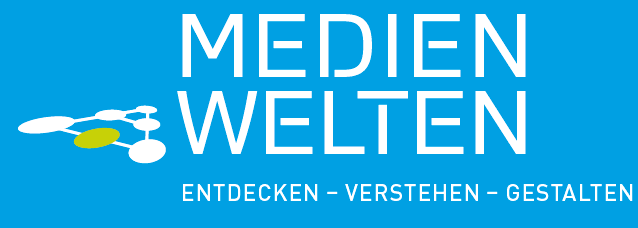 Recherchieren
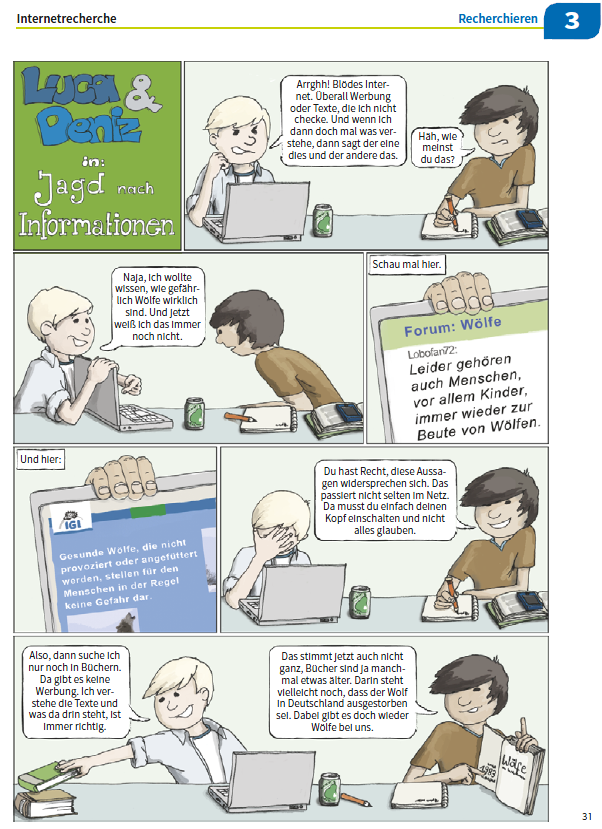 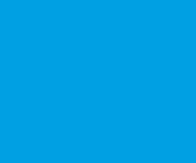 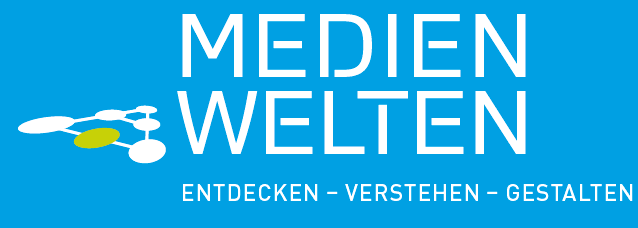 Recherchieren
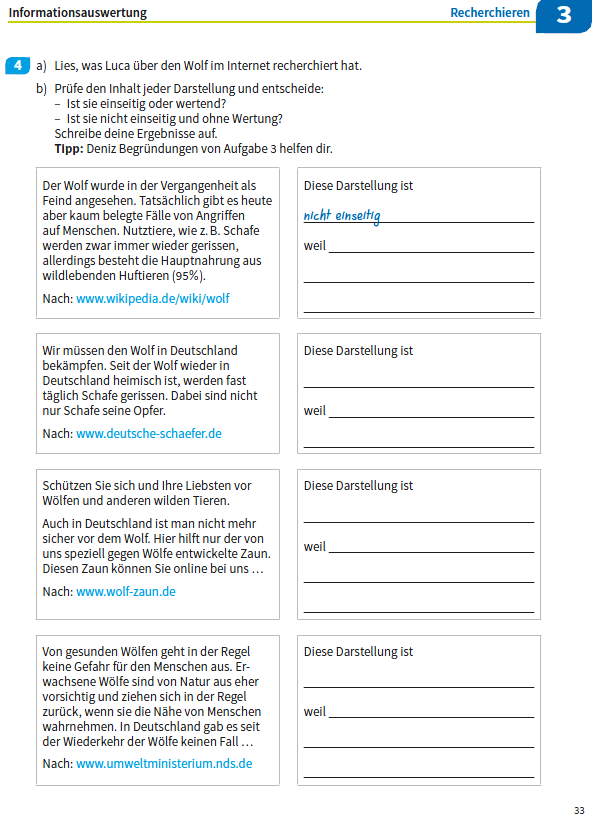 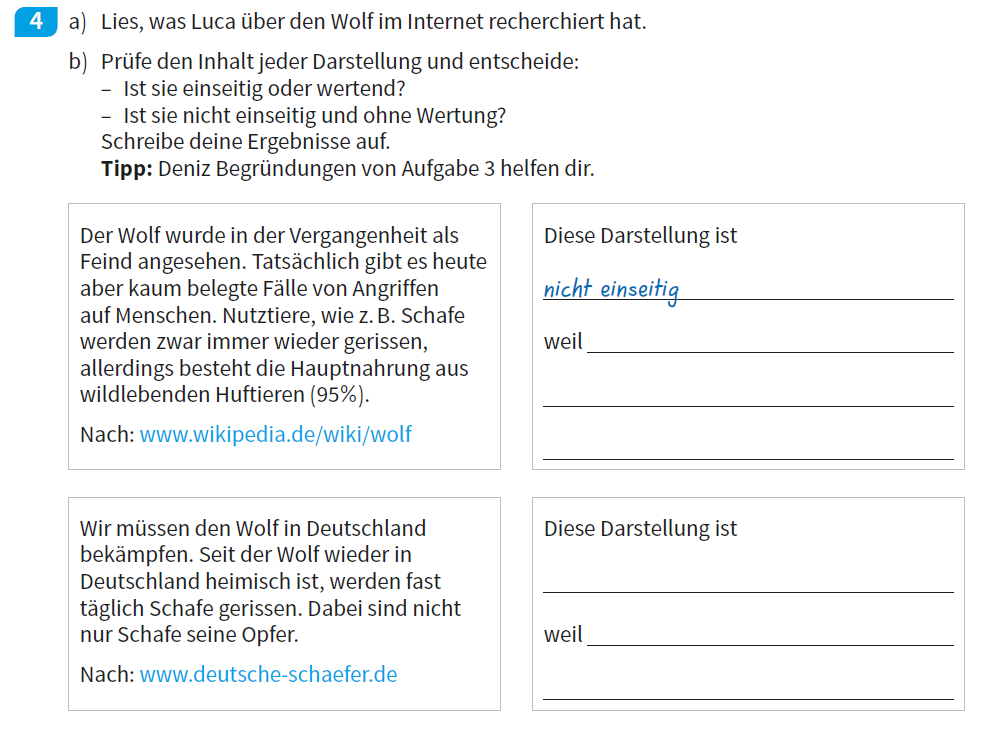 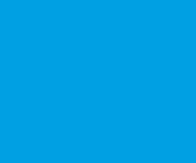 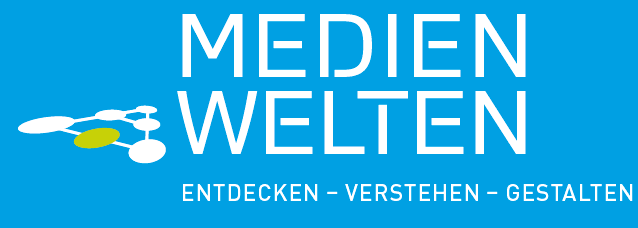 Recherchieren
-> Recherche zu einem eigenen Thema
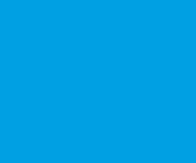 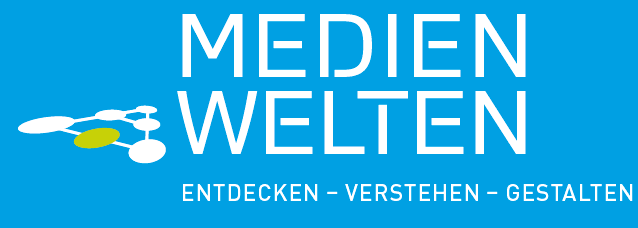 Modul 5
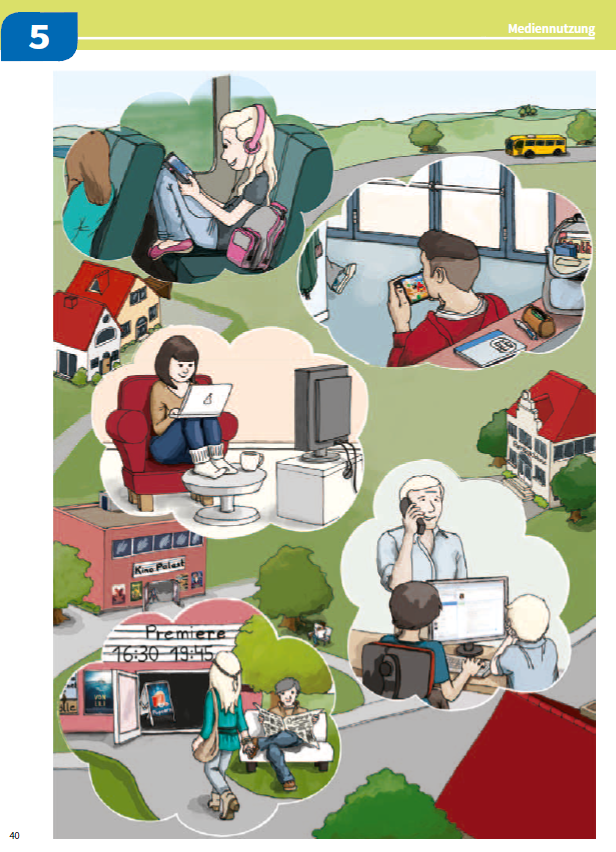 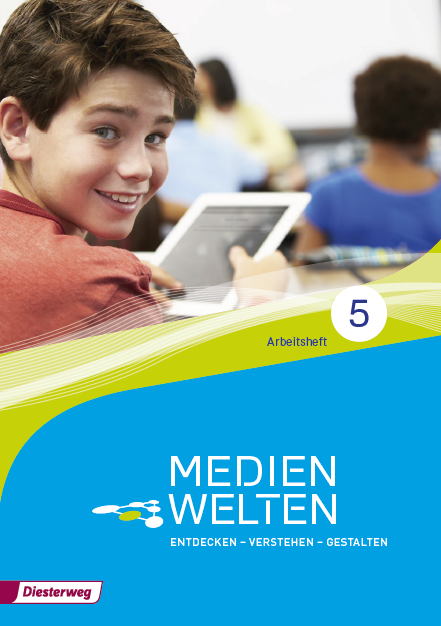 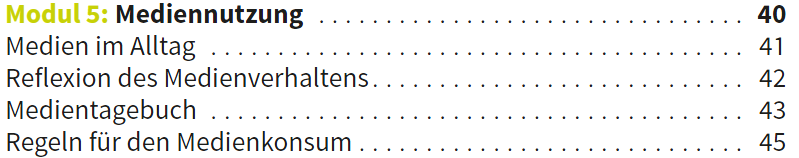 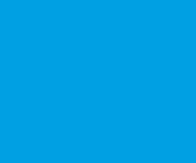 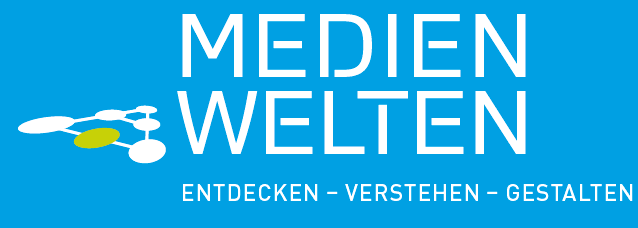 Modul 5
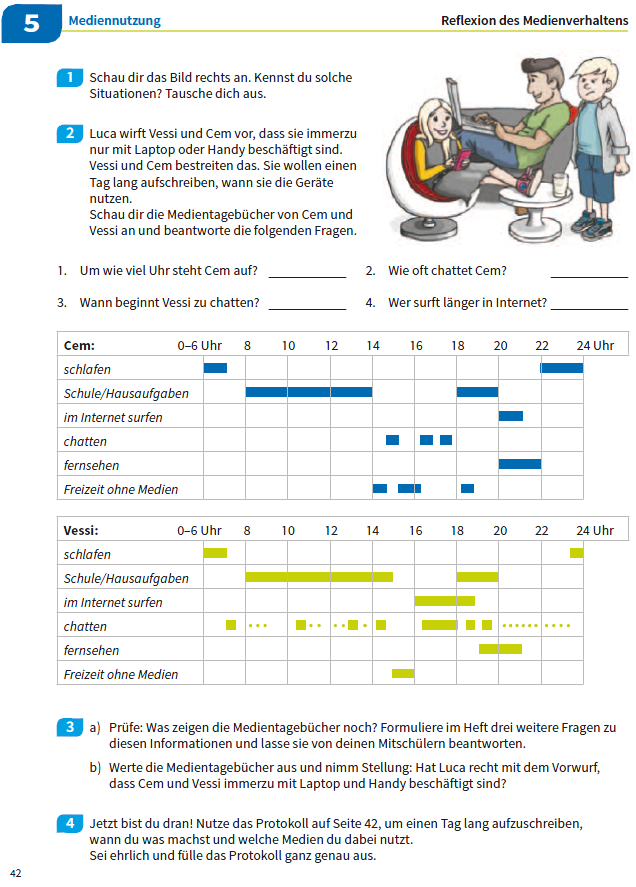 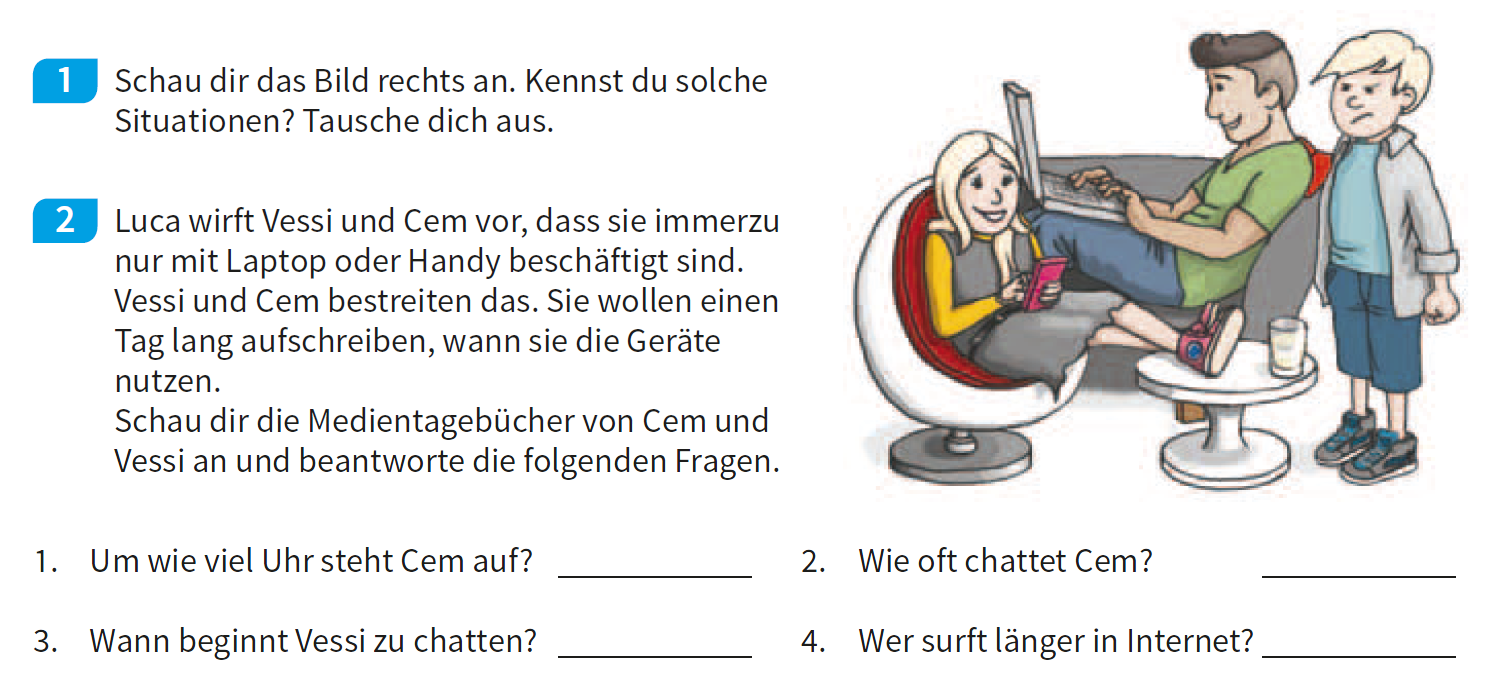 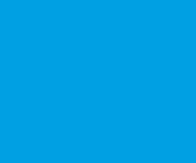 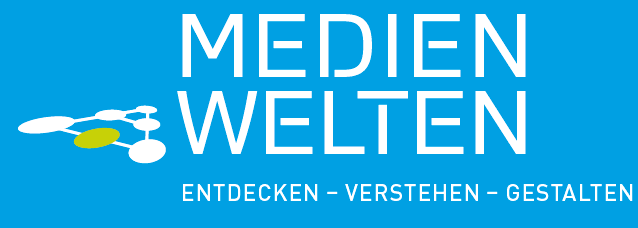 Modul 5
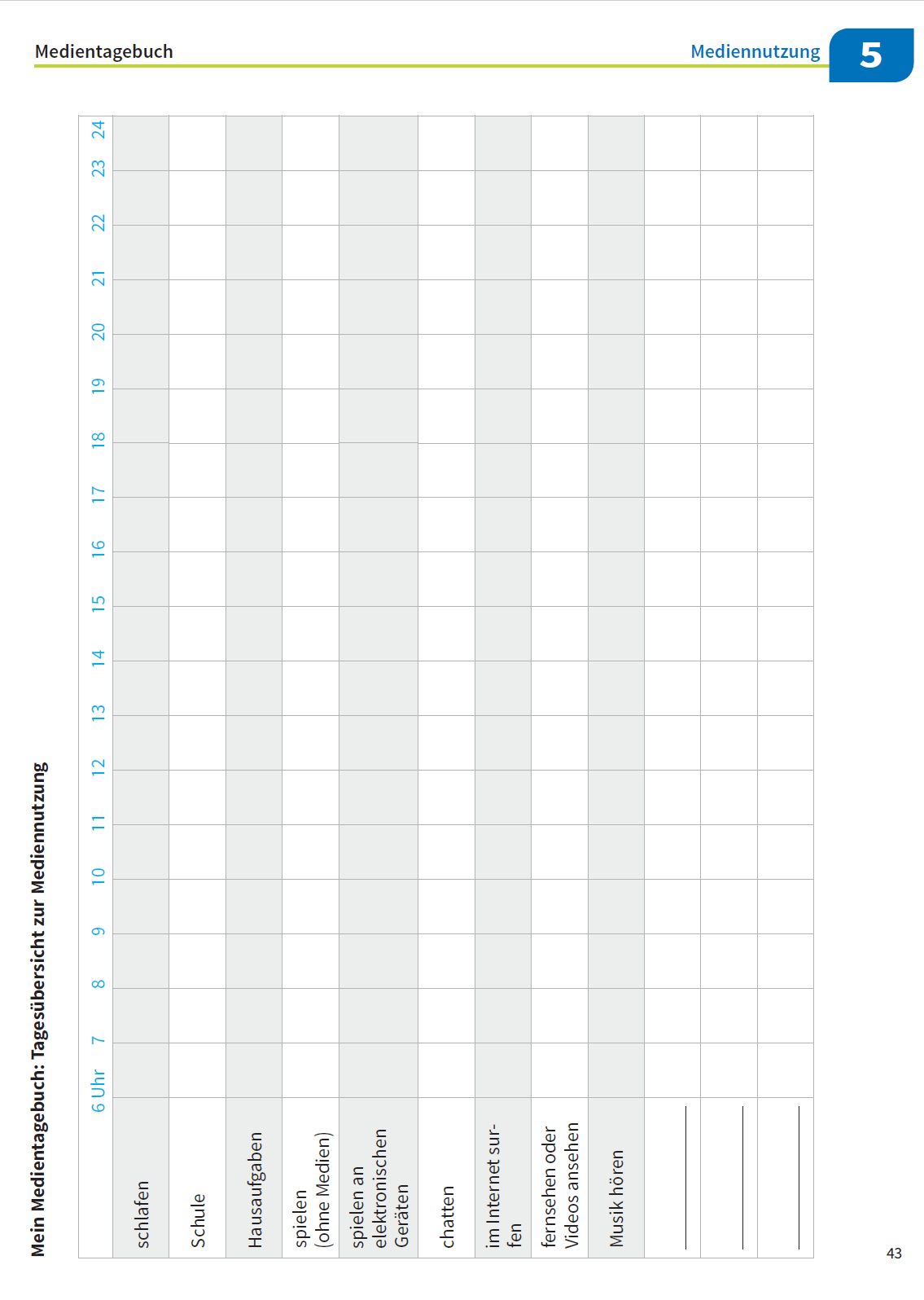 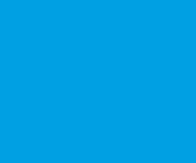 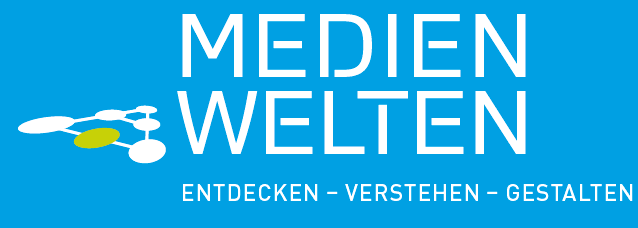 Medienbildungskonzept
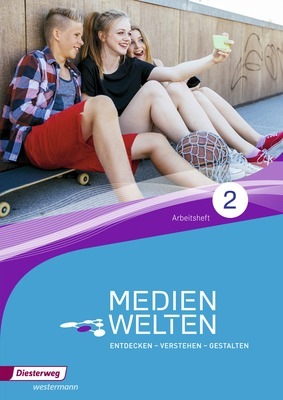 Modul 1: Soziale Netzwerke
Modul 2: Videoproduktion
Modul 3: Cybermobbing
Modul 4: Videogames
Modul 5: Vom Ereignis zur Nachricht
Modul 2: Videoproduktion
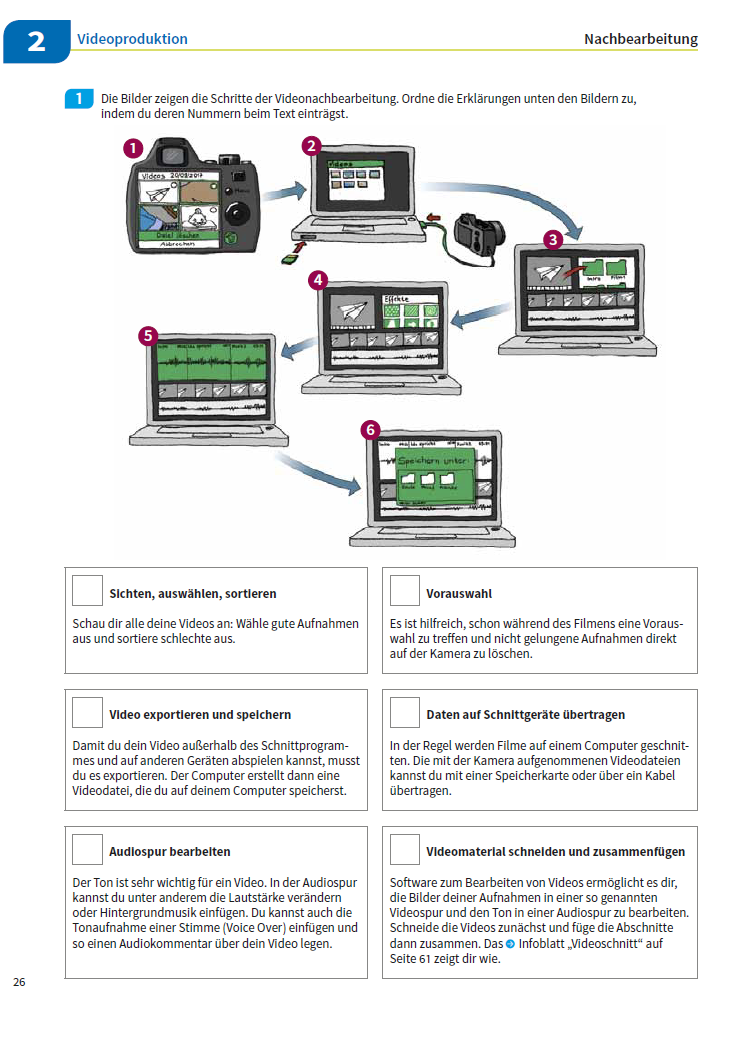 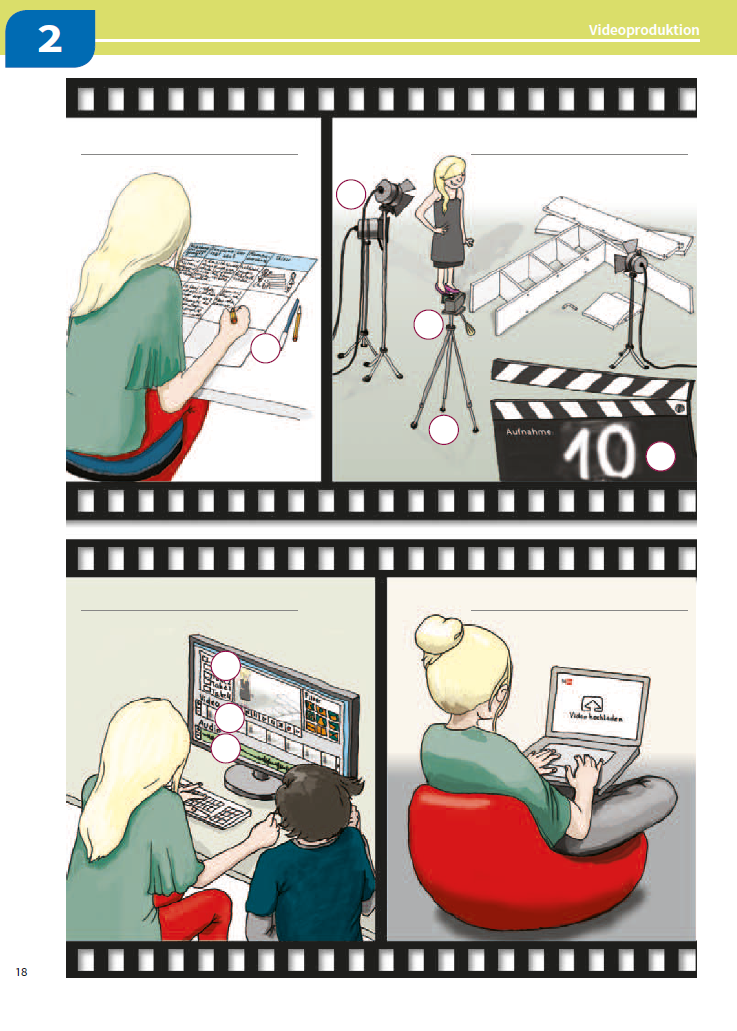 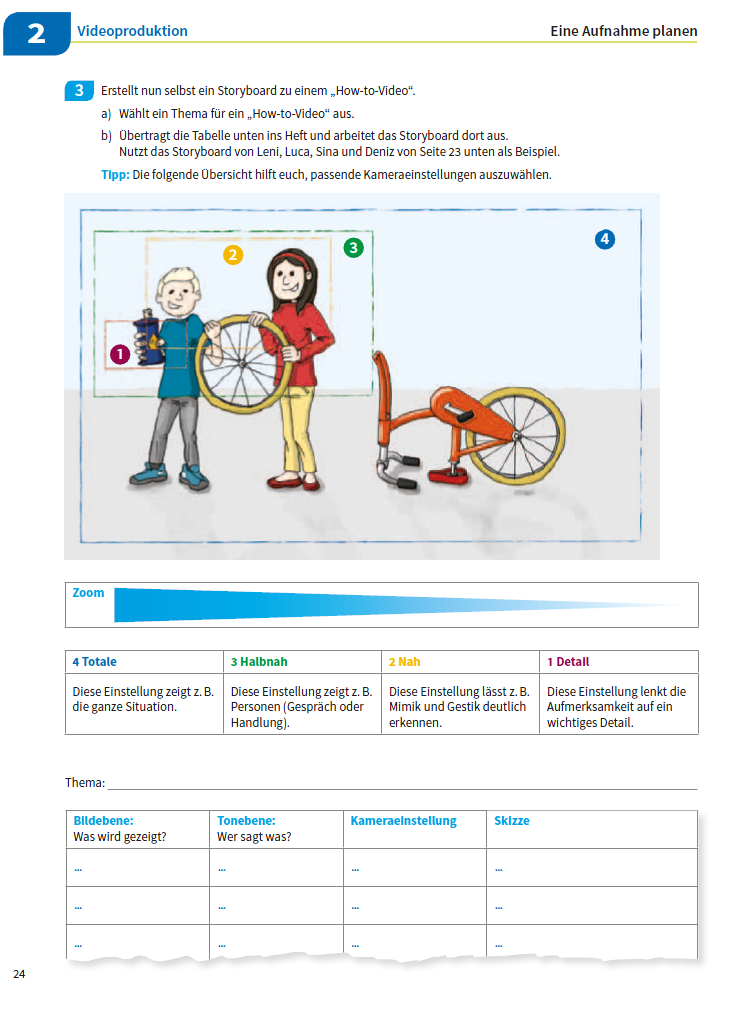 Modul 3: Cybermobbing
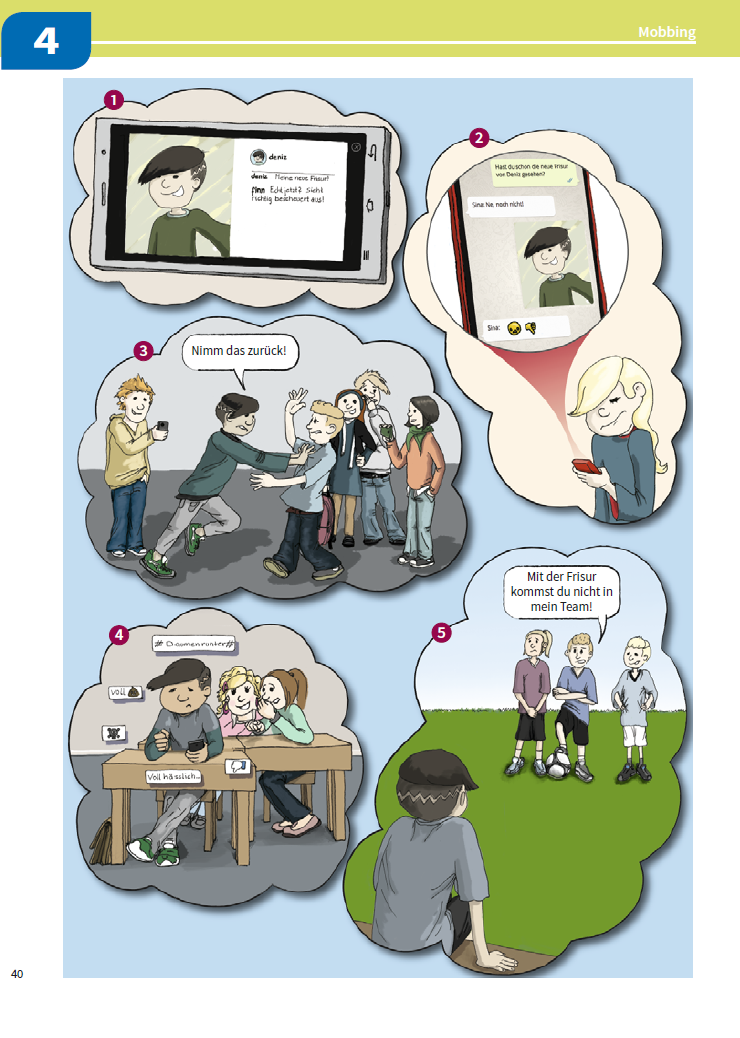 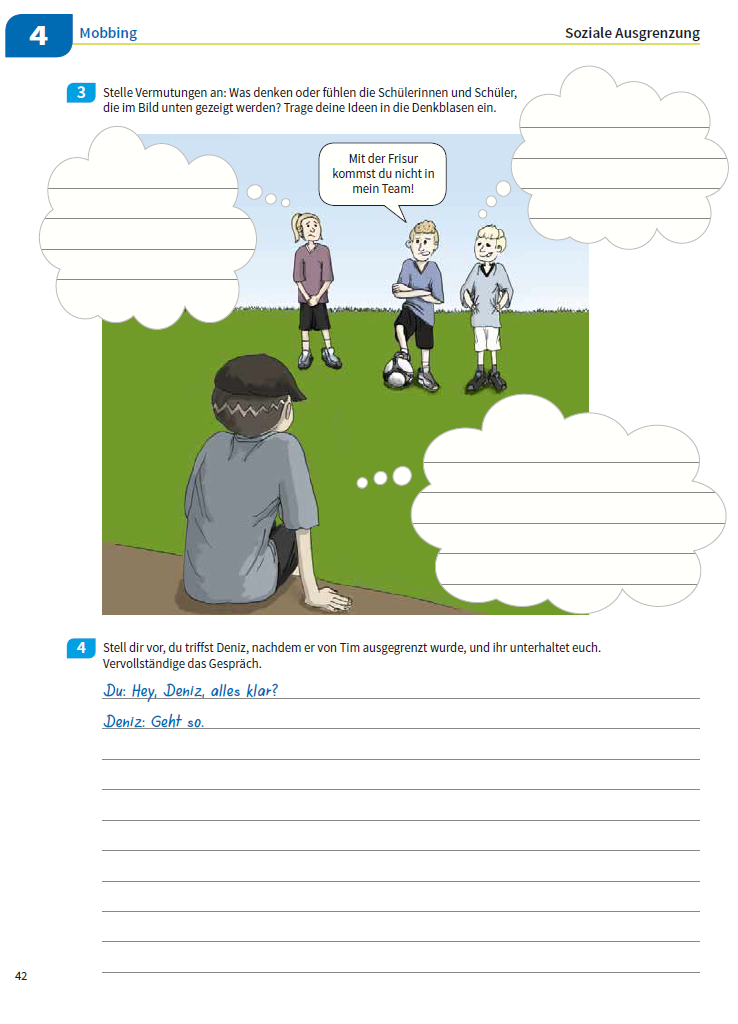 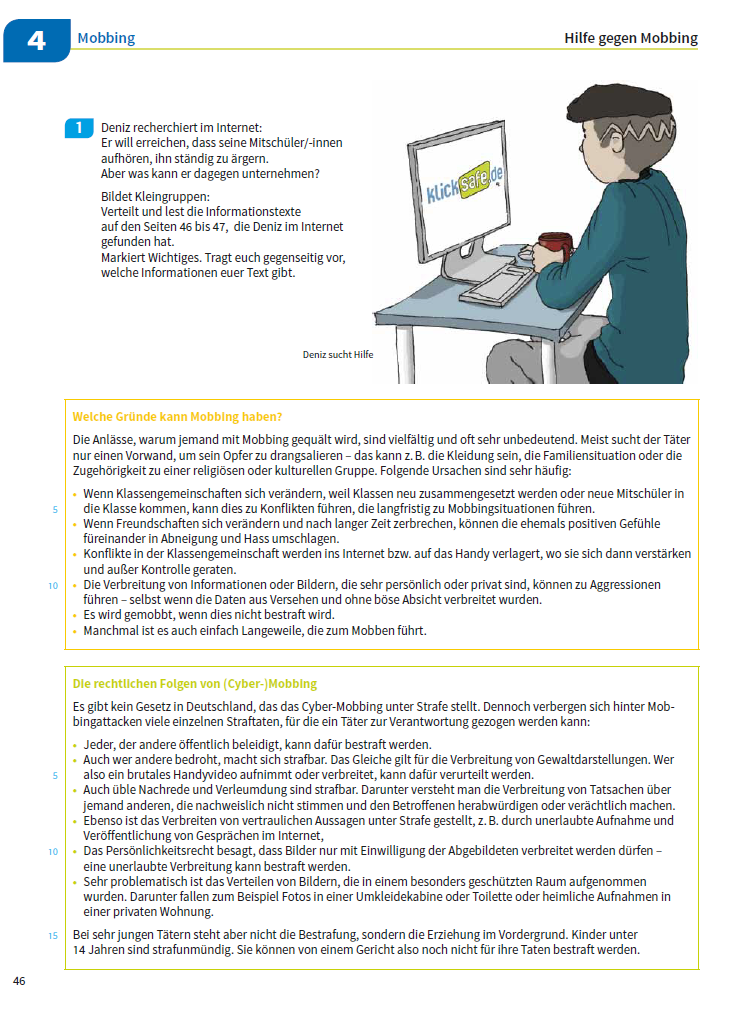 Modul 4 Gaming
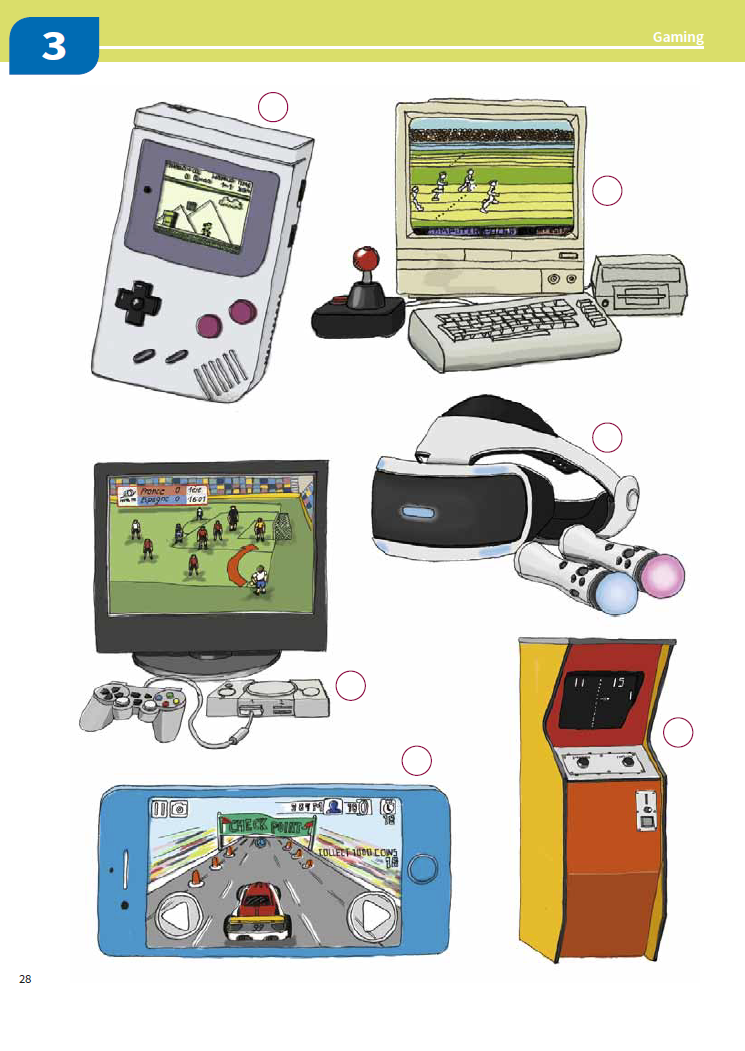 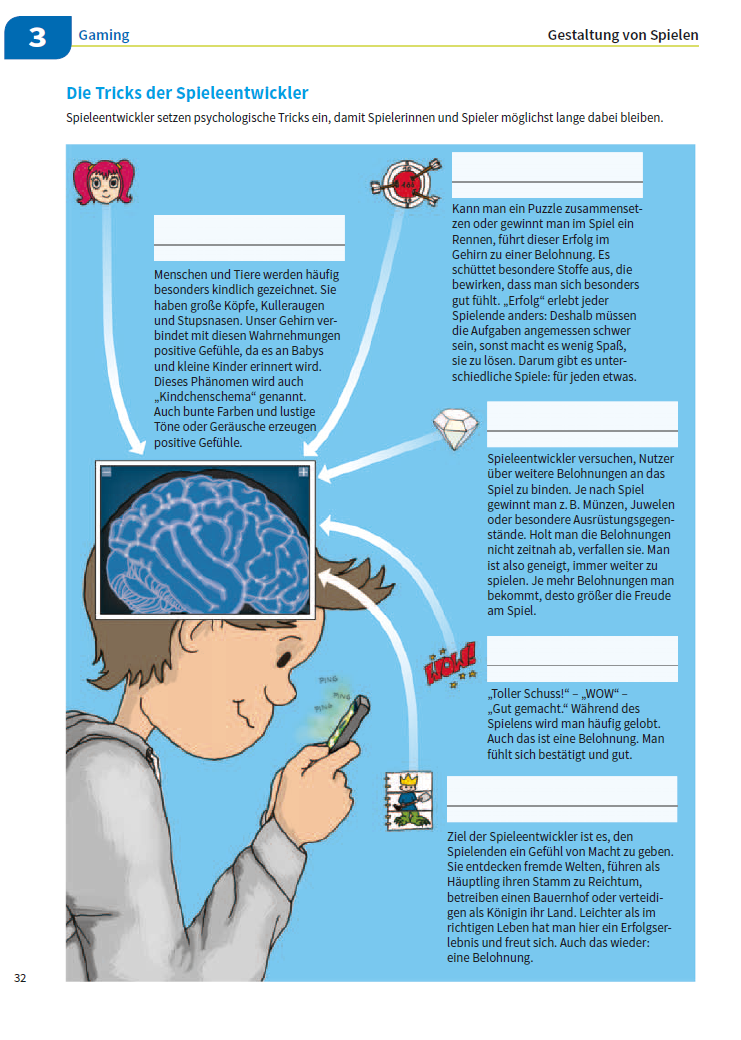 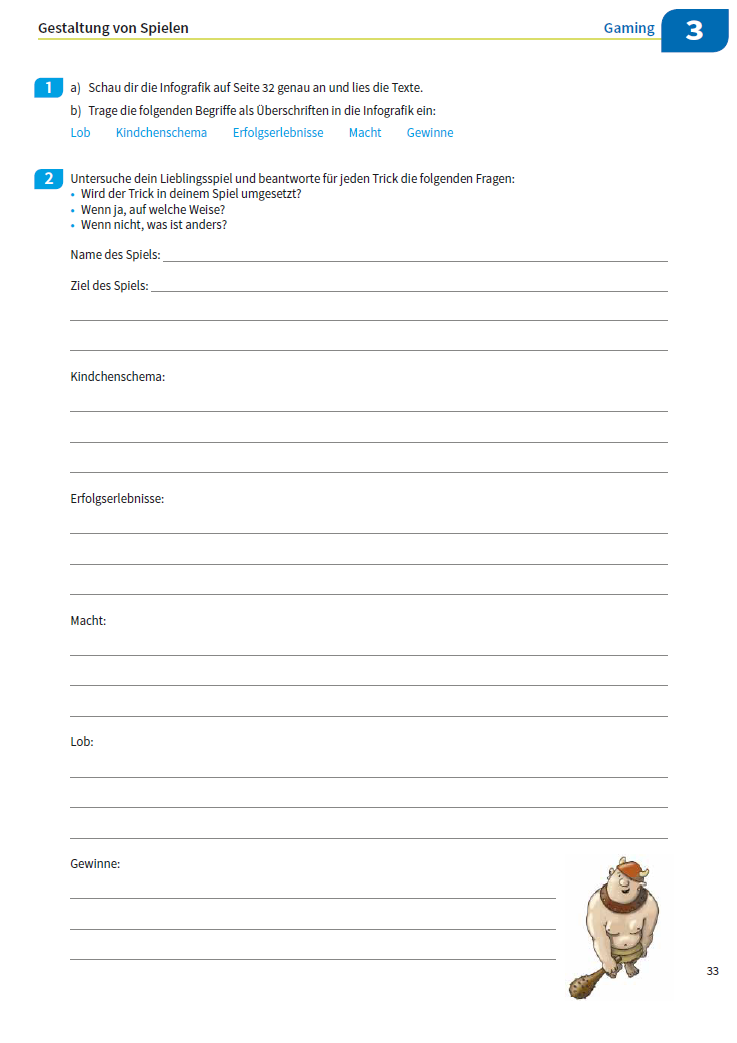 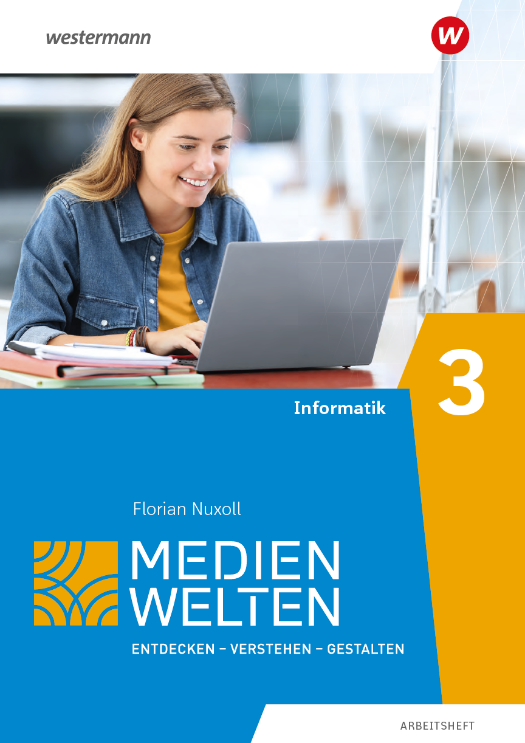 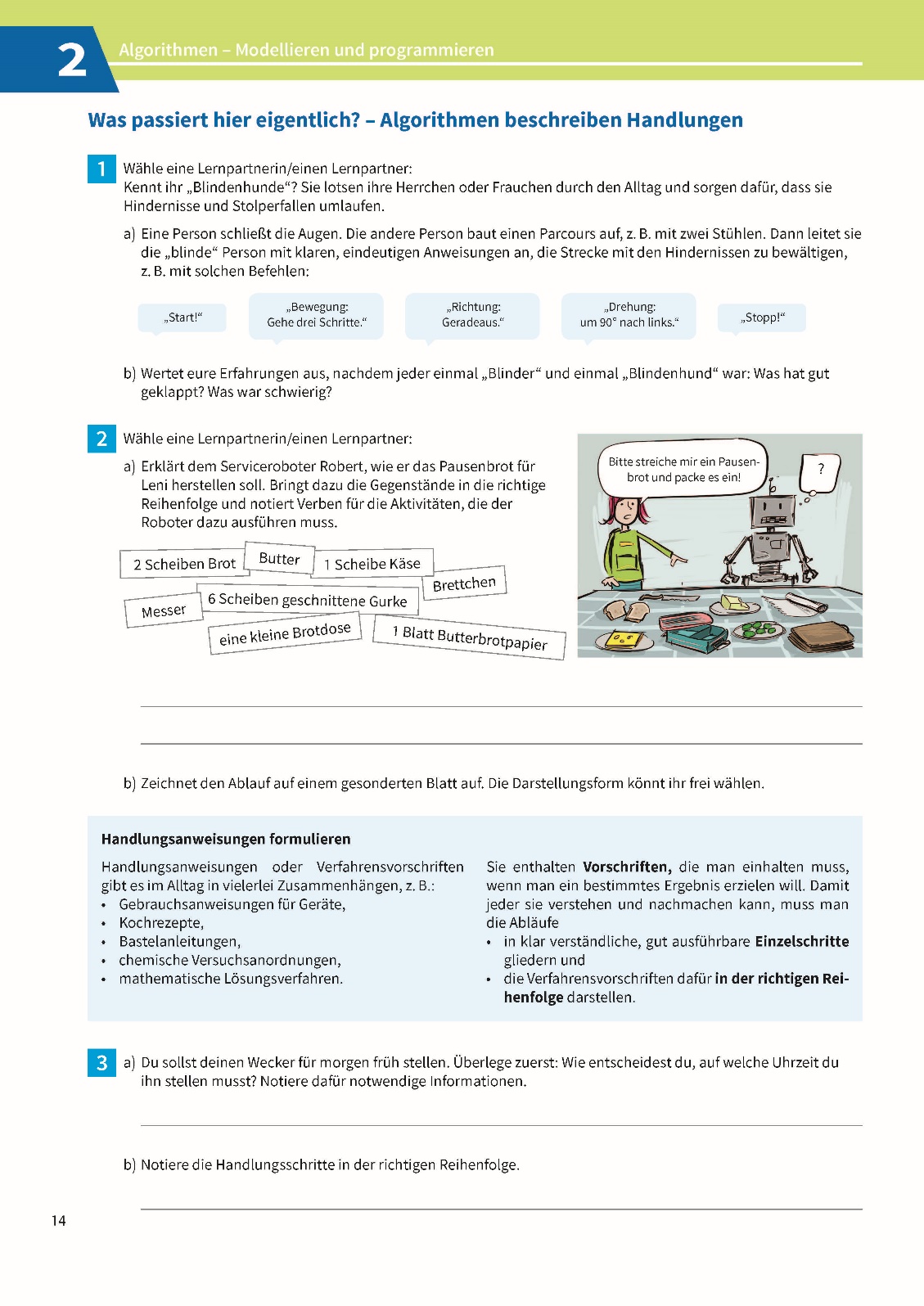 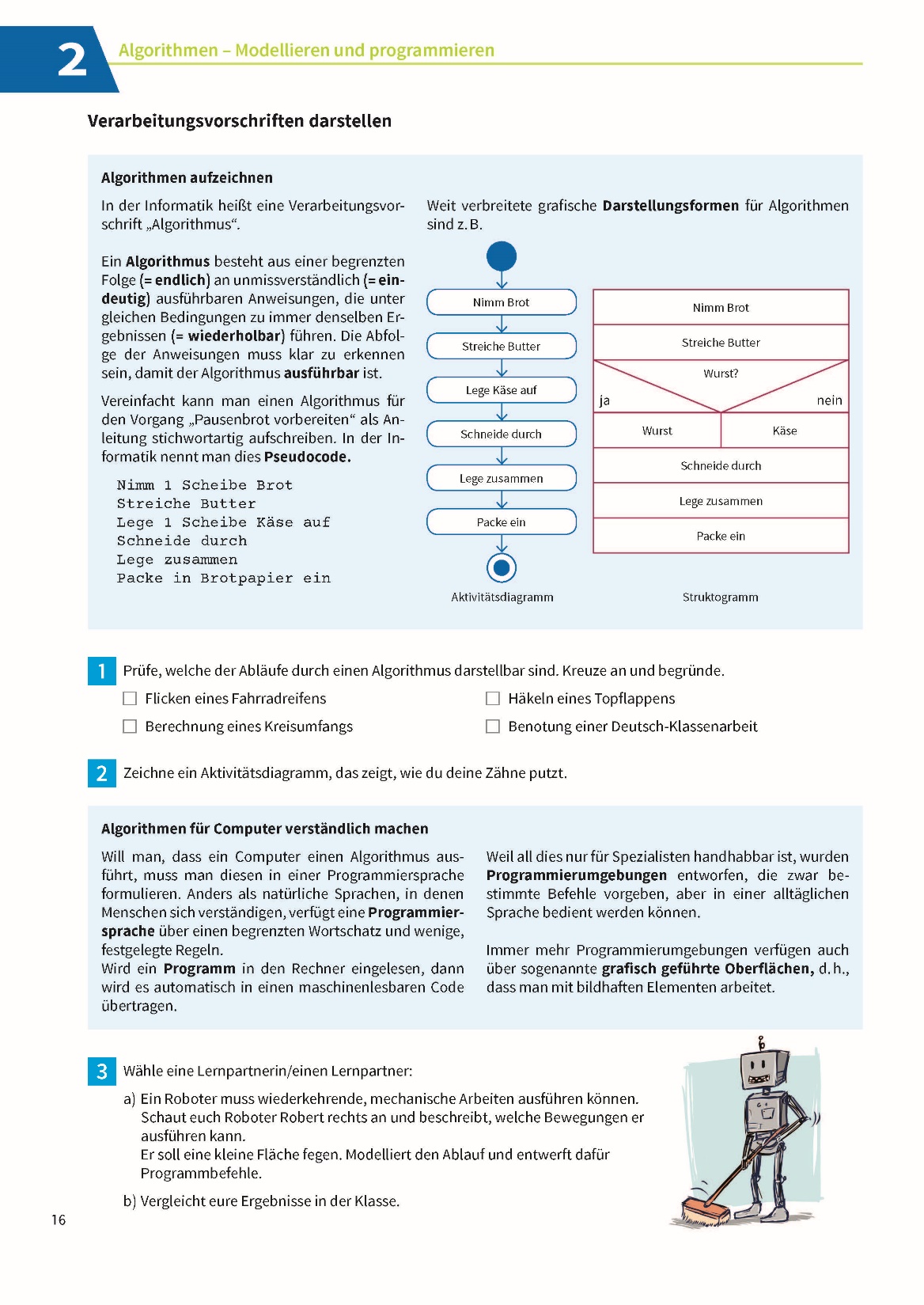 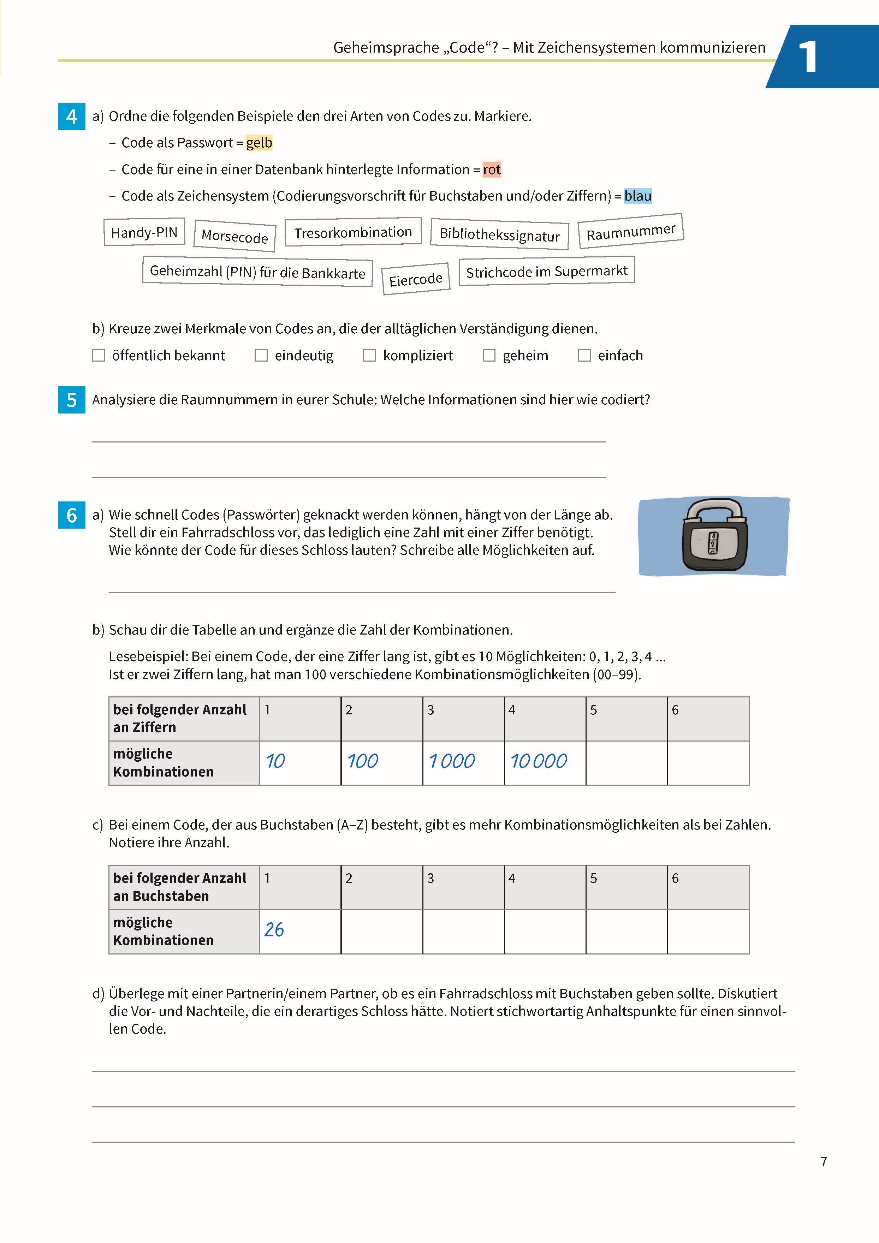 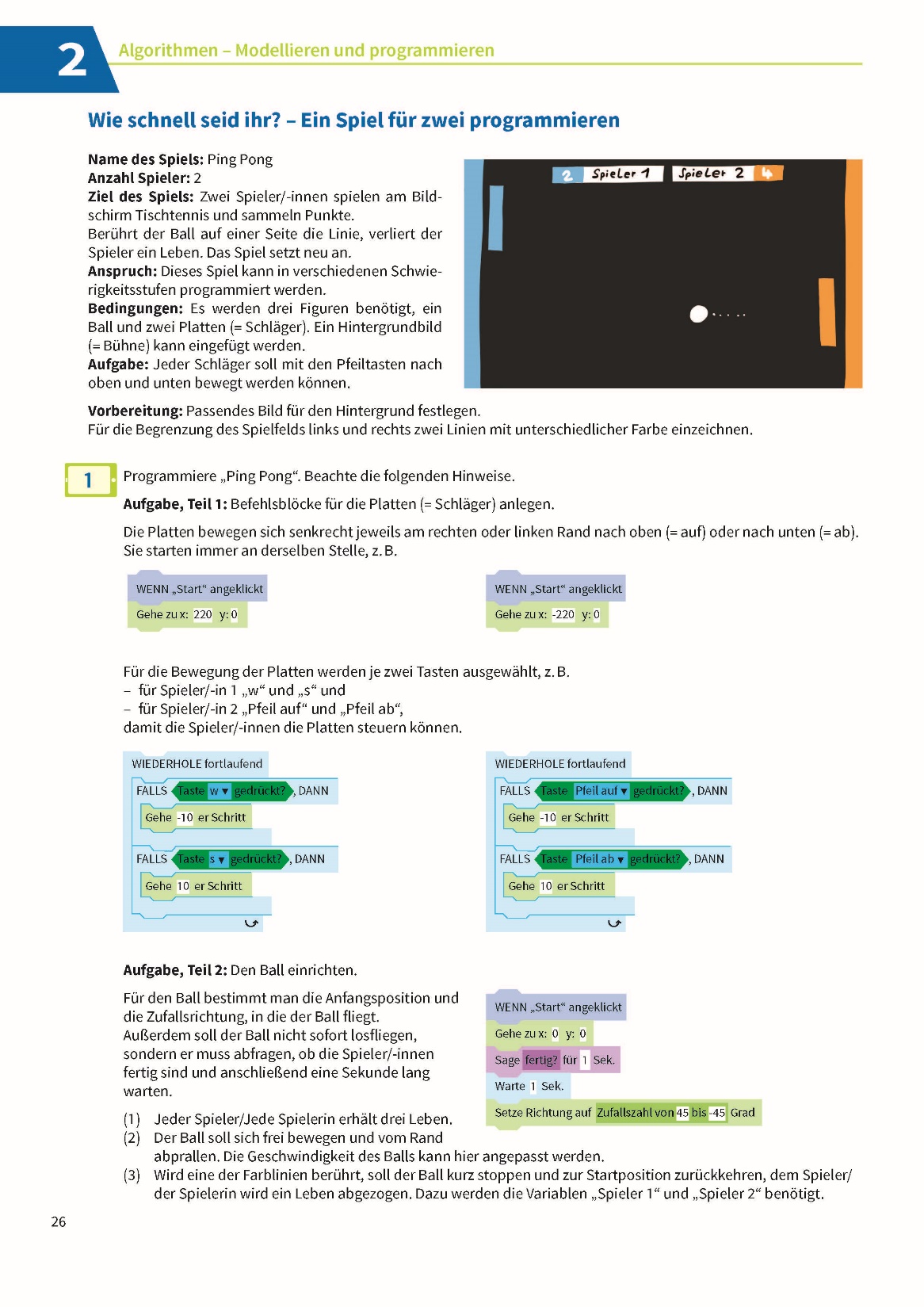 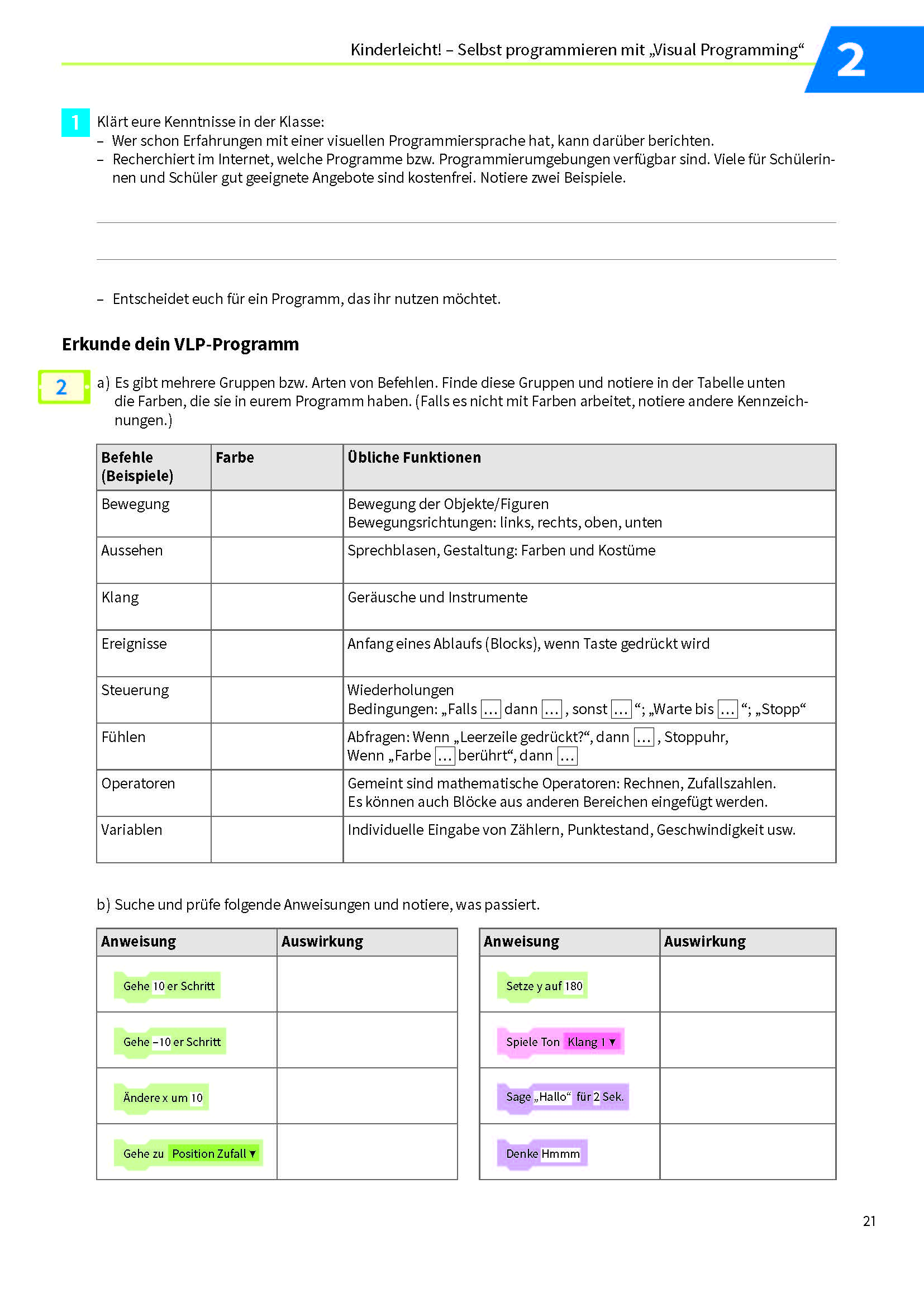 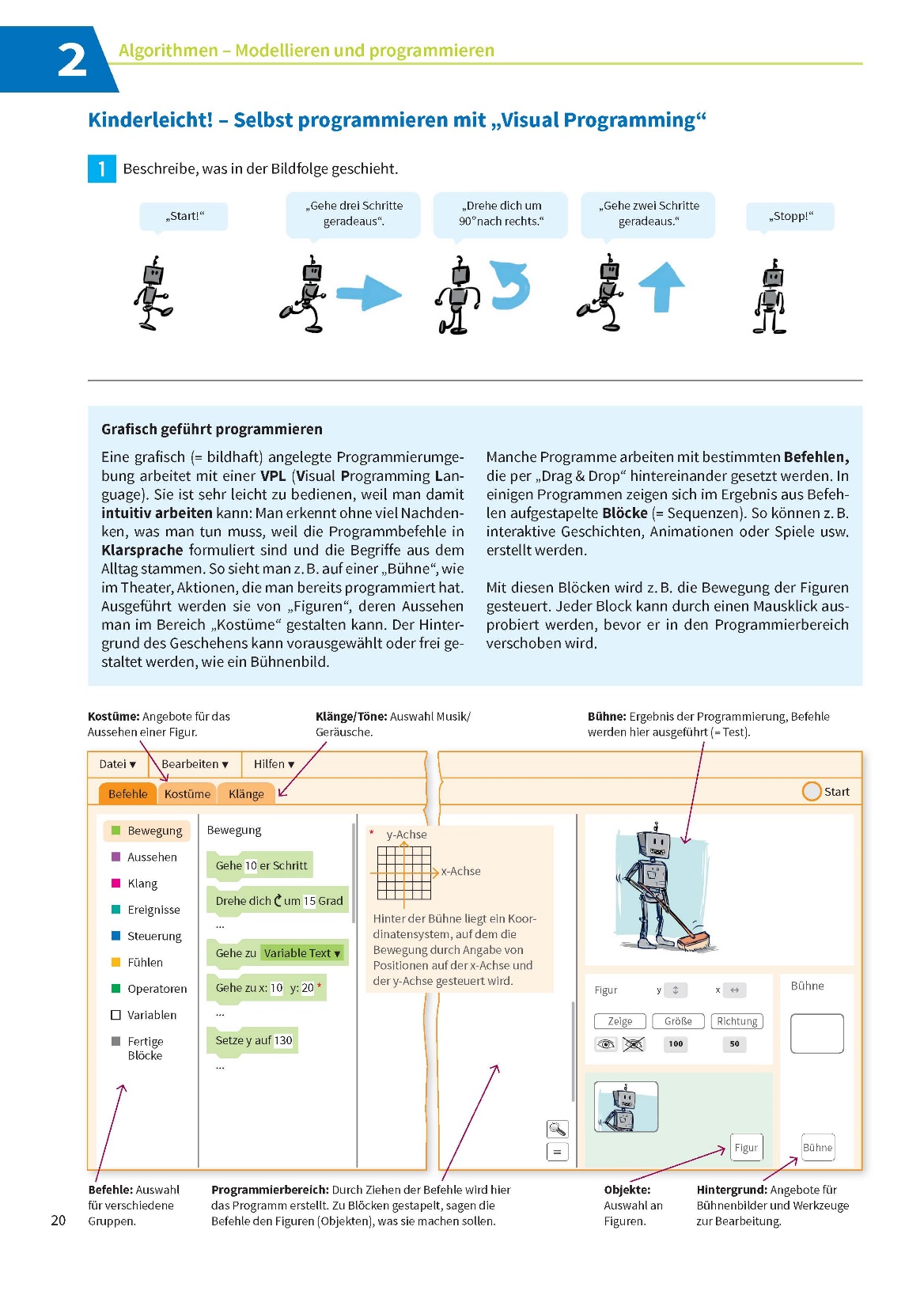 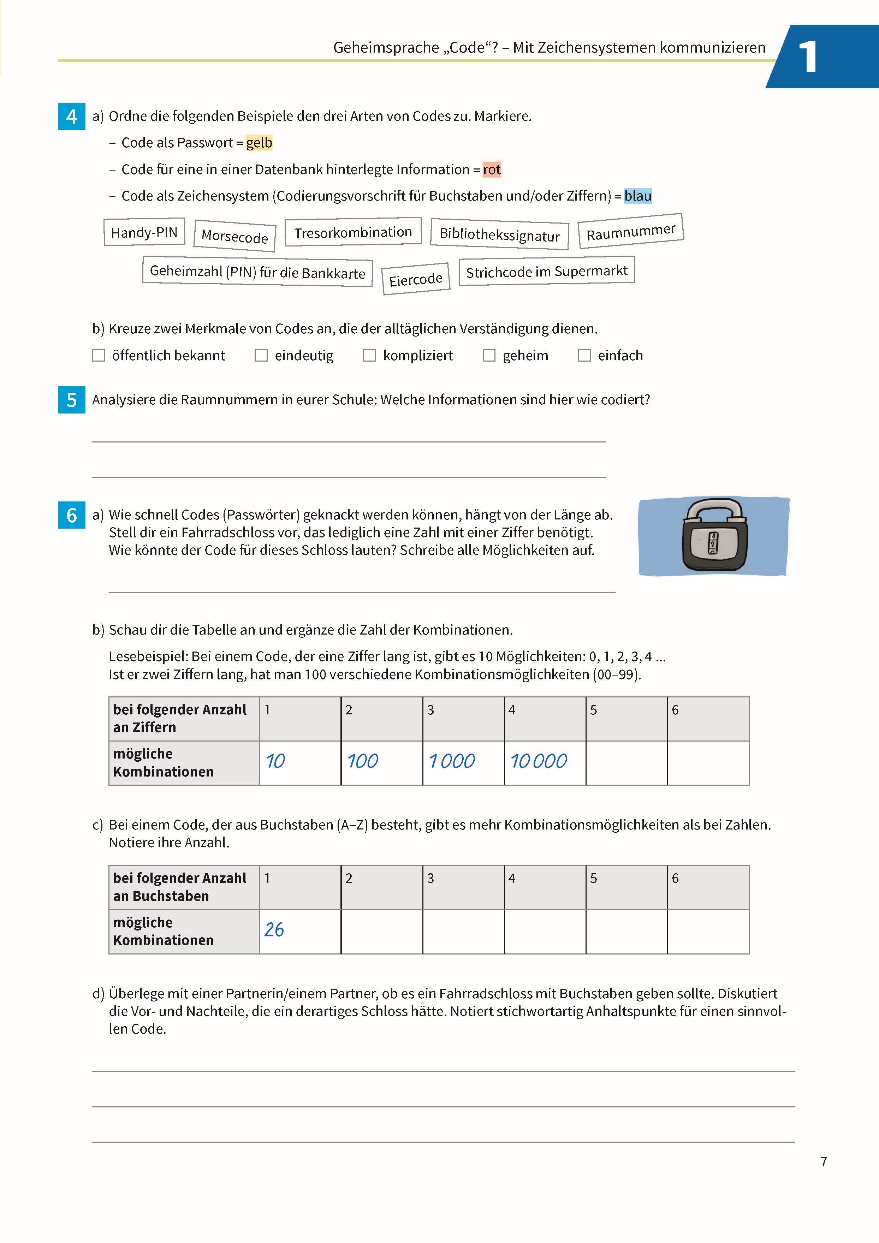 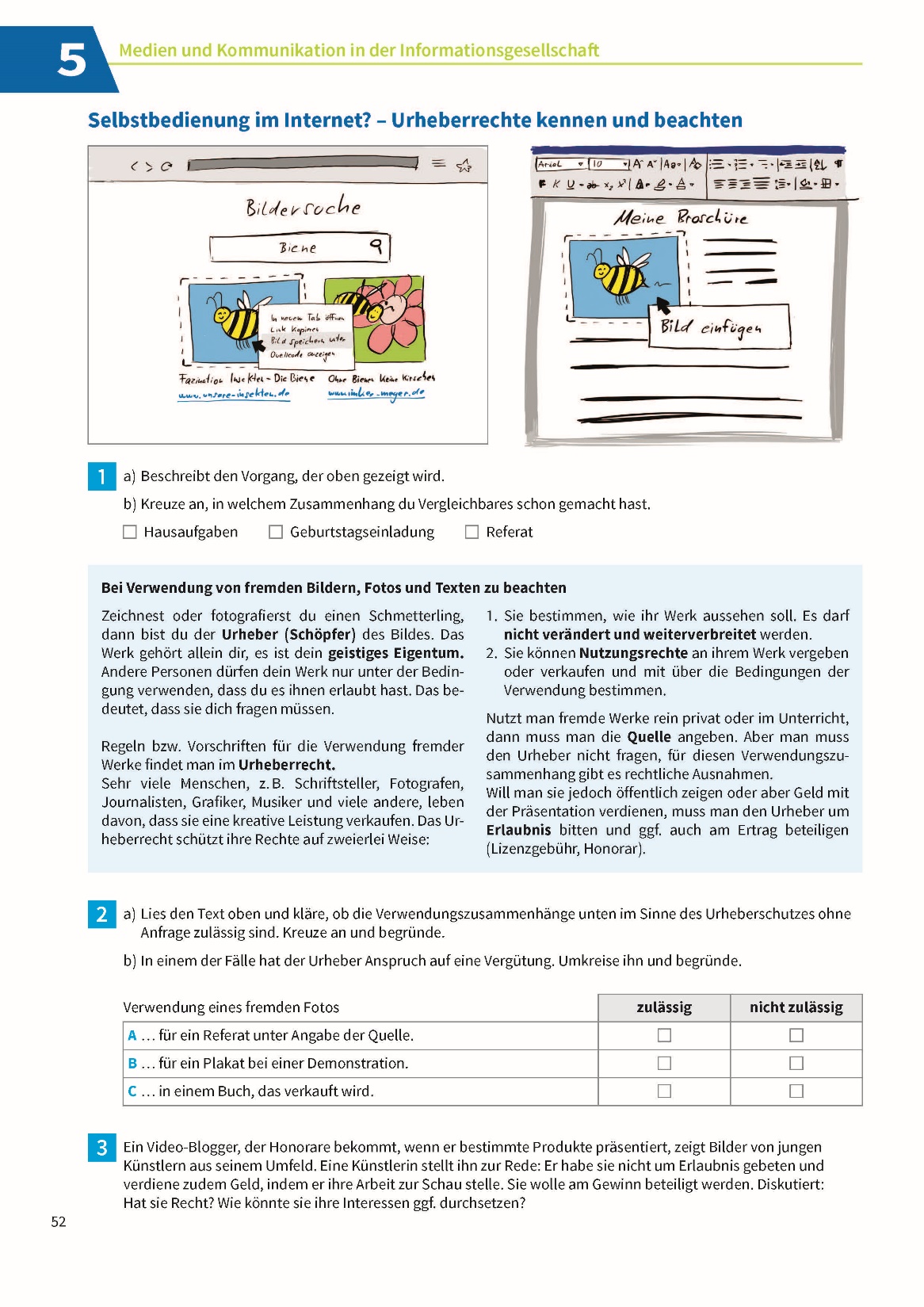 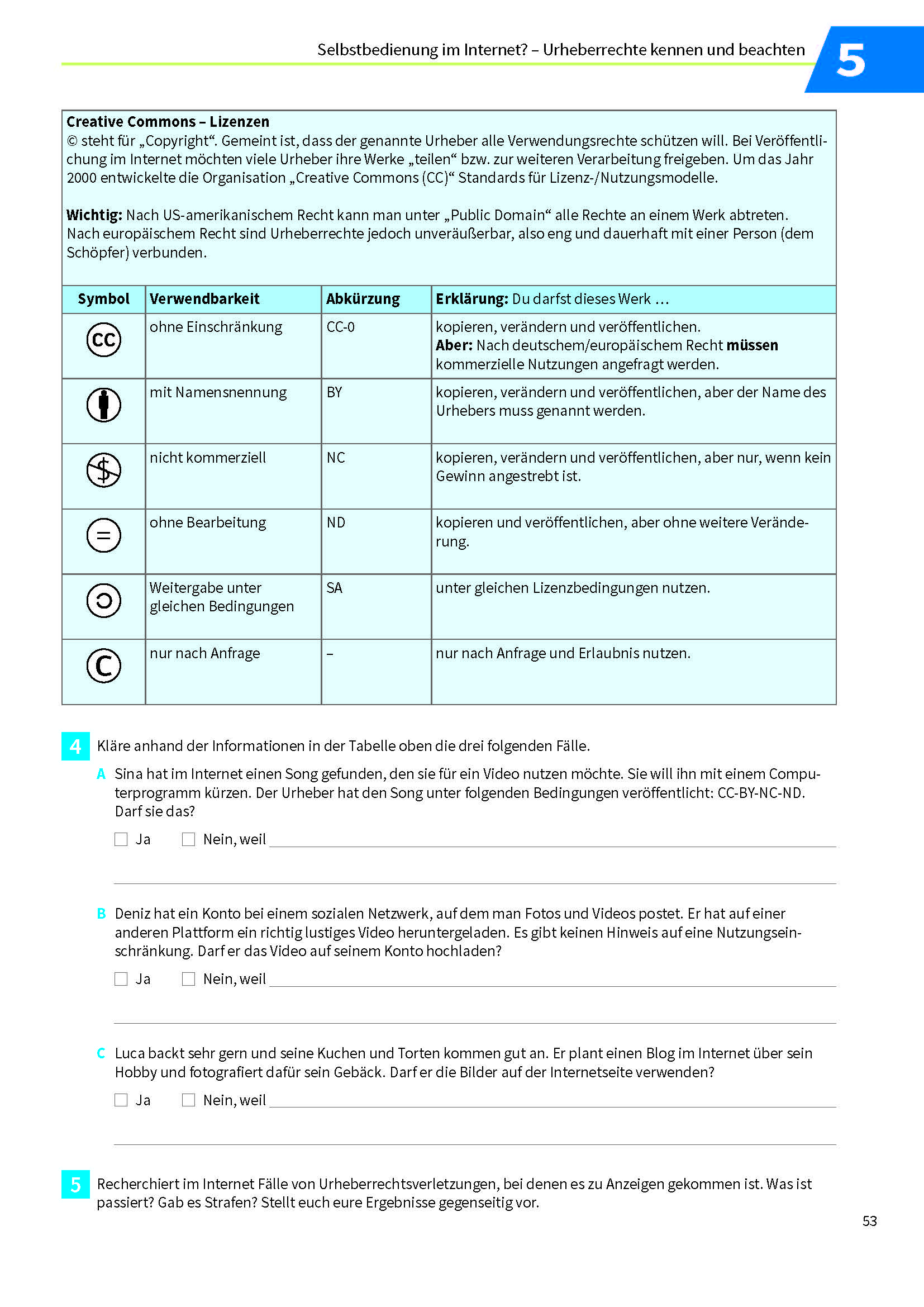 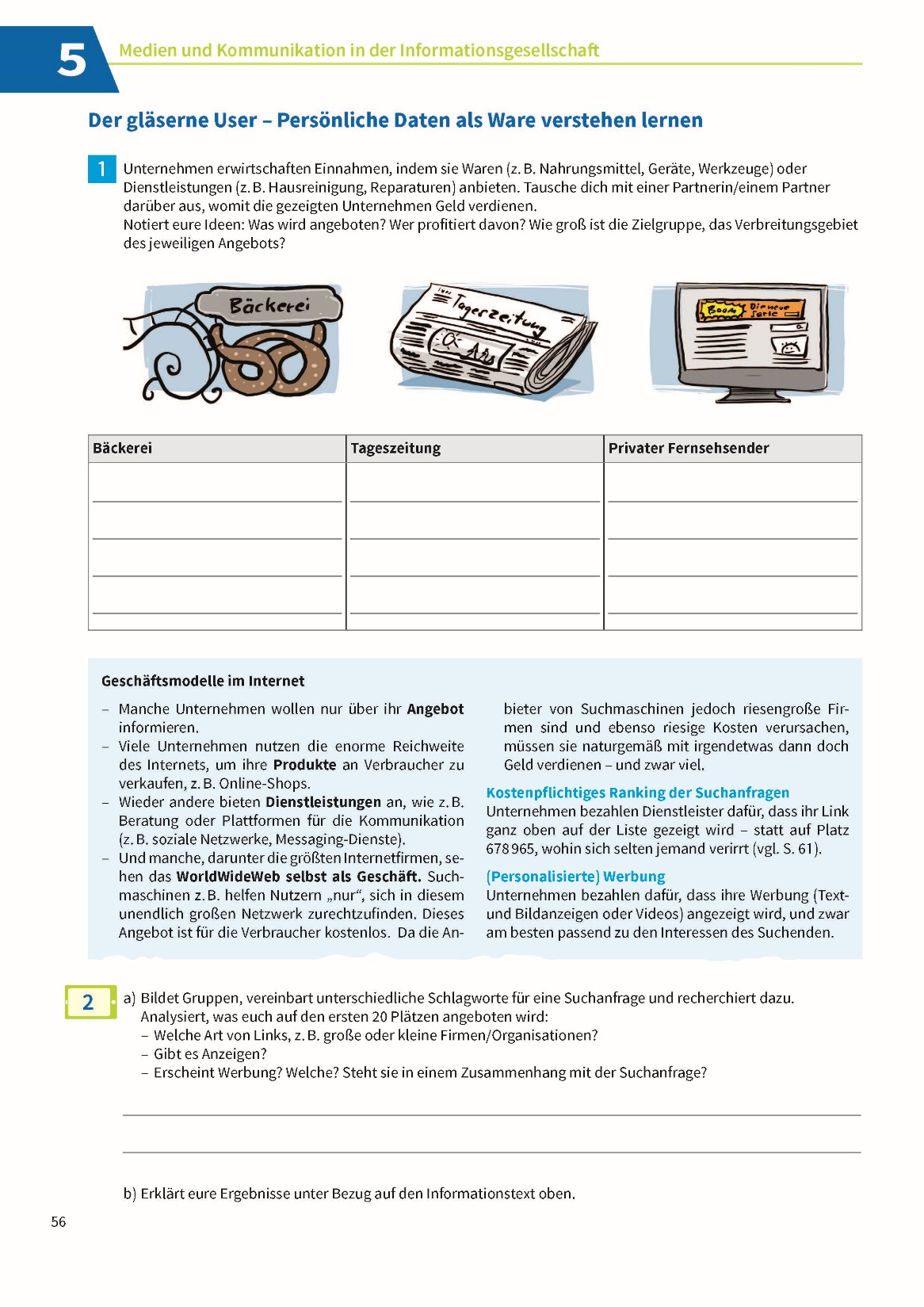 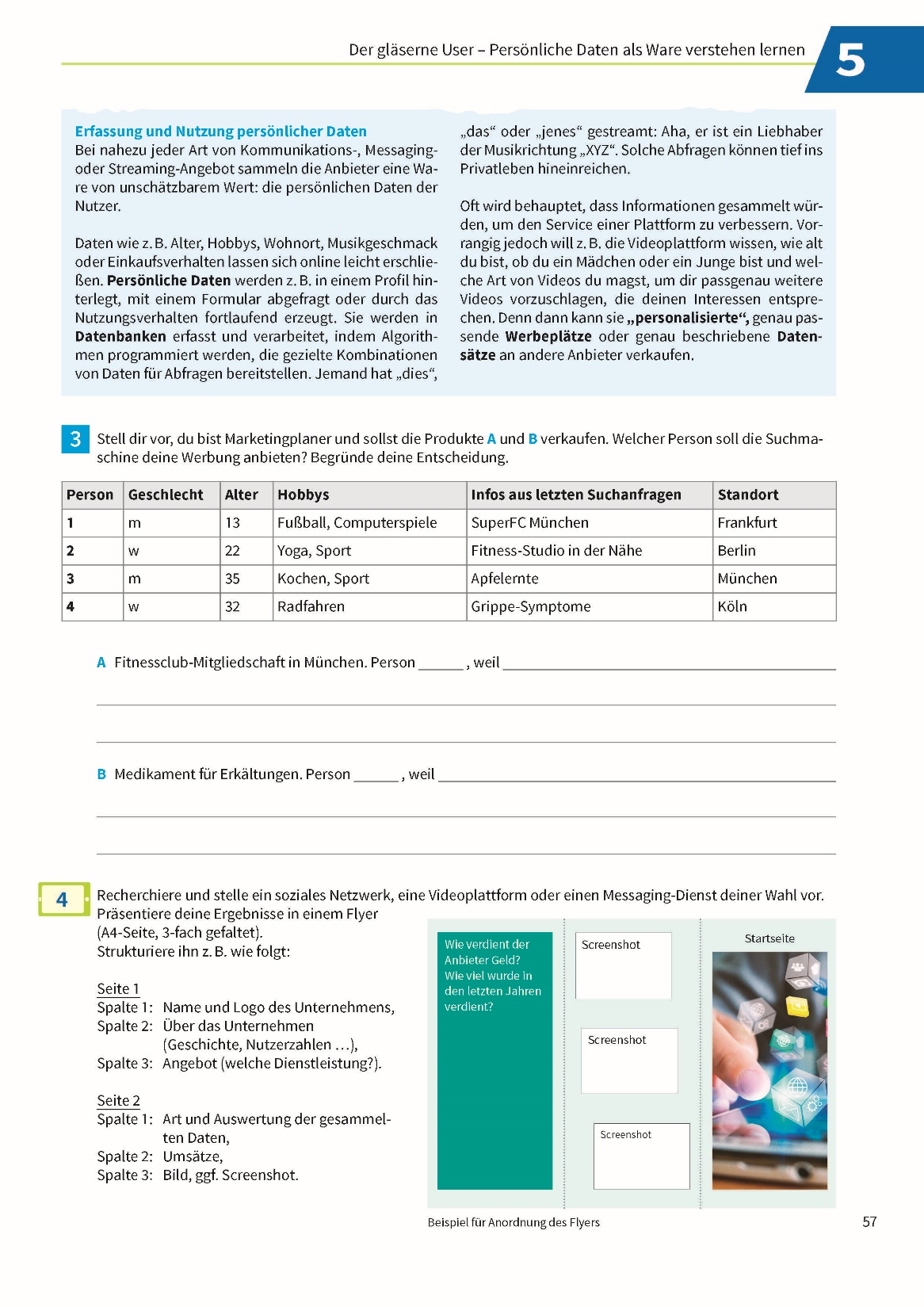 Odyssee
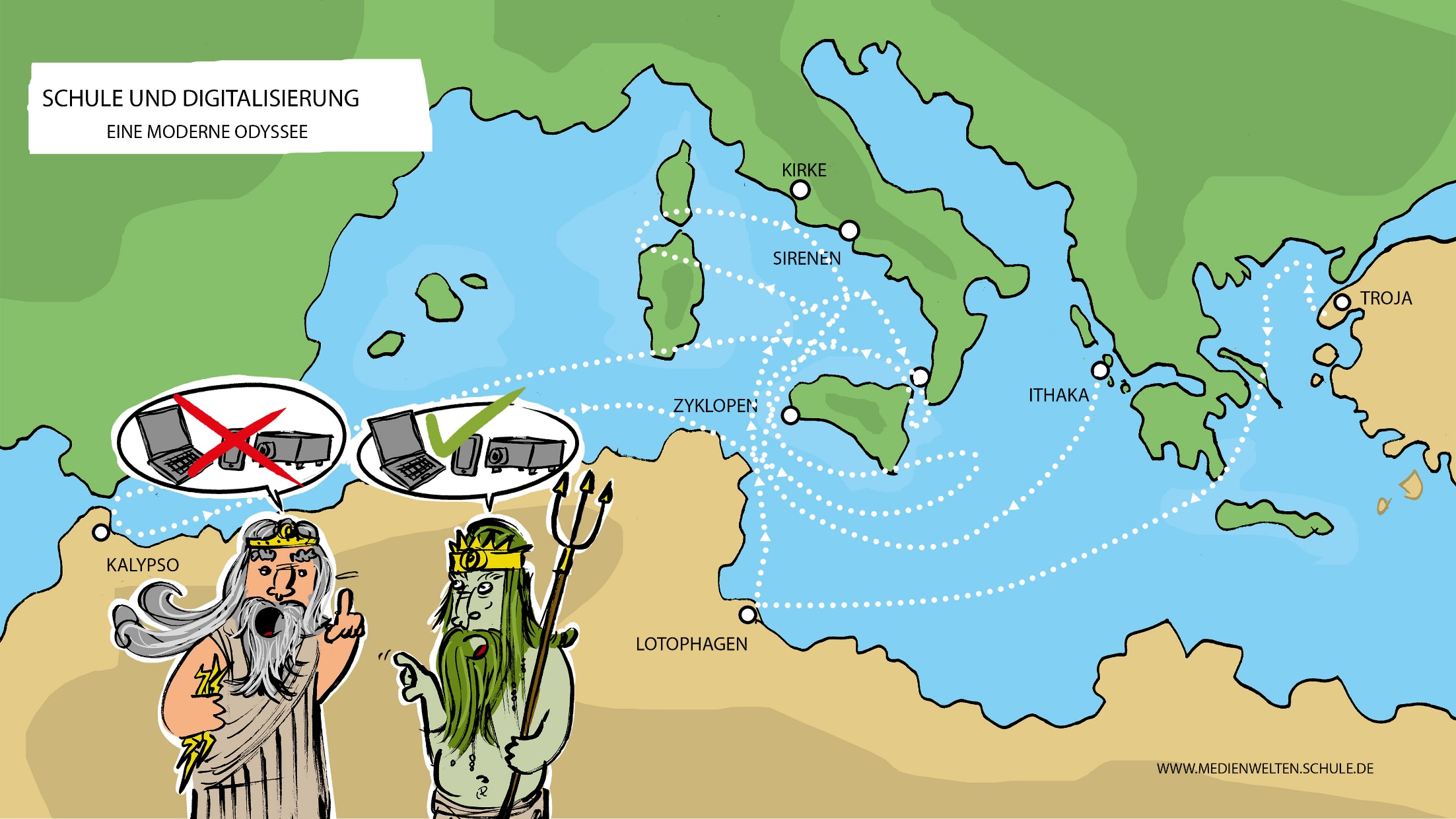 Odyssee
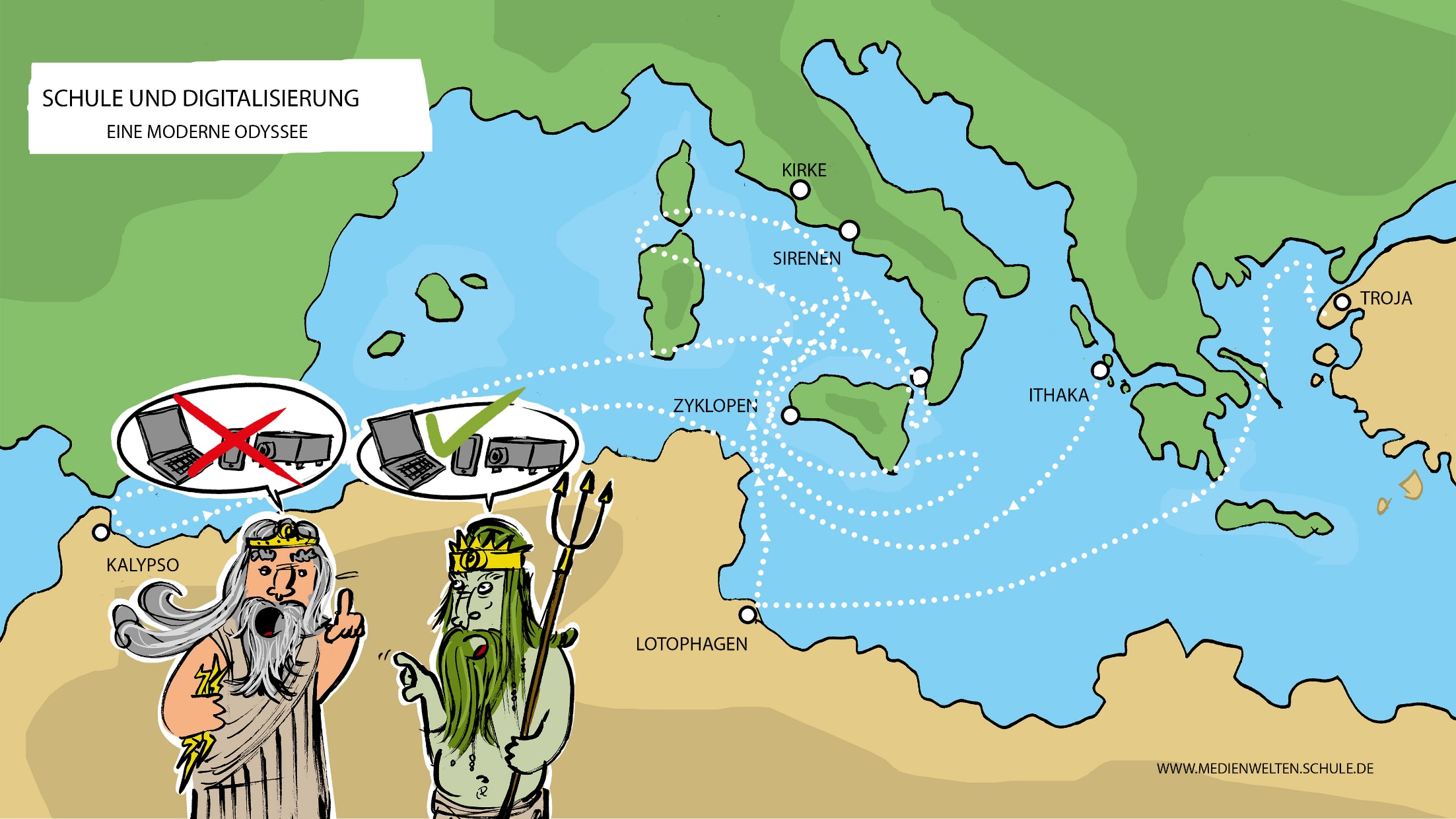 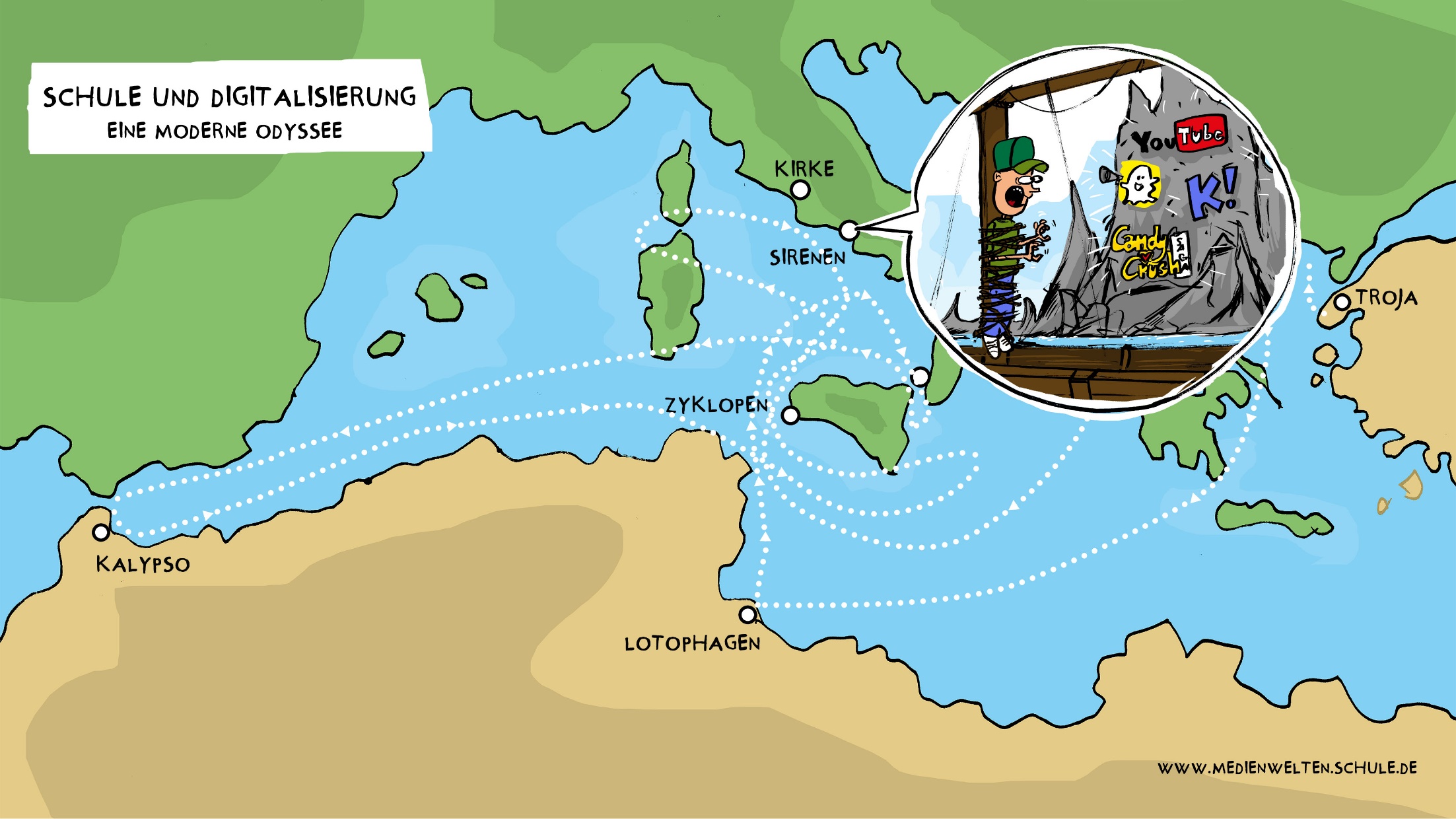 Odyssee
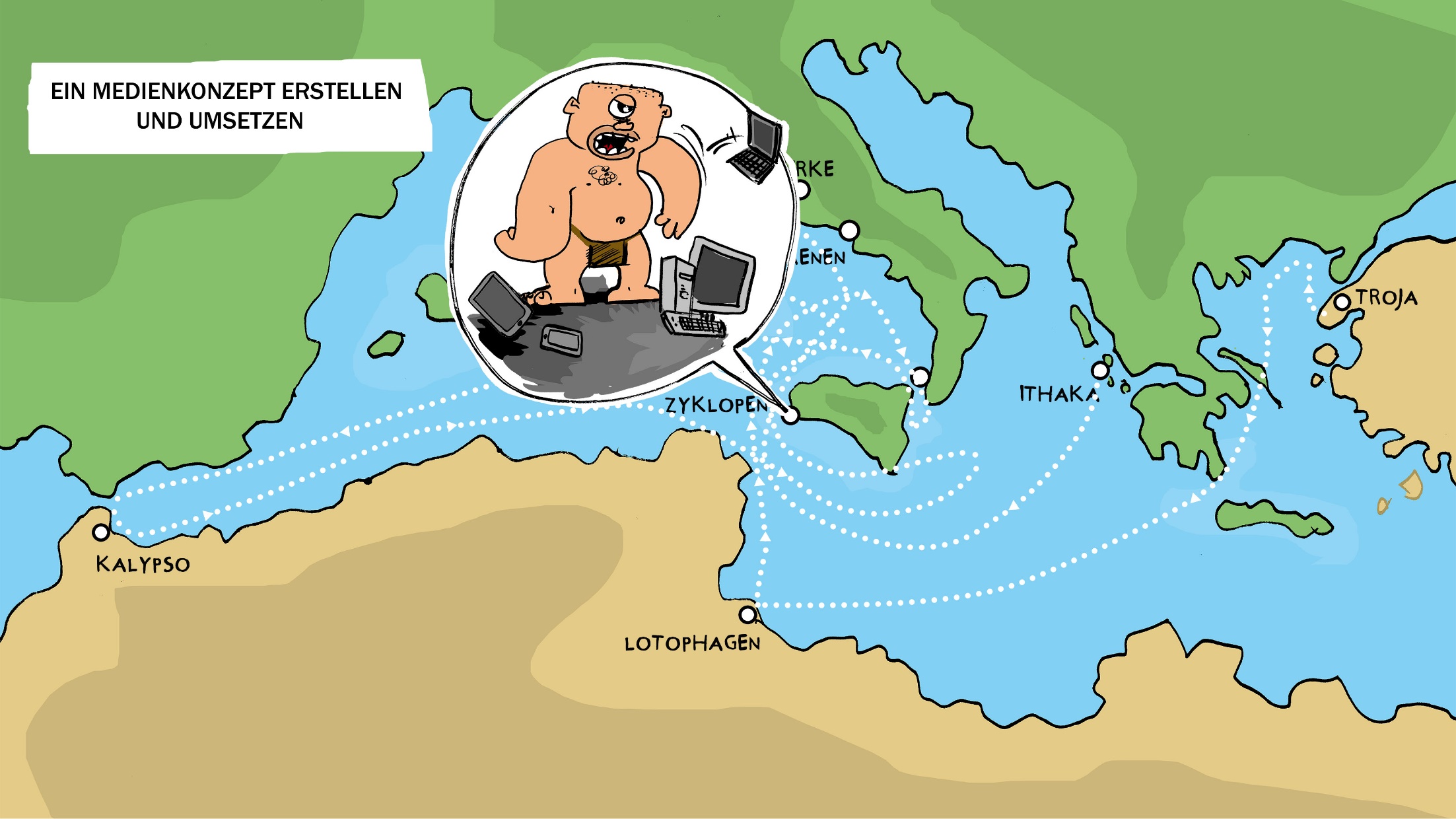 Odyssee
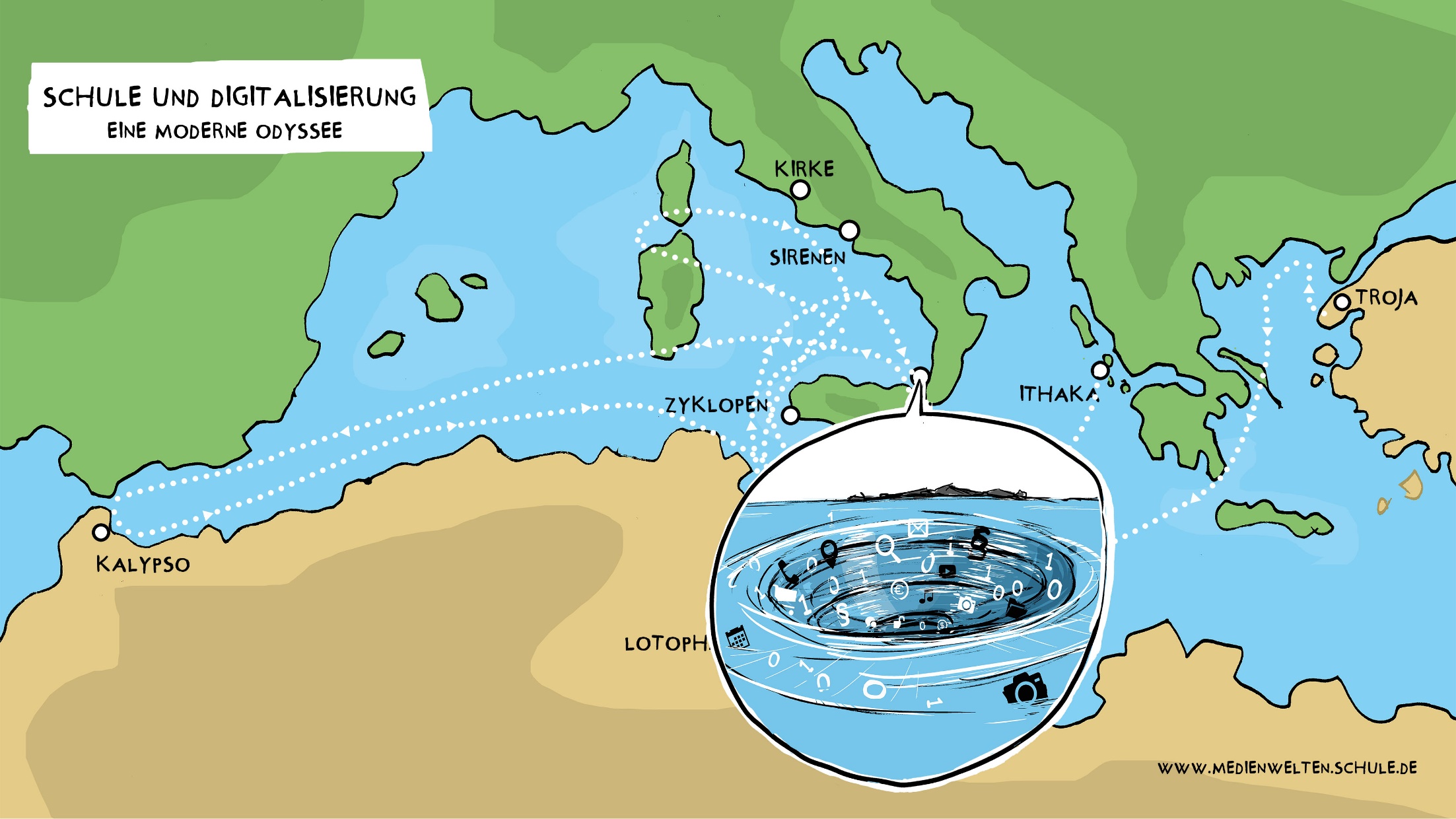 Odyssee
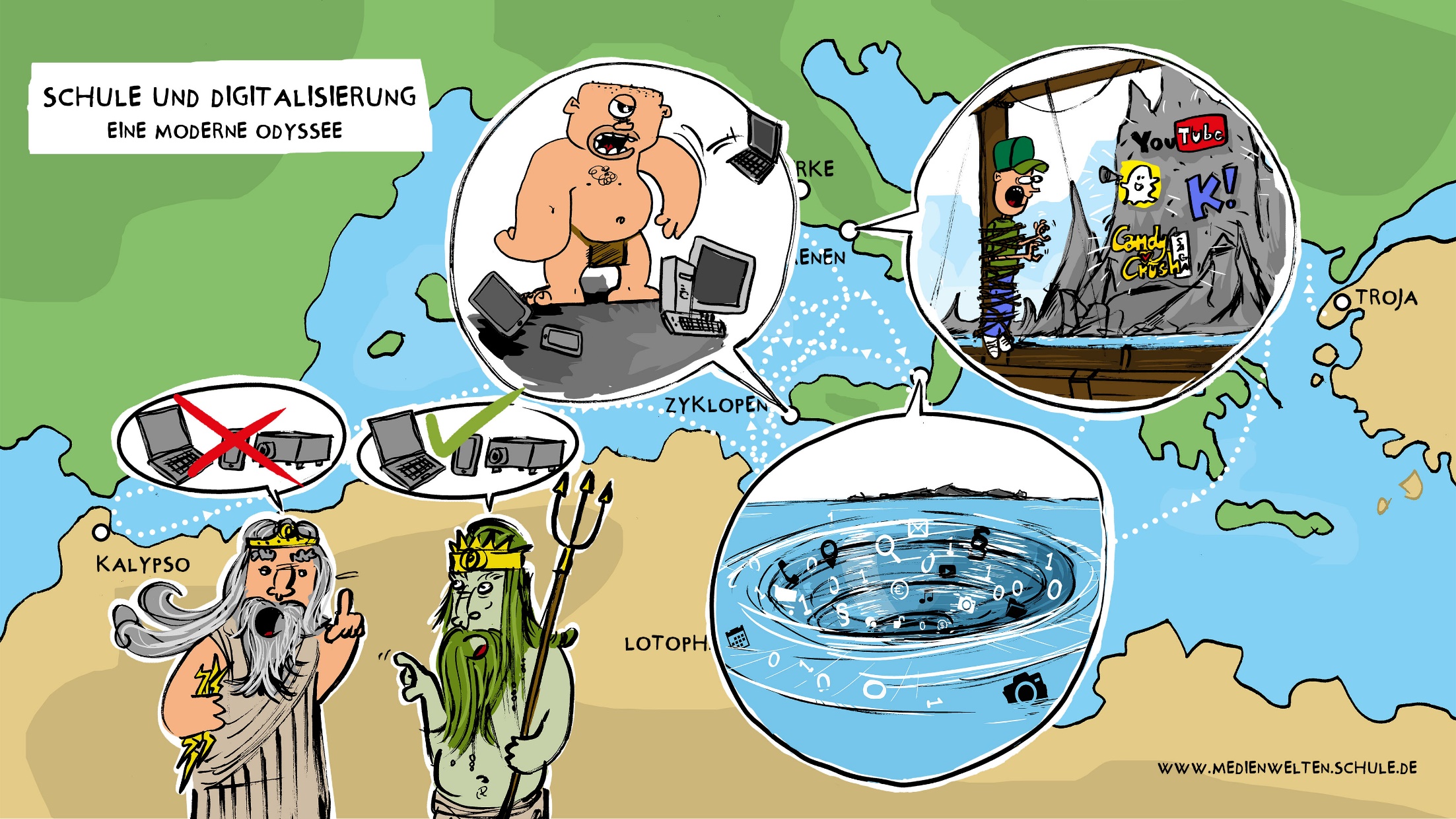 Menti
florian.nuxoll@gmx.net

www.medienwelten.schule
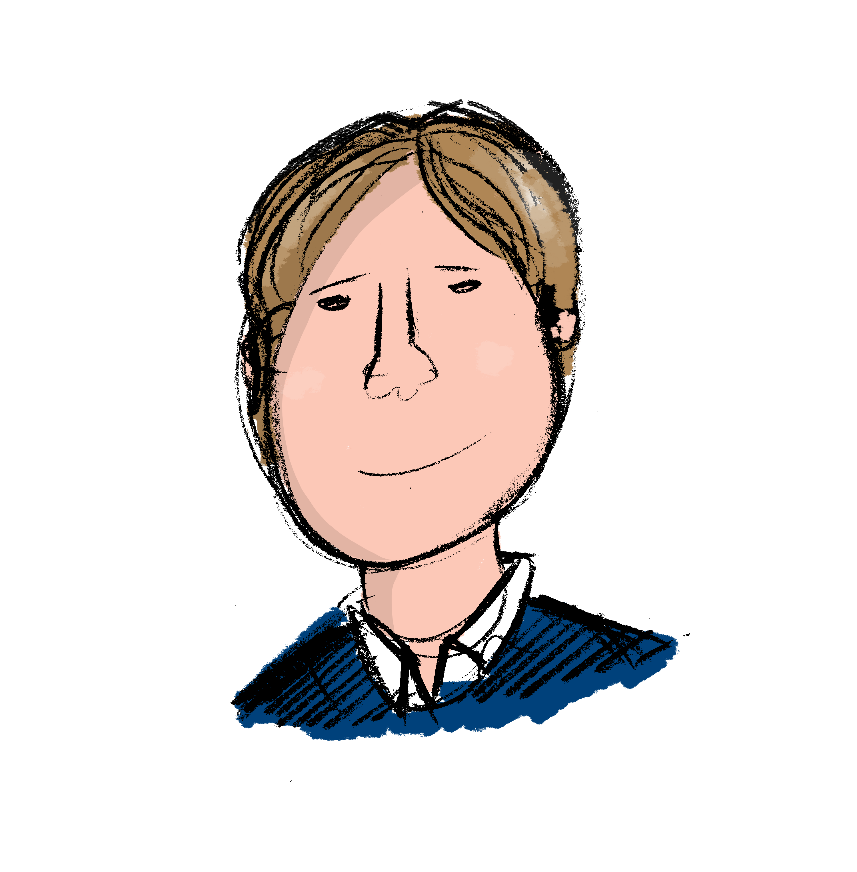 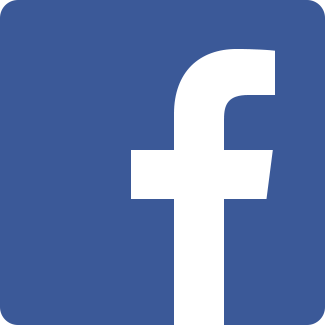 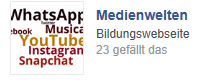 [Speaker Notes: Kommun]